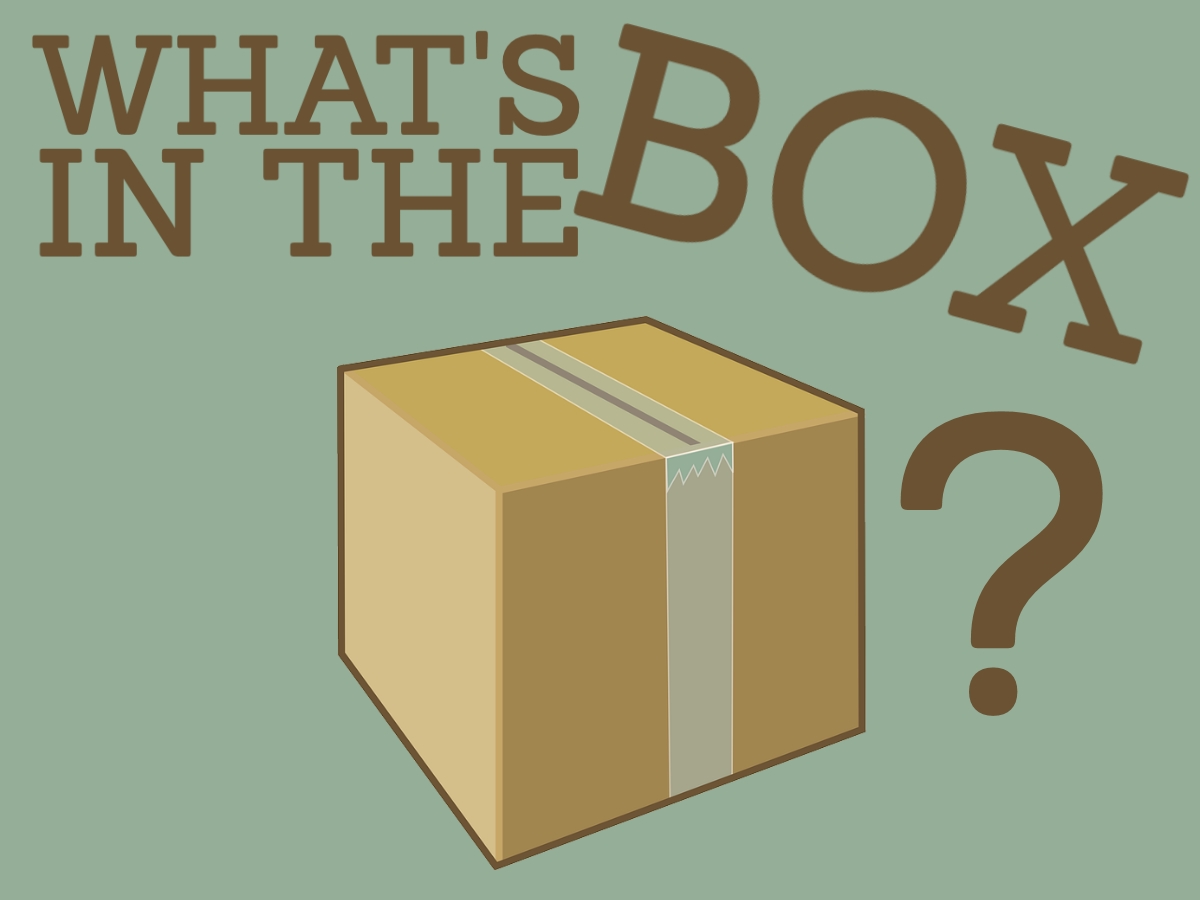 例：
ate
I ______ cake.
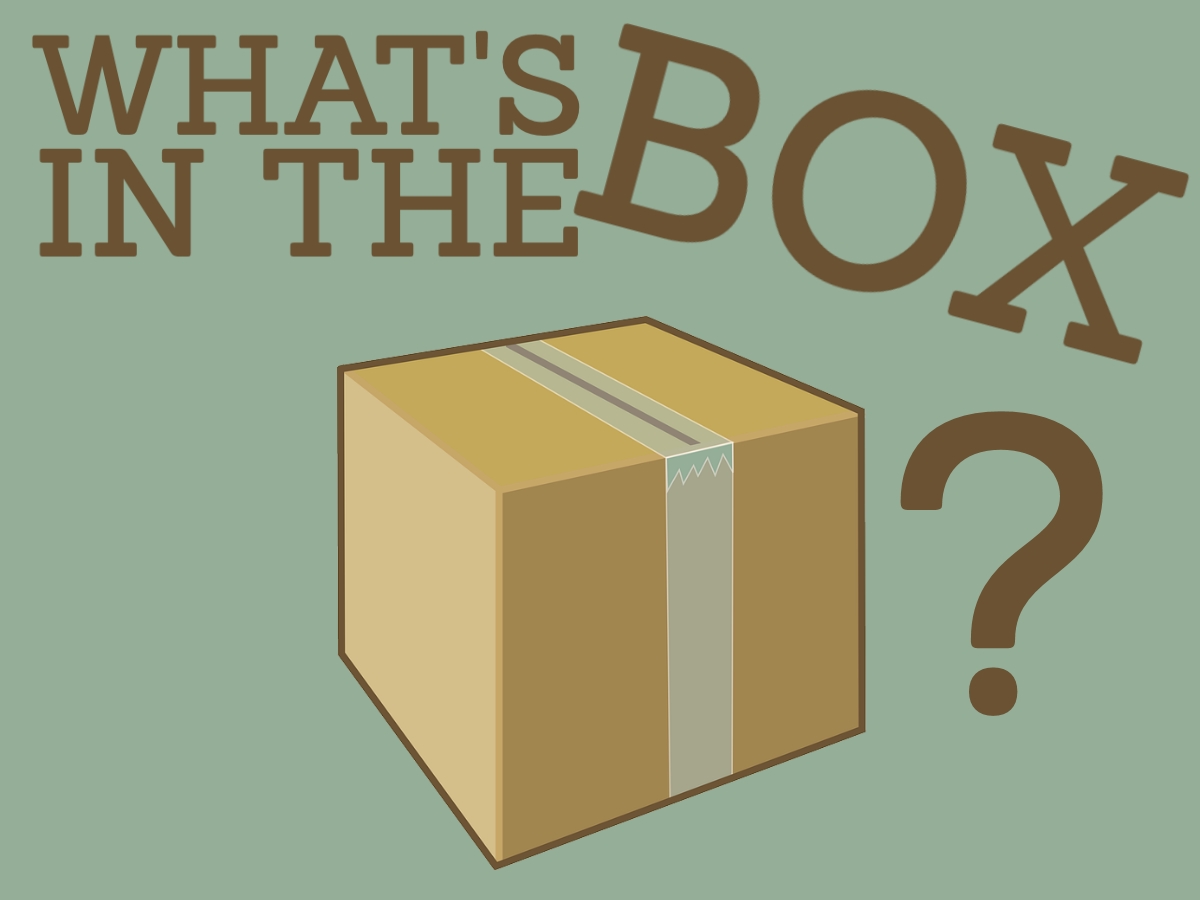 5
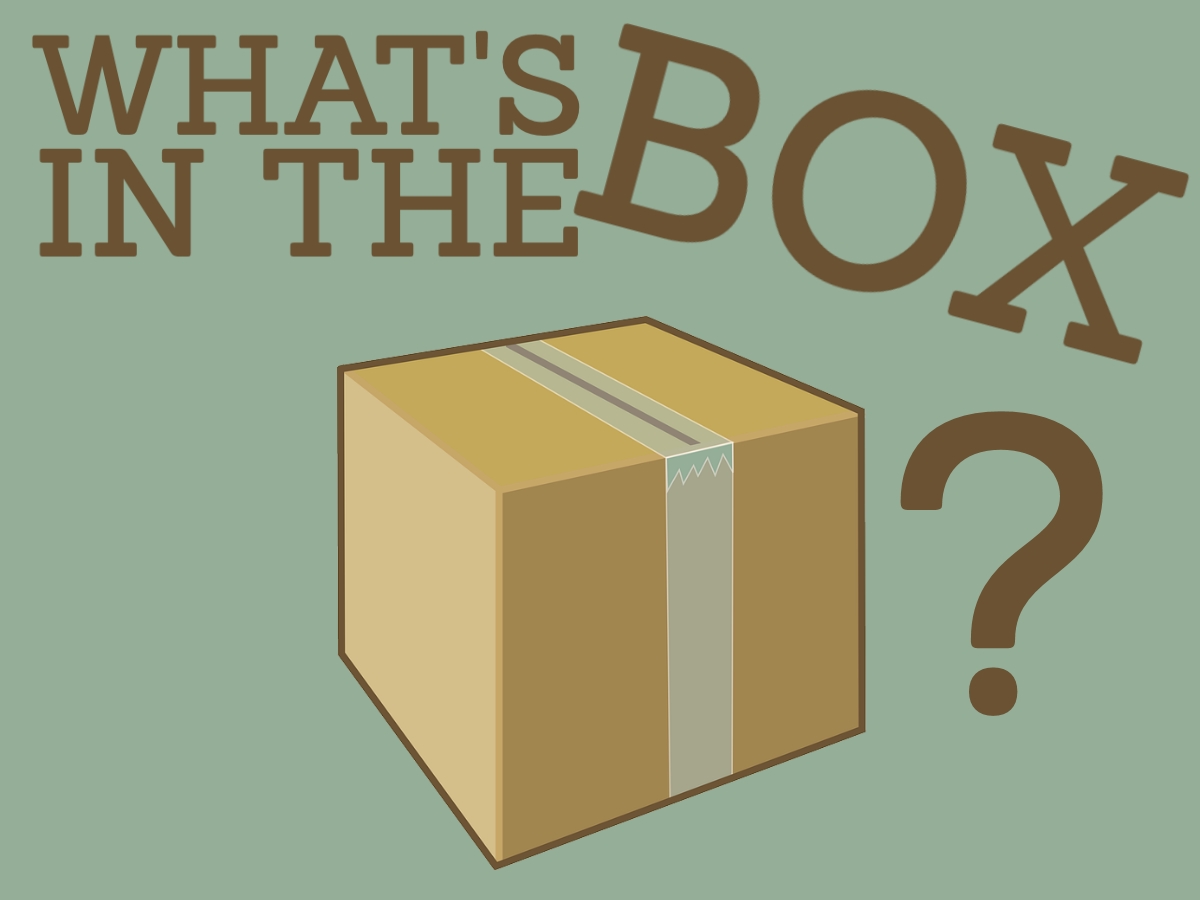 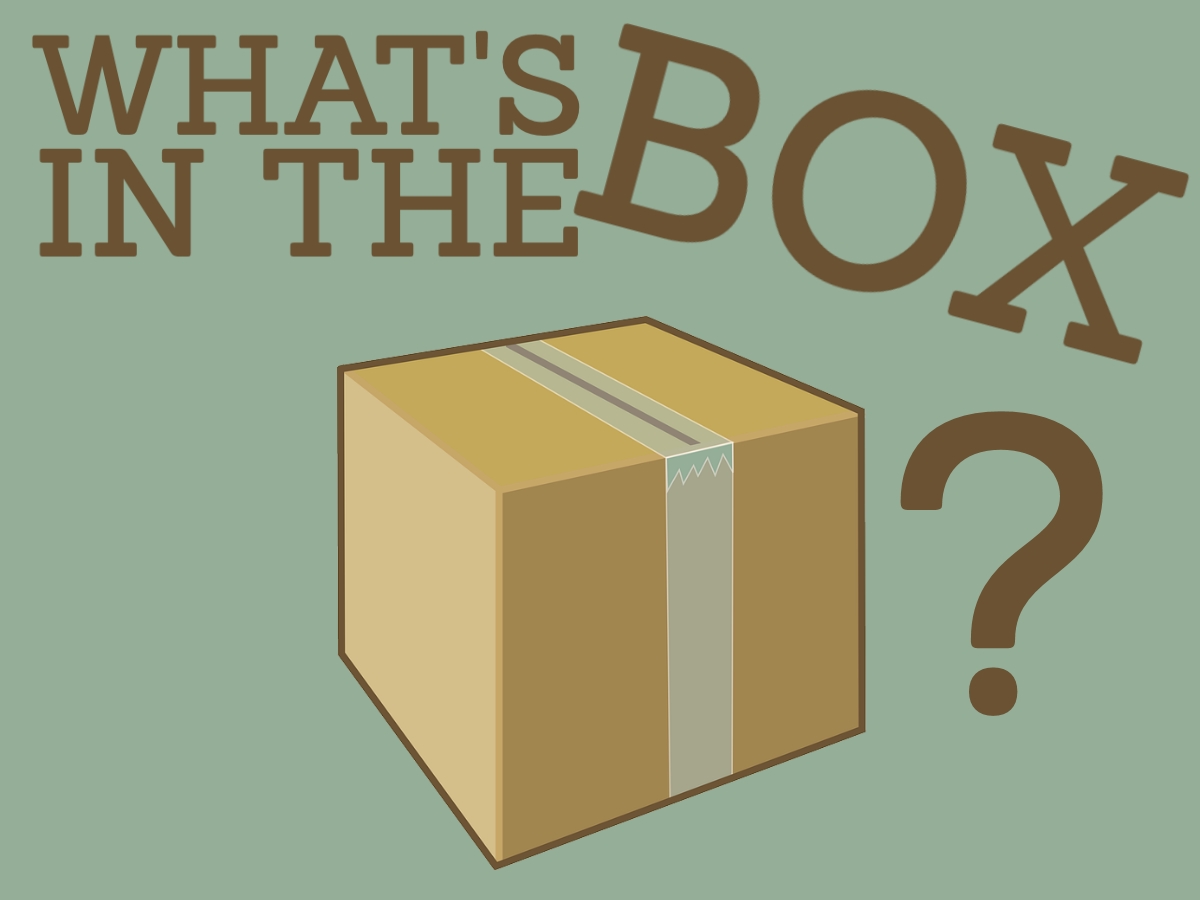 -2
*
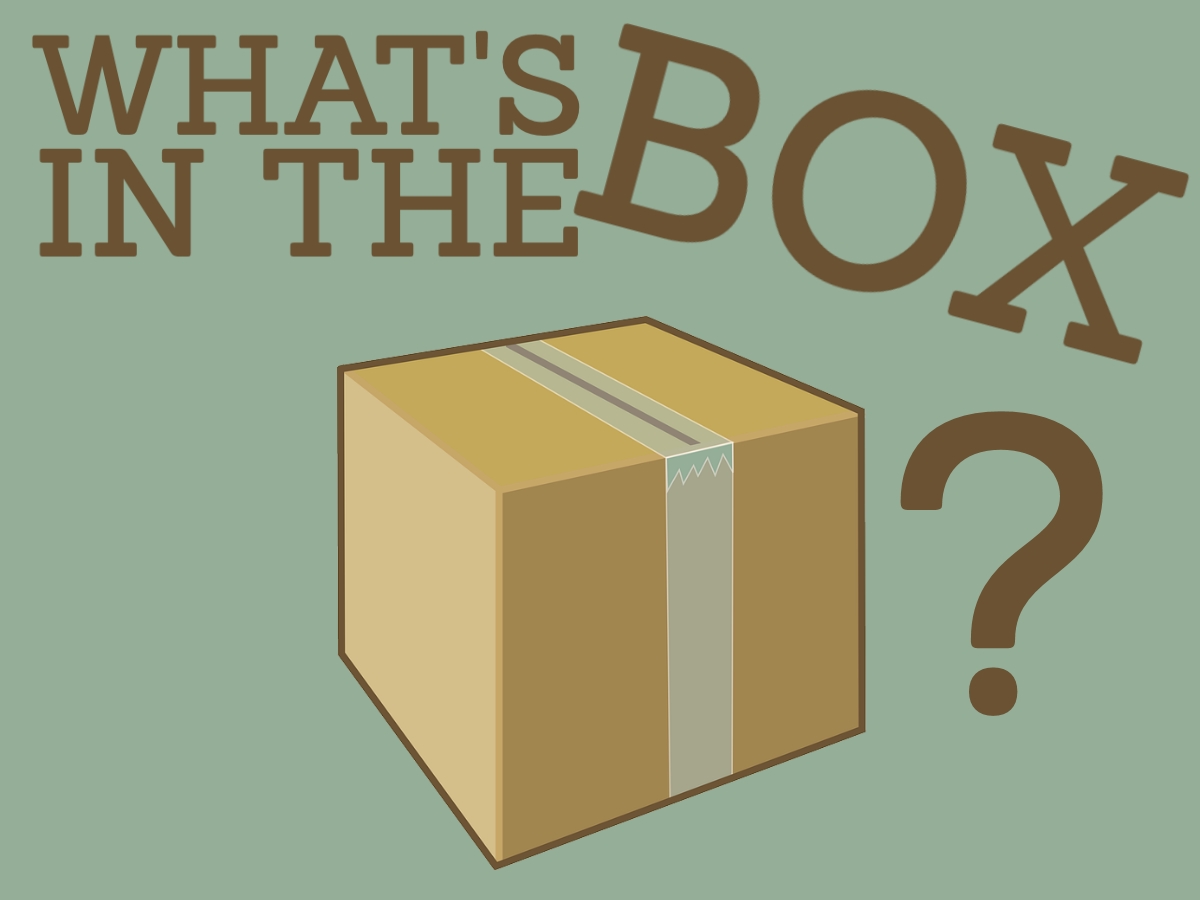 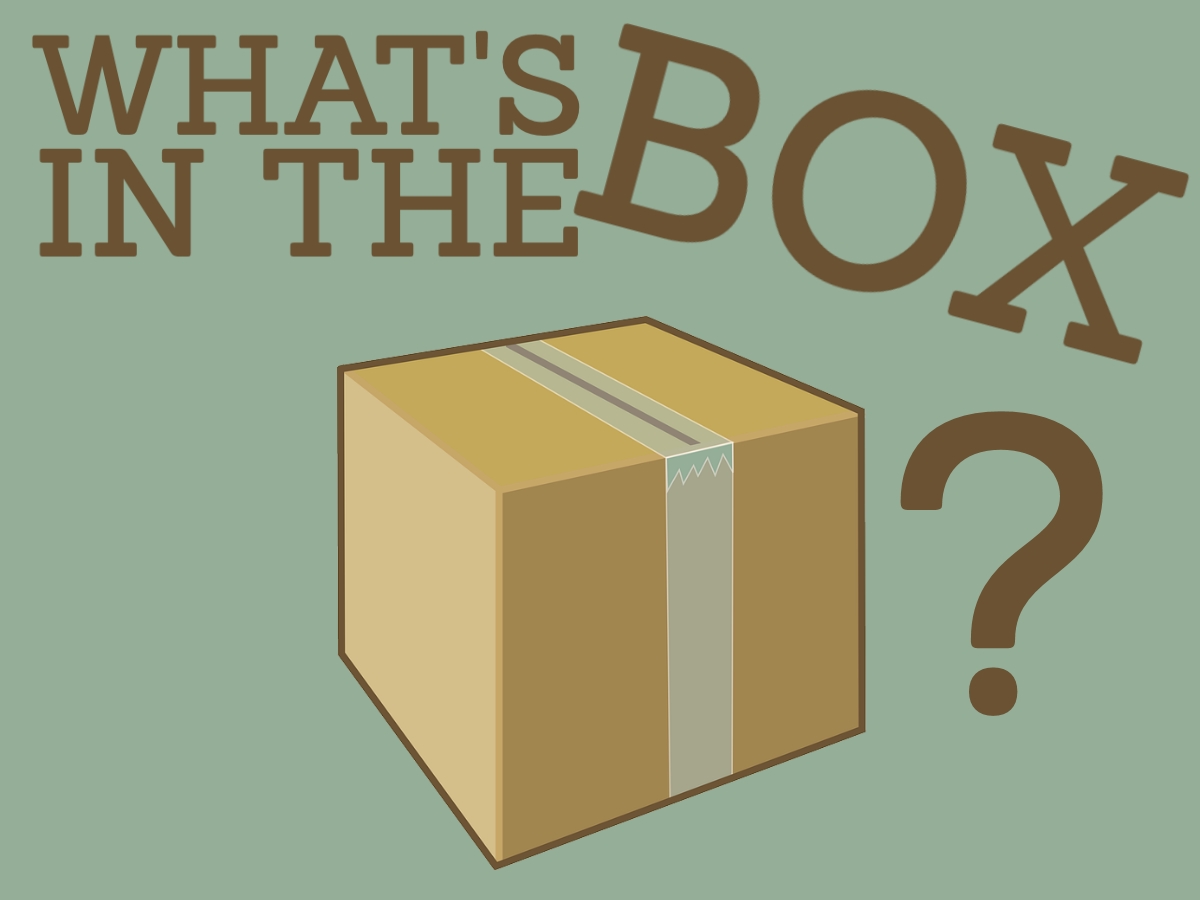 -2
-2
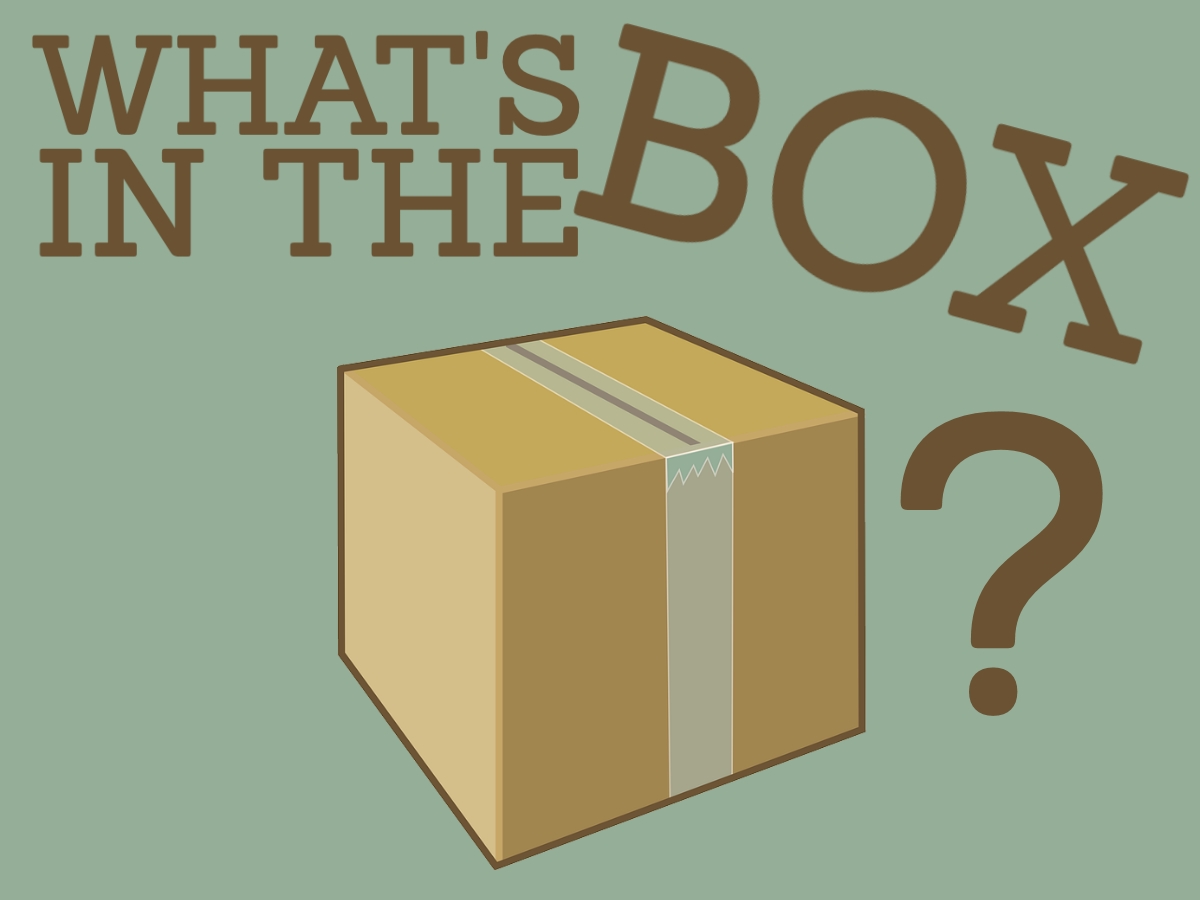 -2
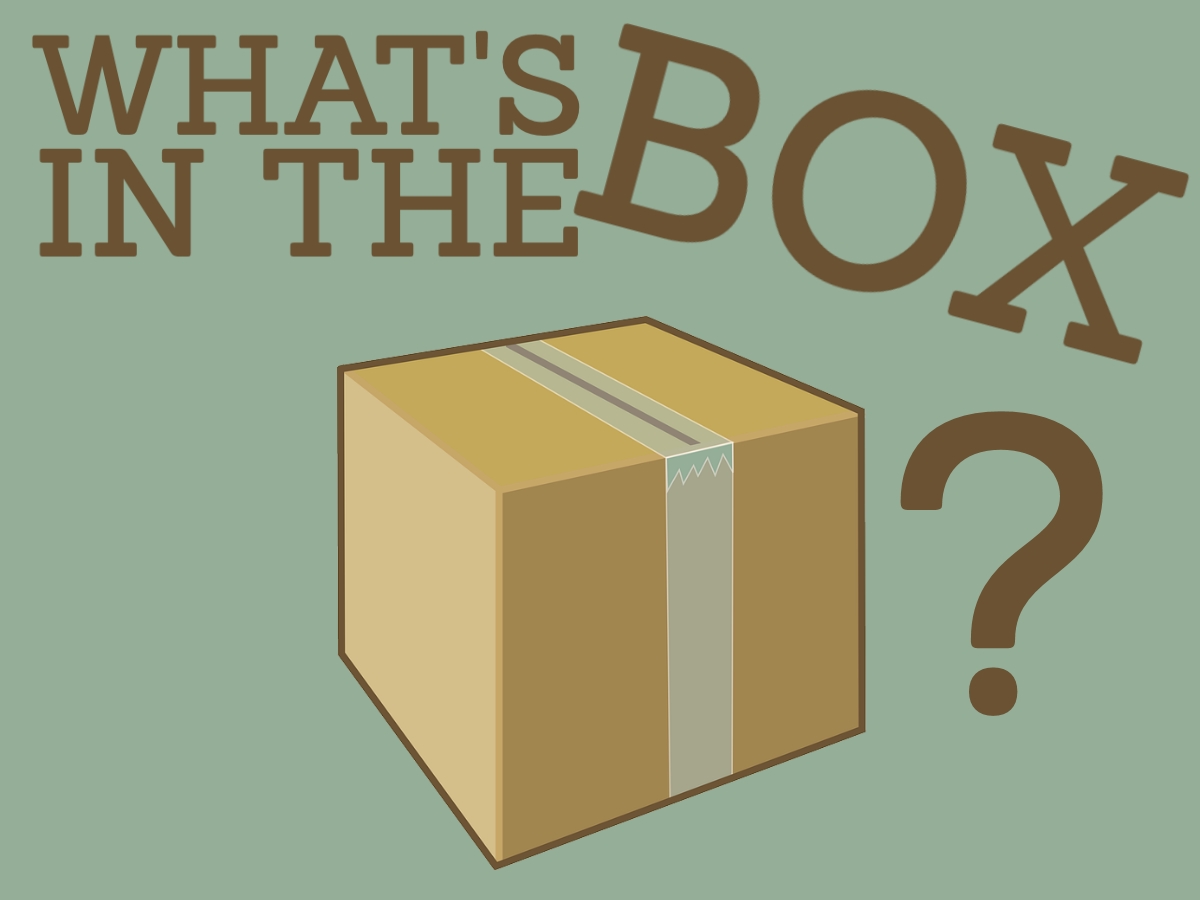 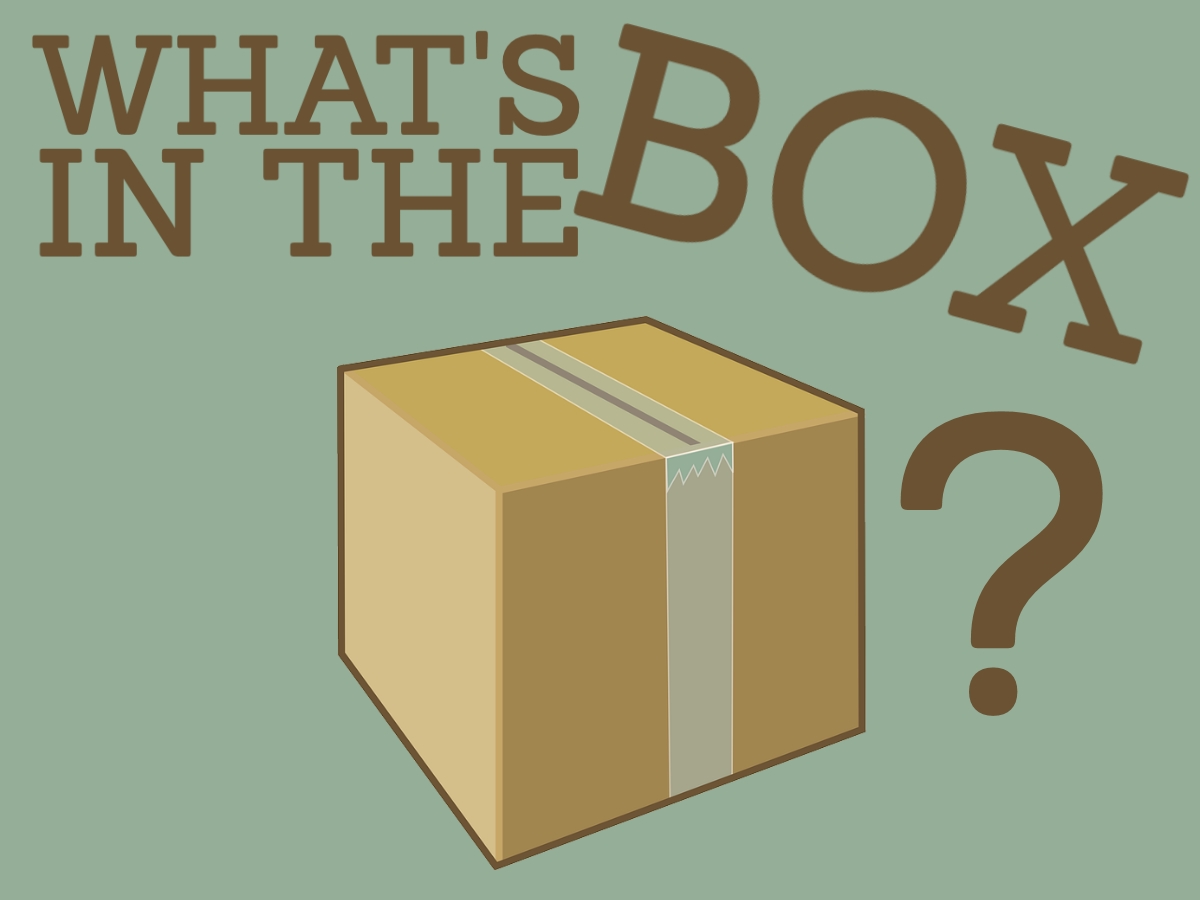 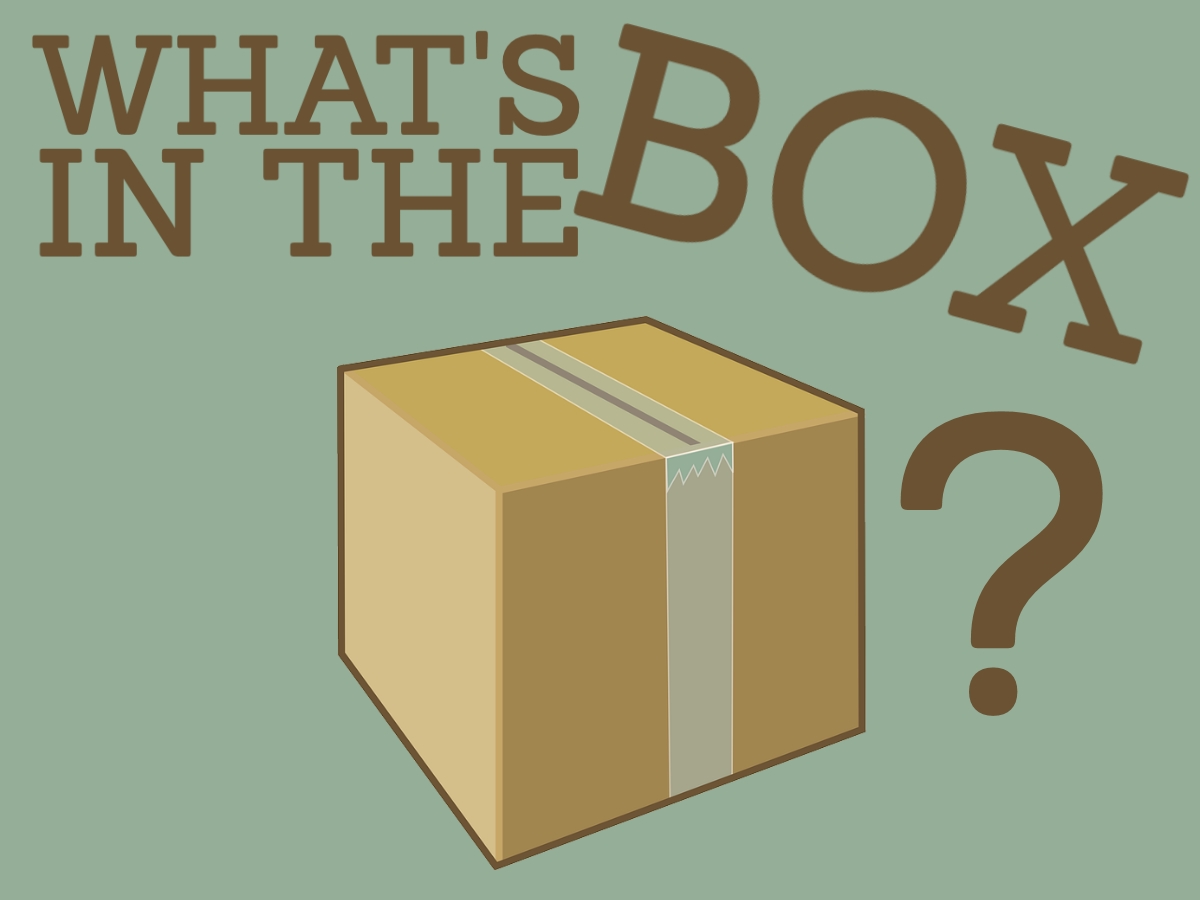 3
*
1
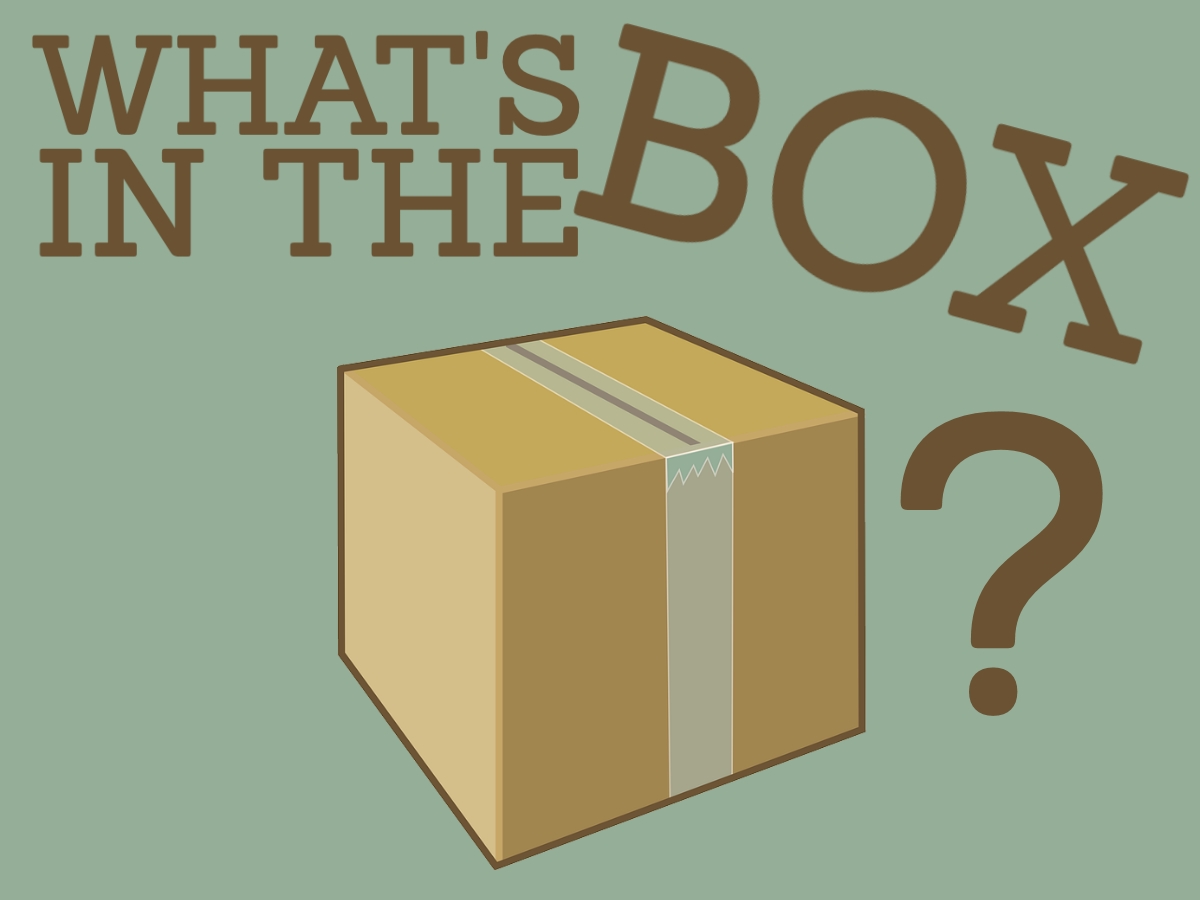 5
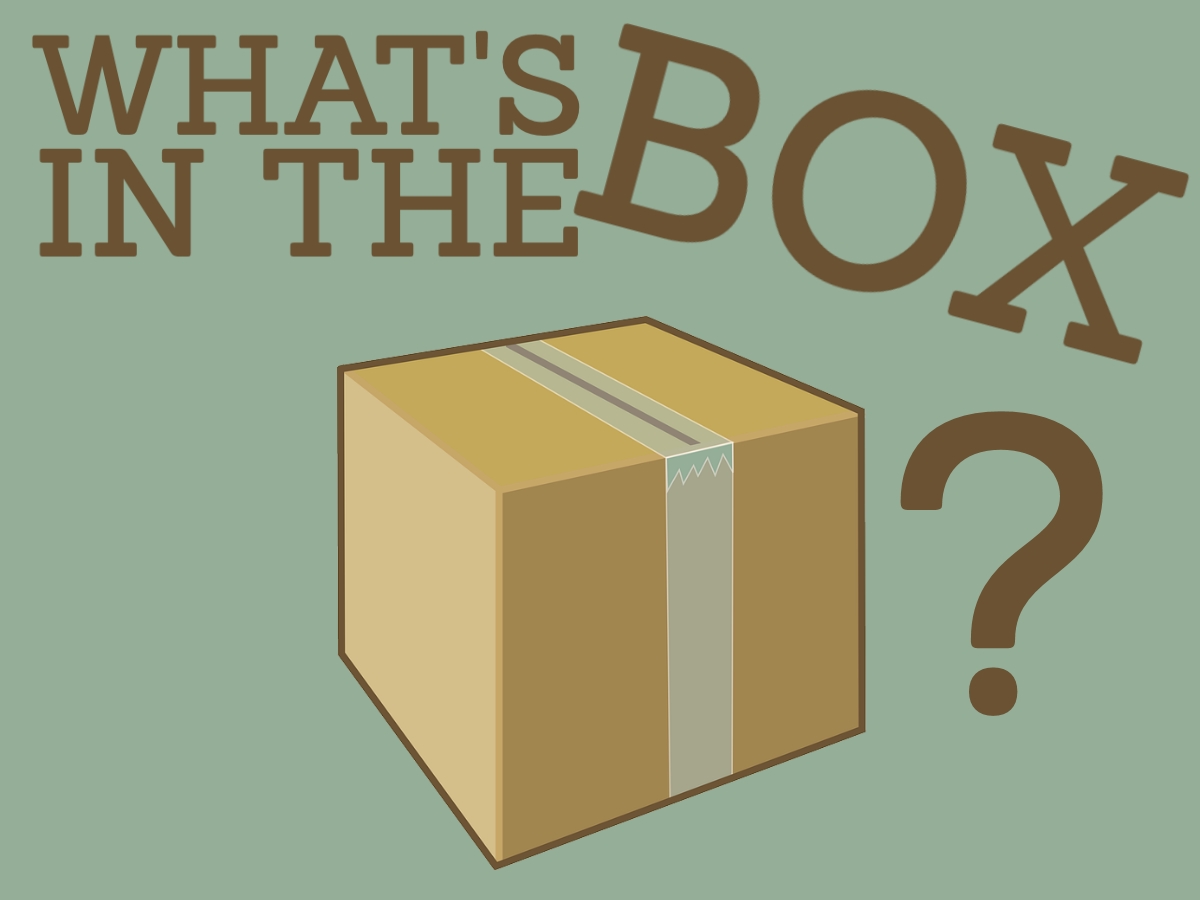 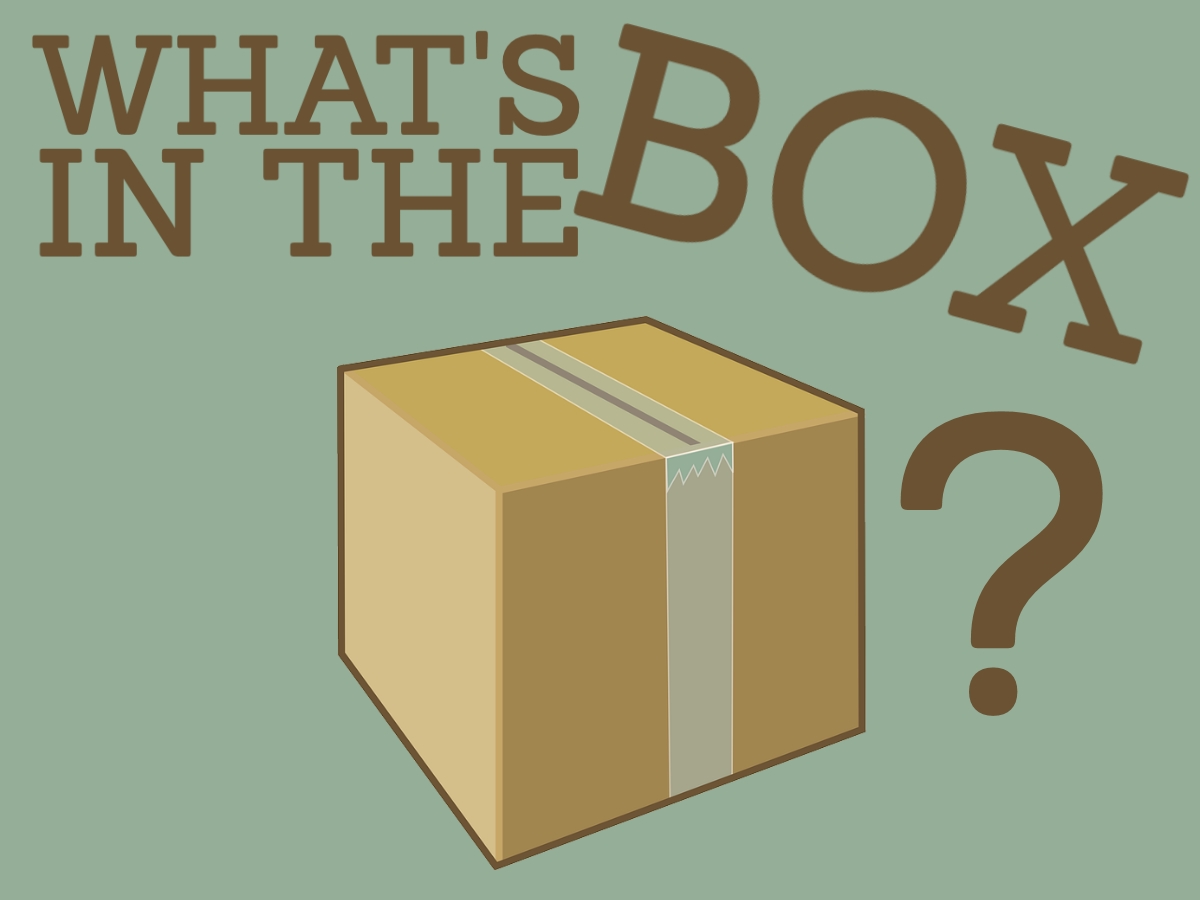 4
2
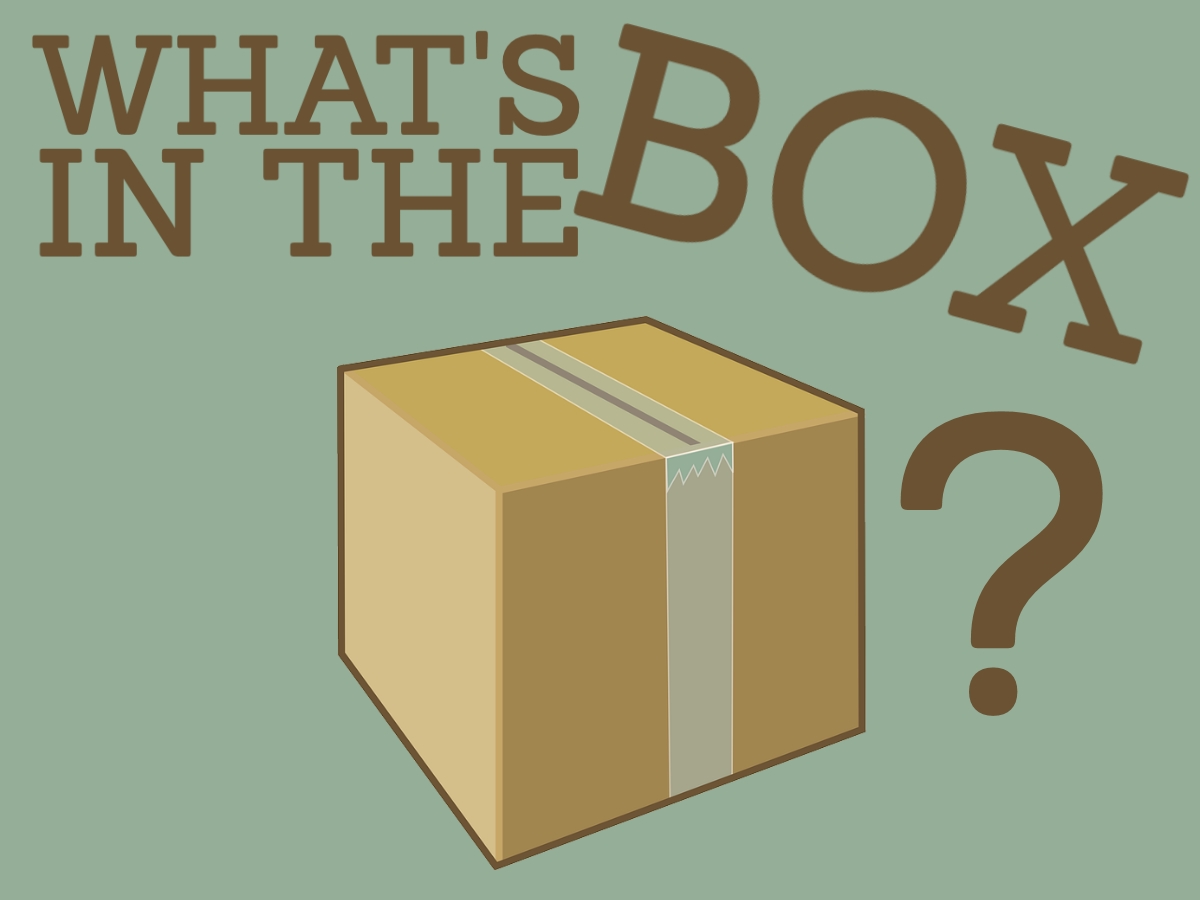 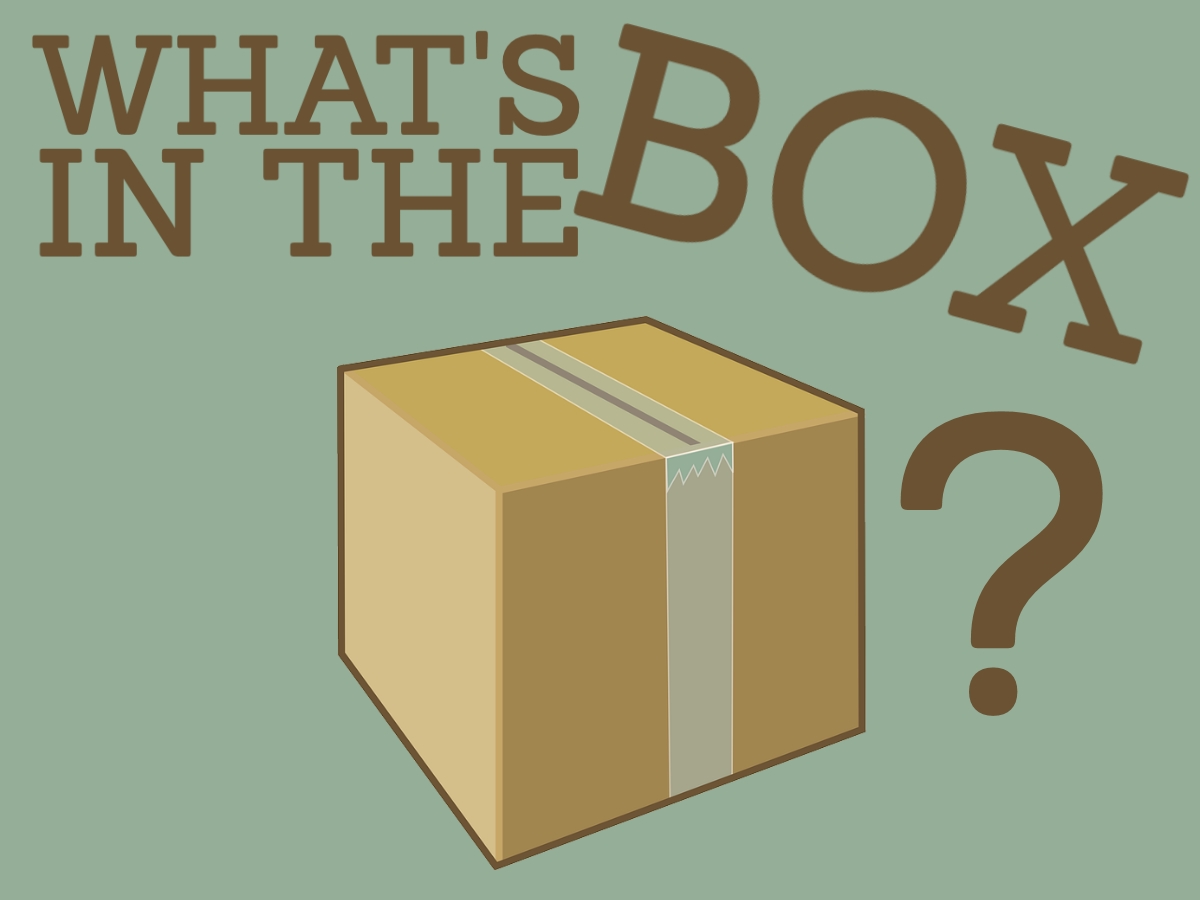 3
-2
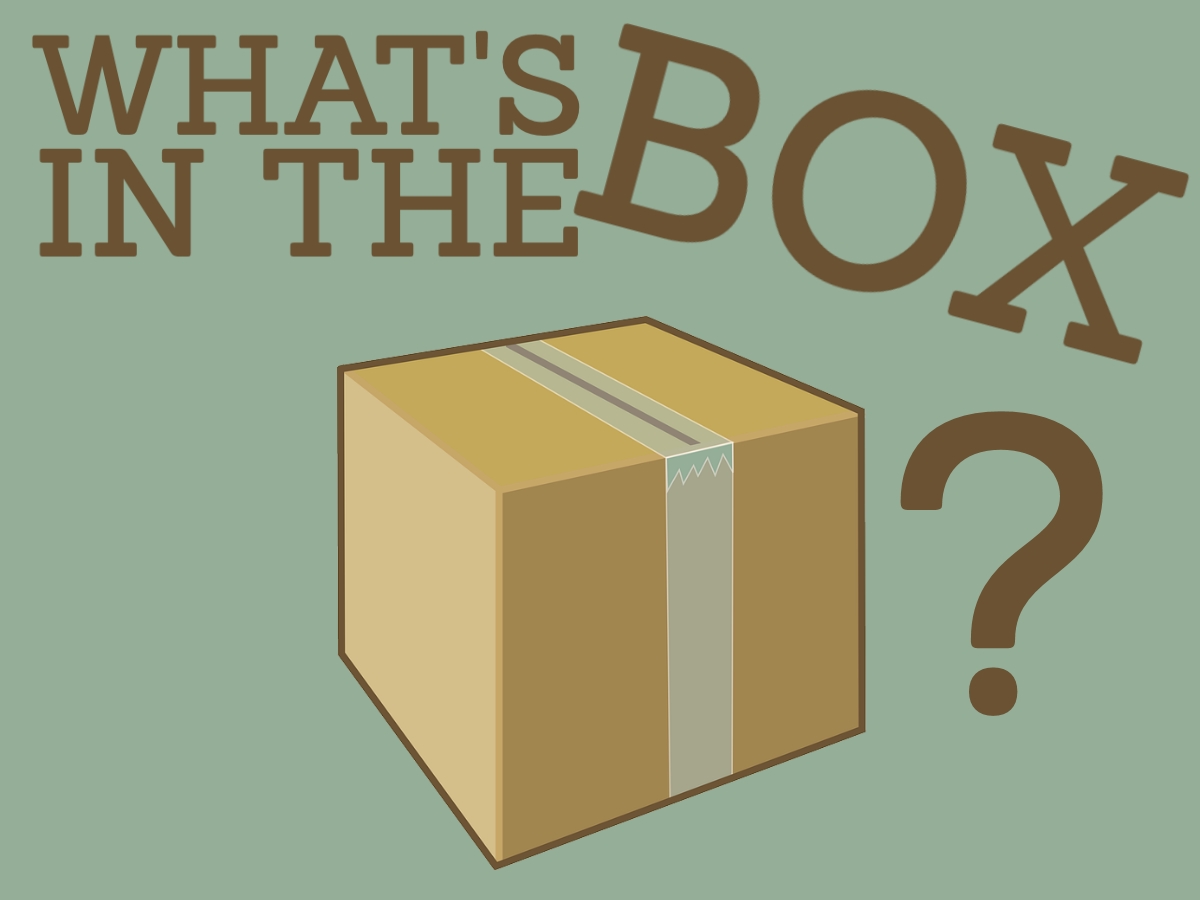 -2
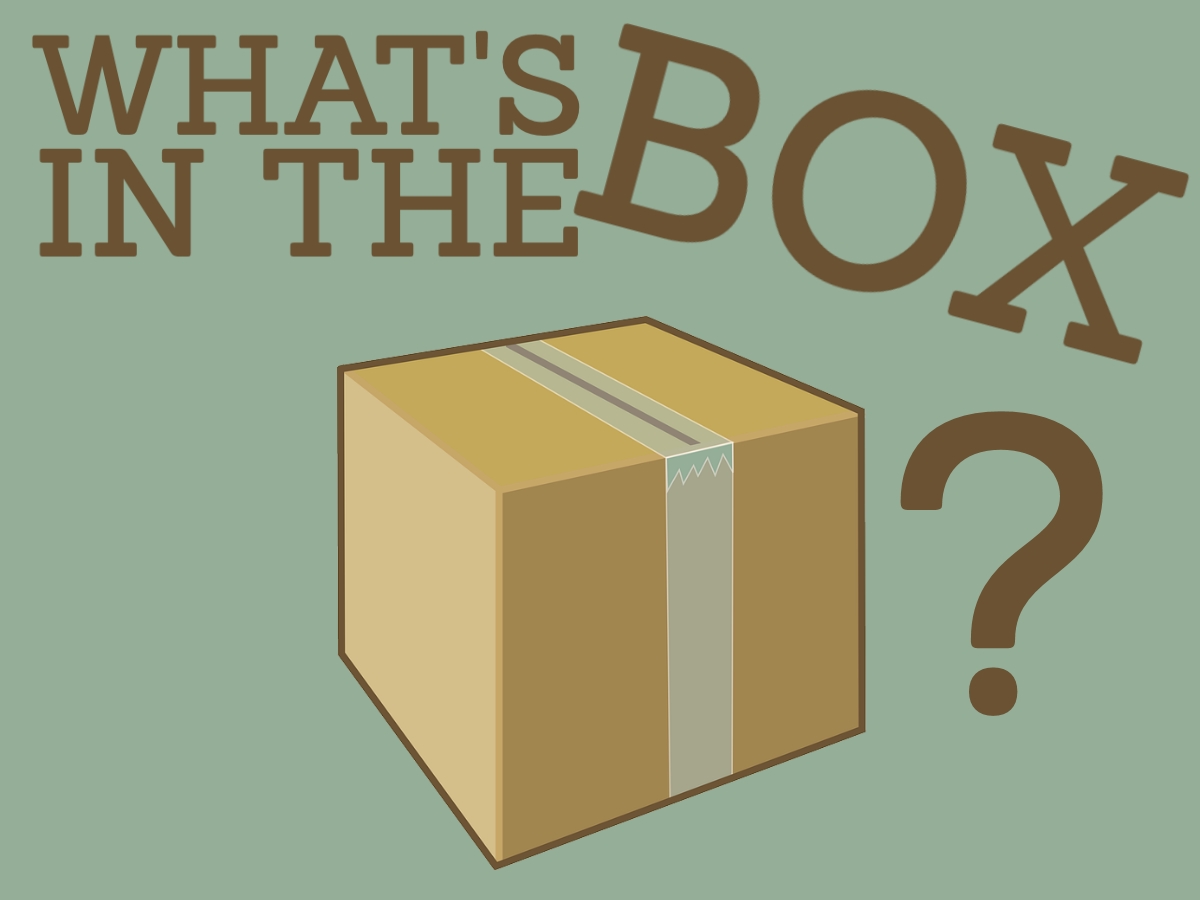 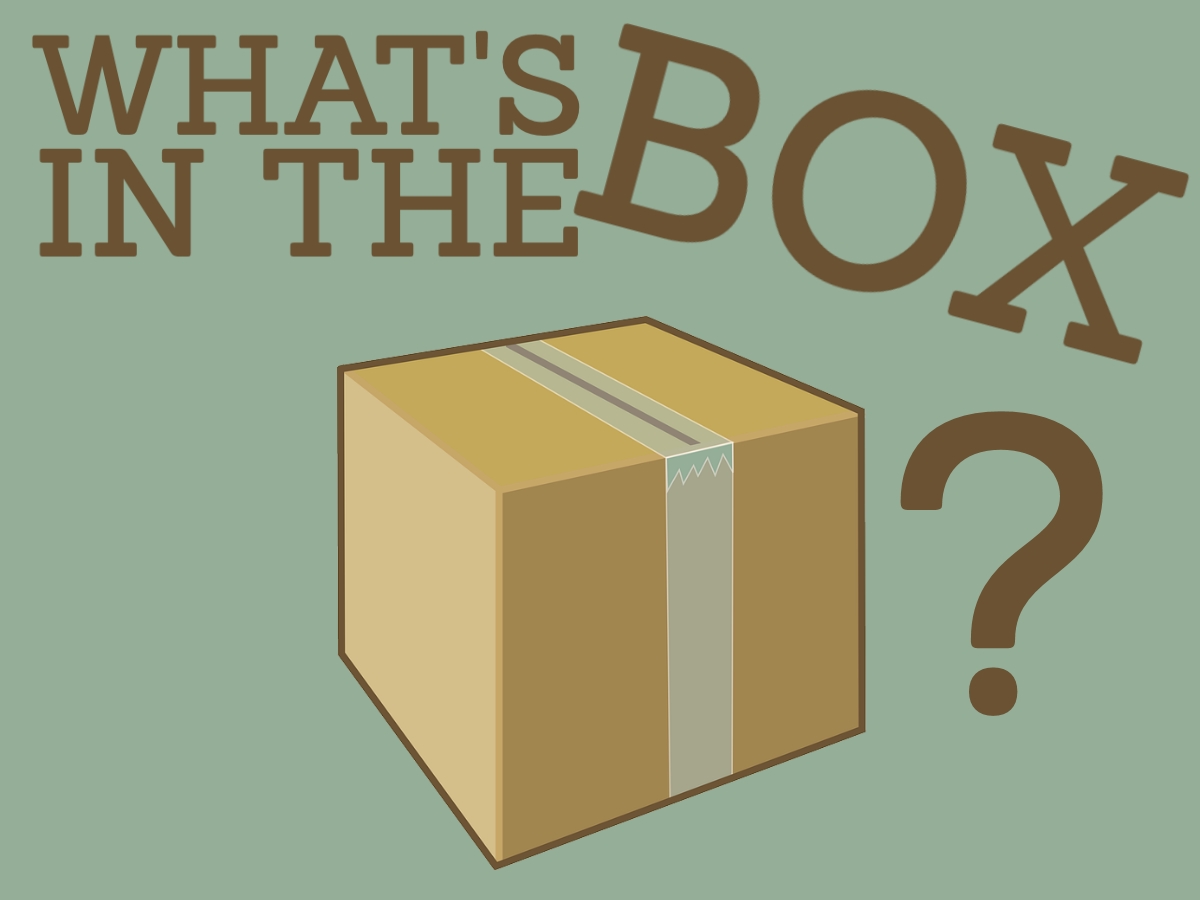 5
1
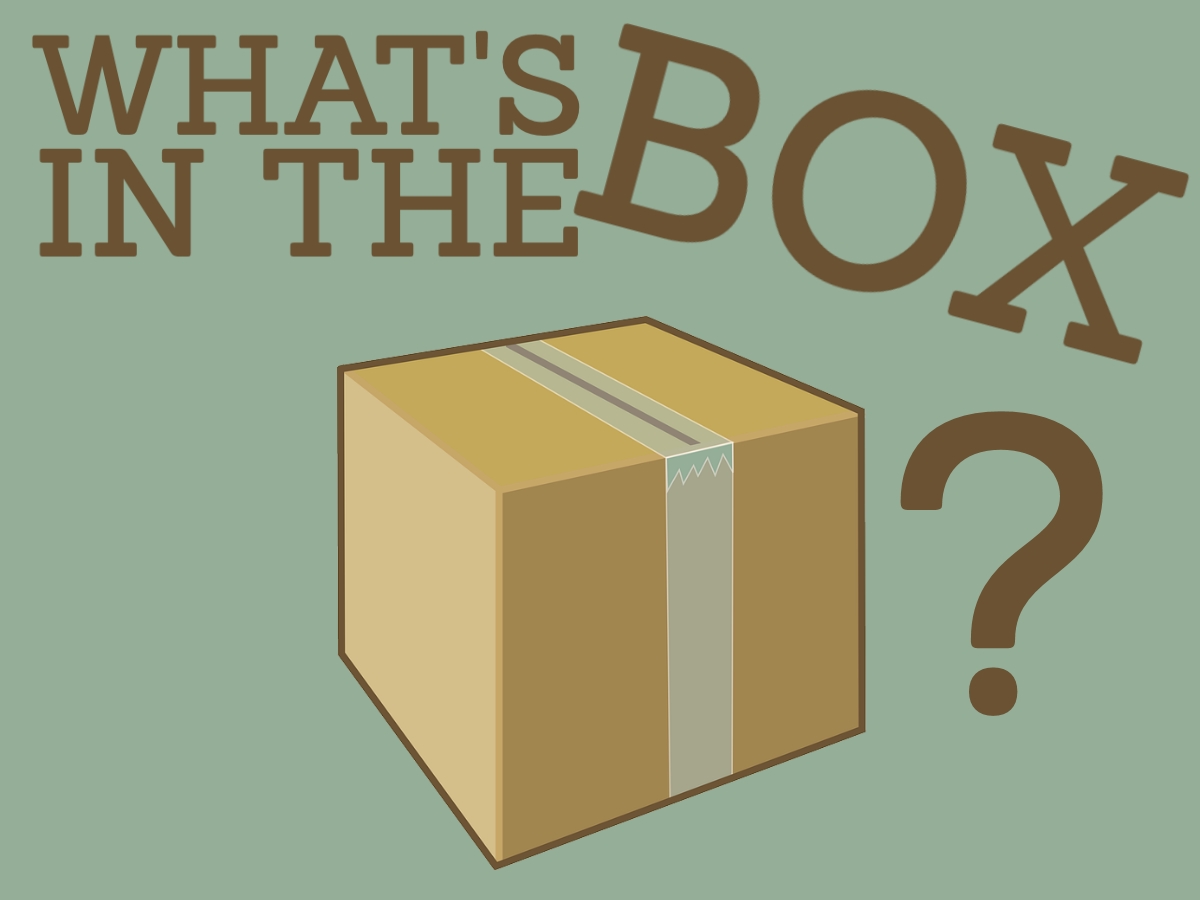 4
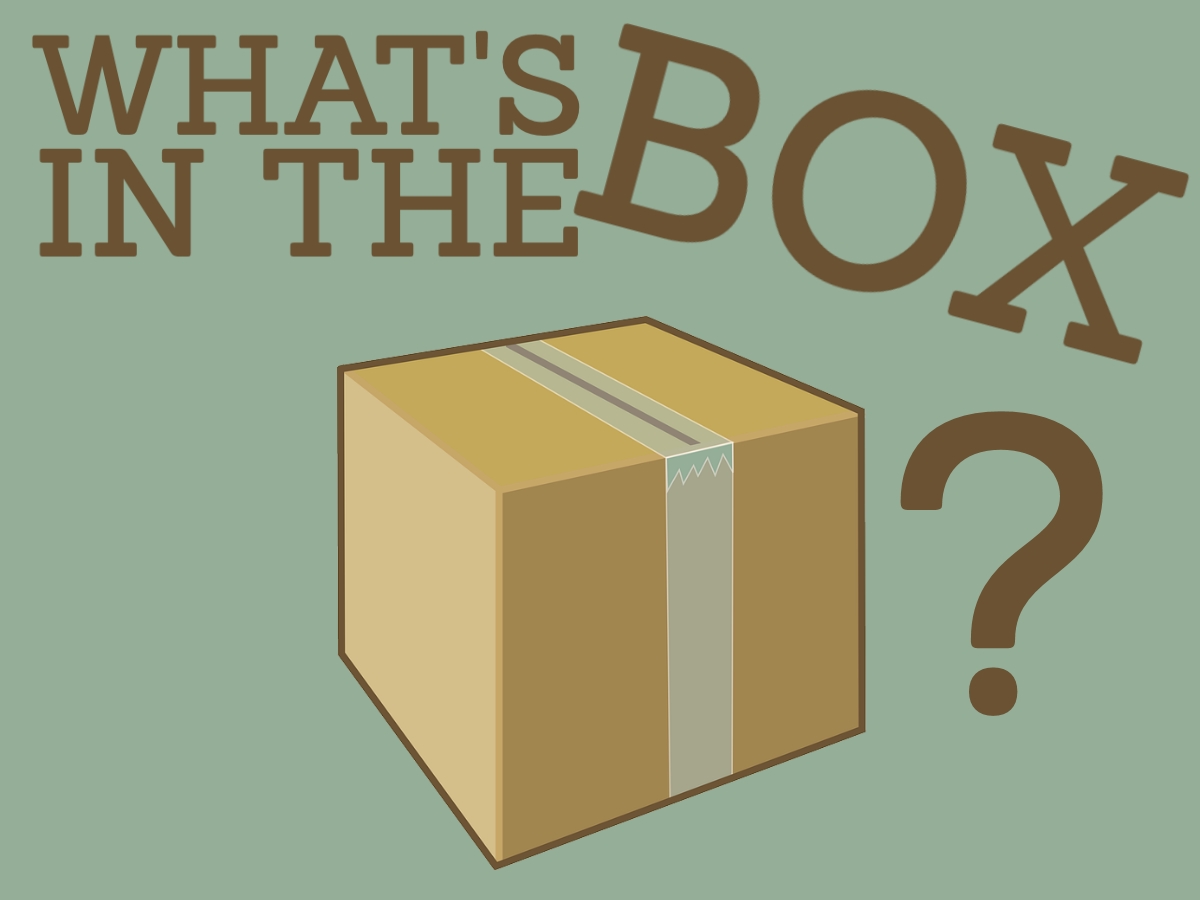 2
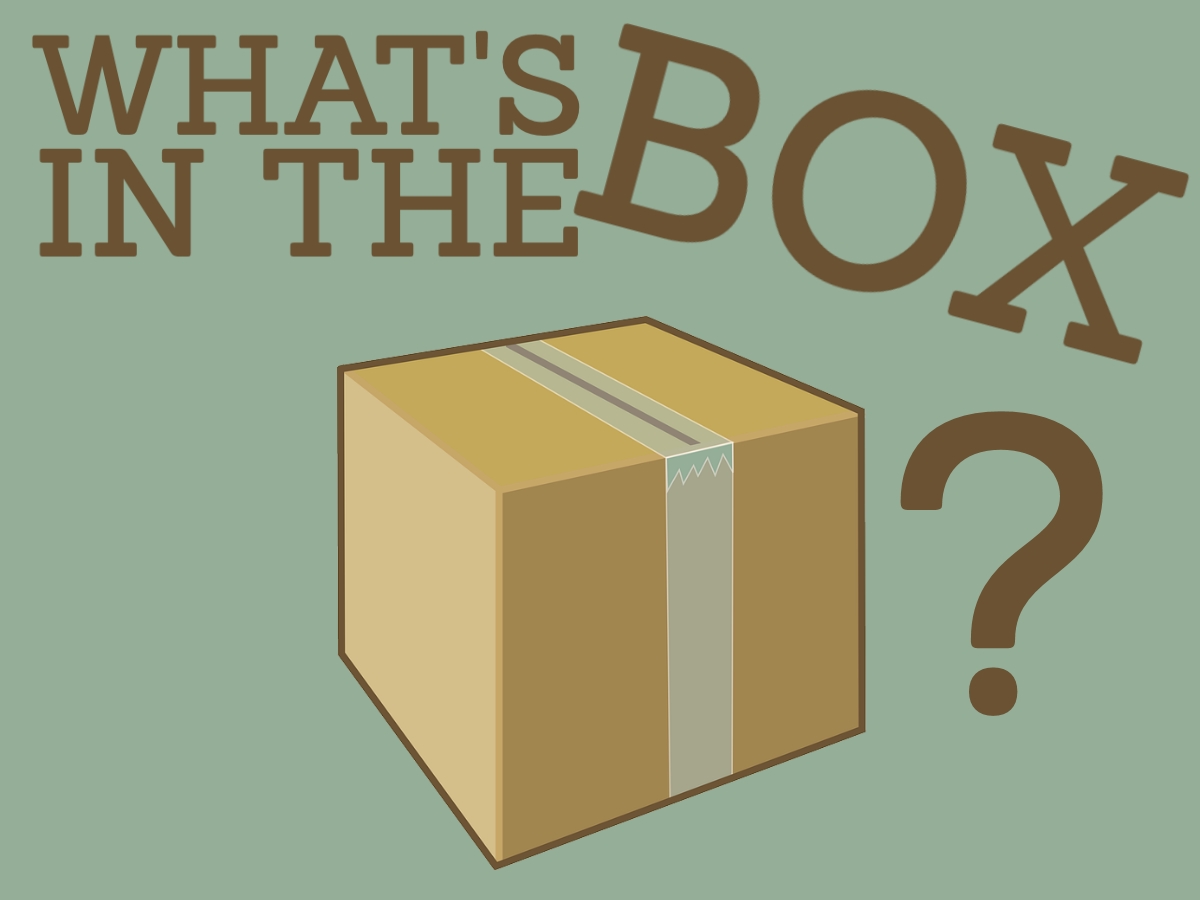 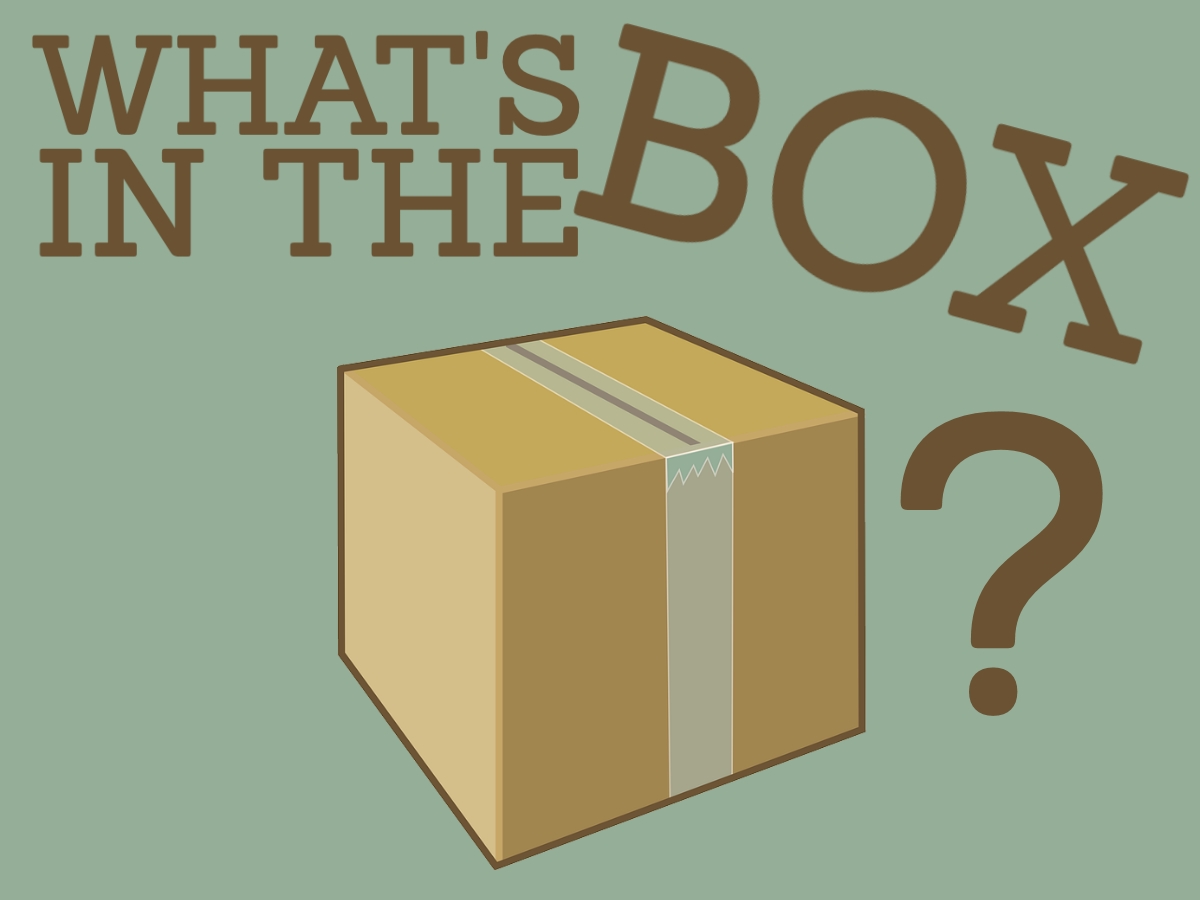 *
-2
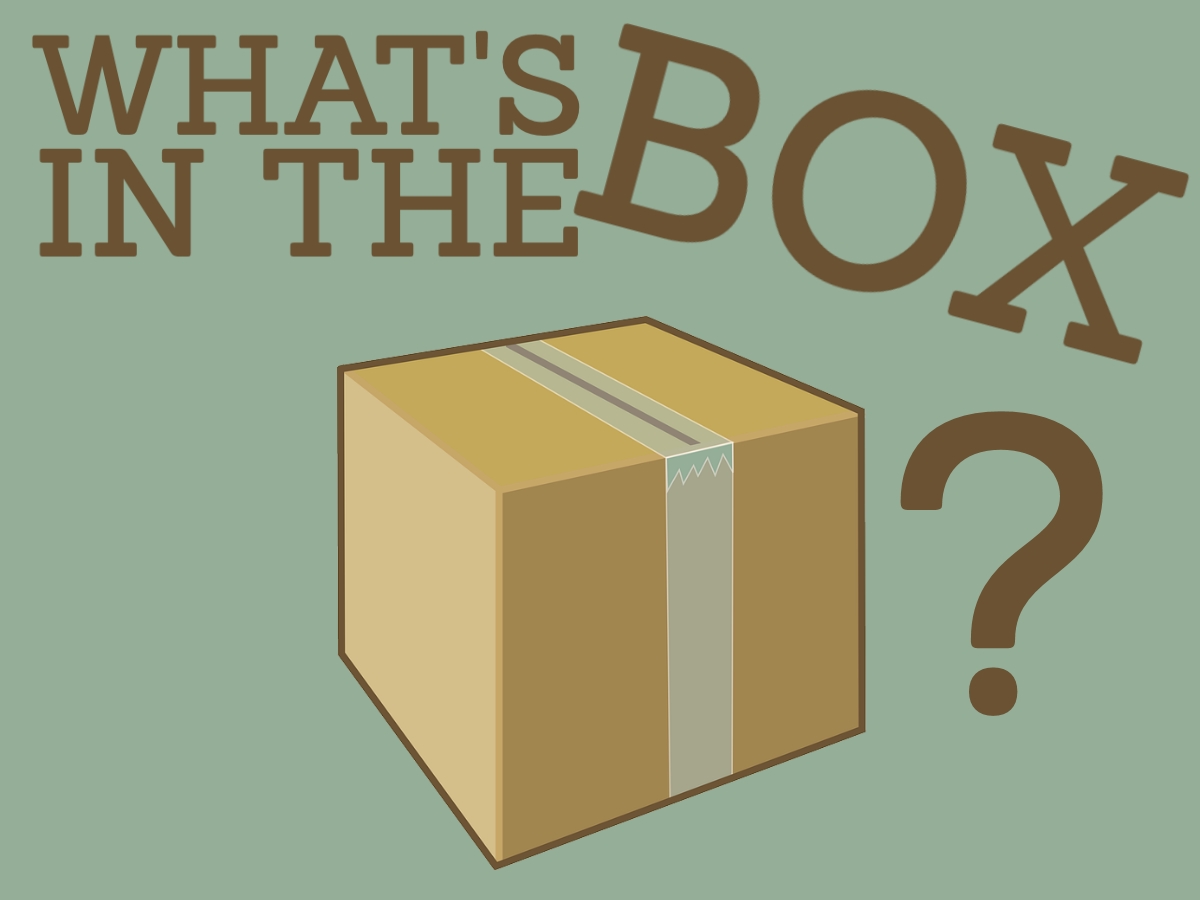 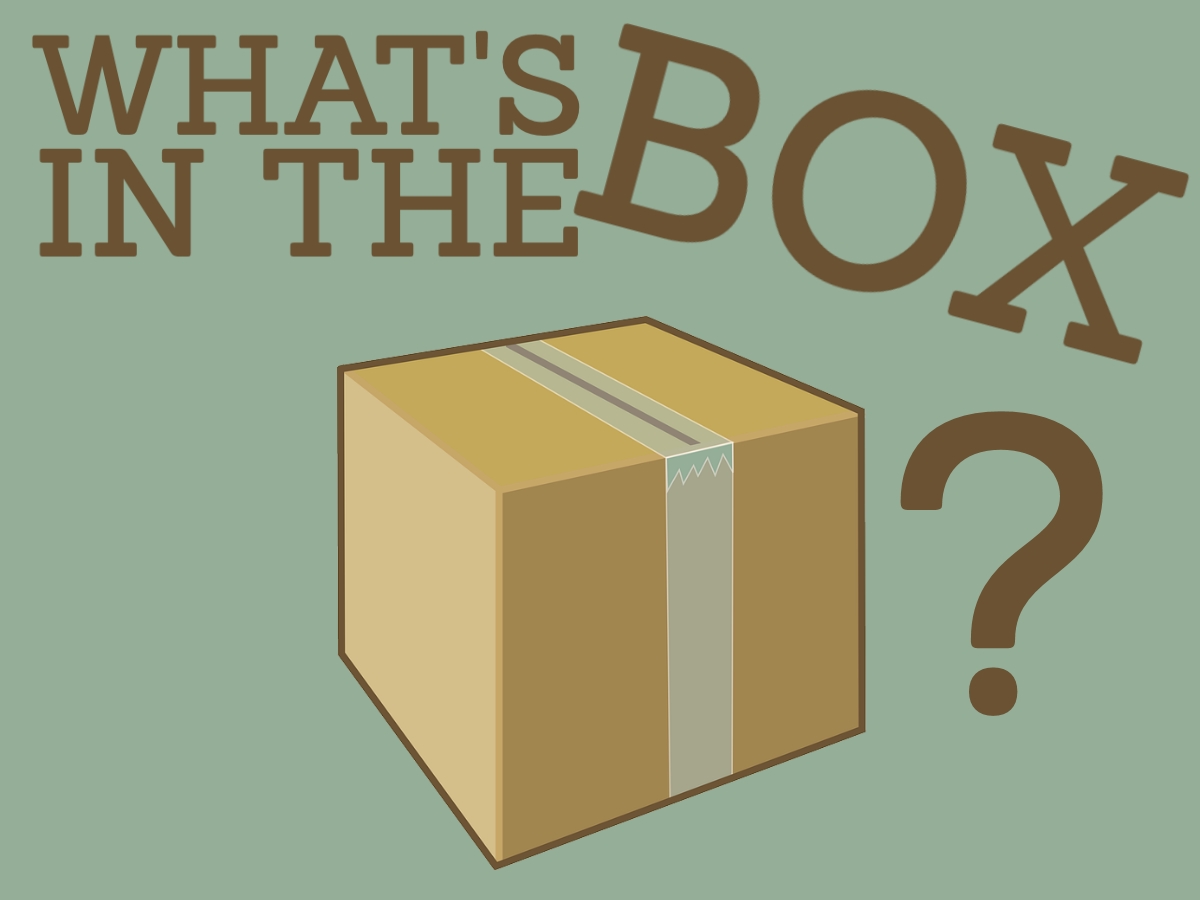 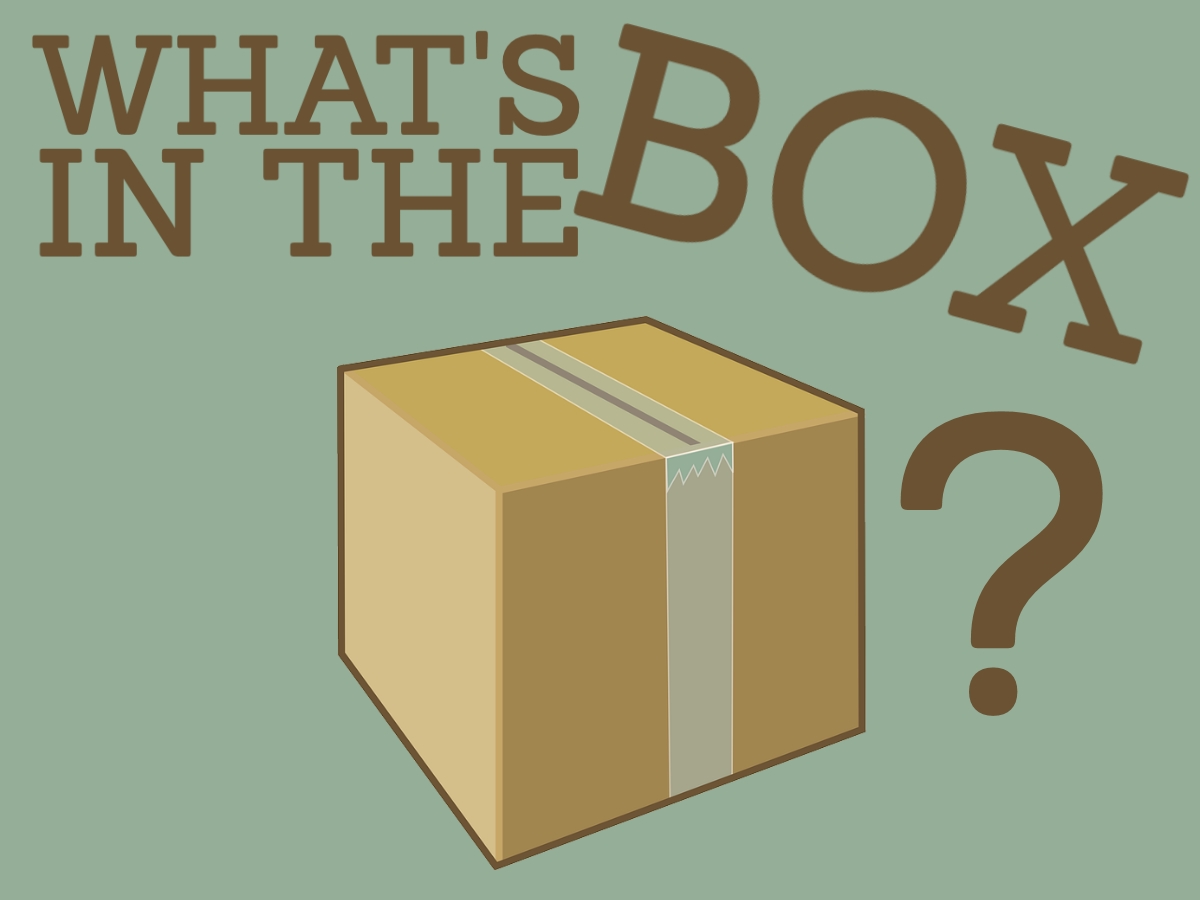 2
-2
*
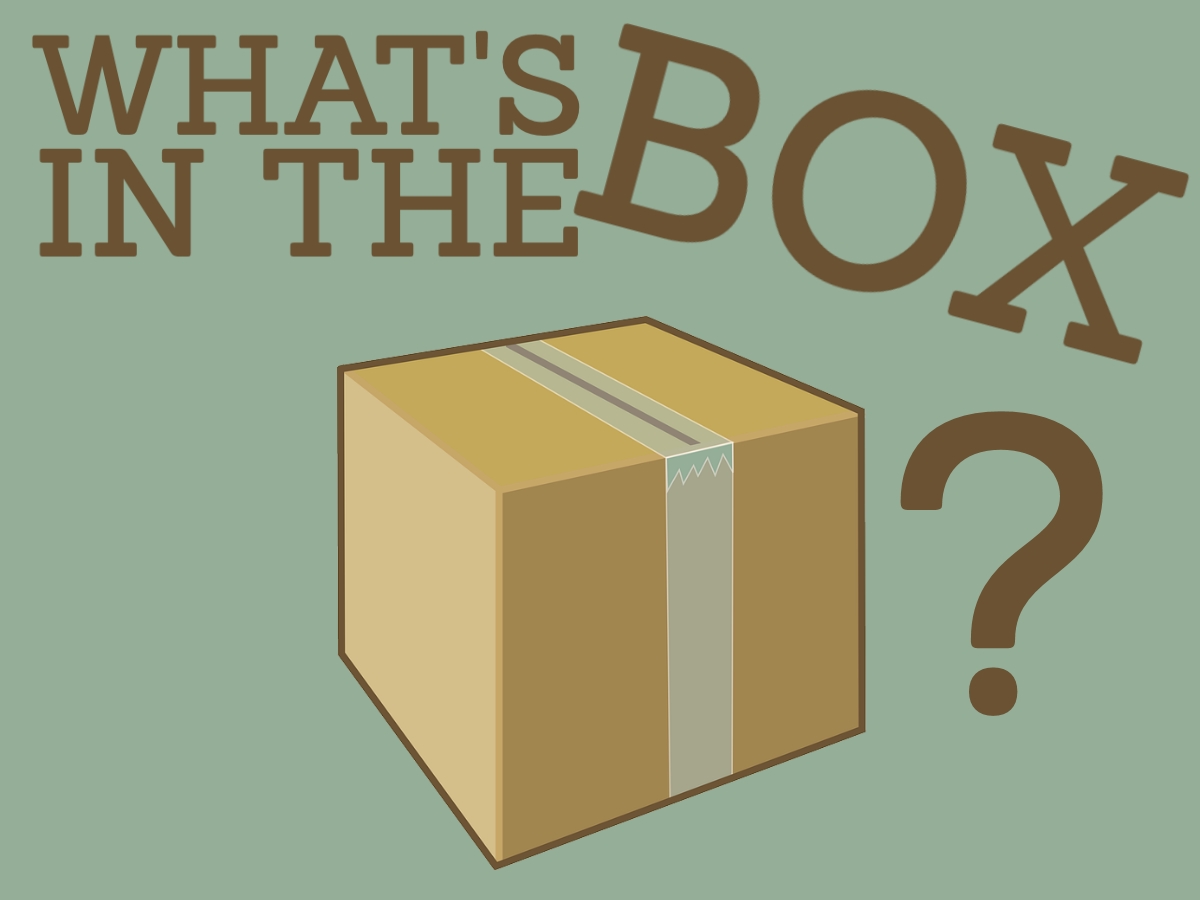 -3
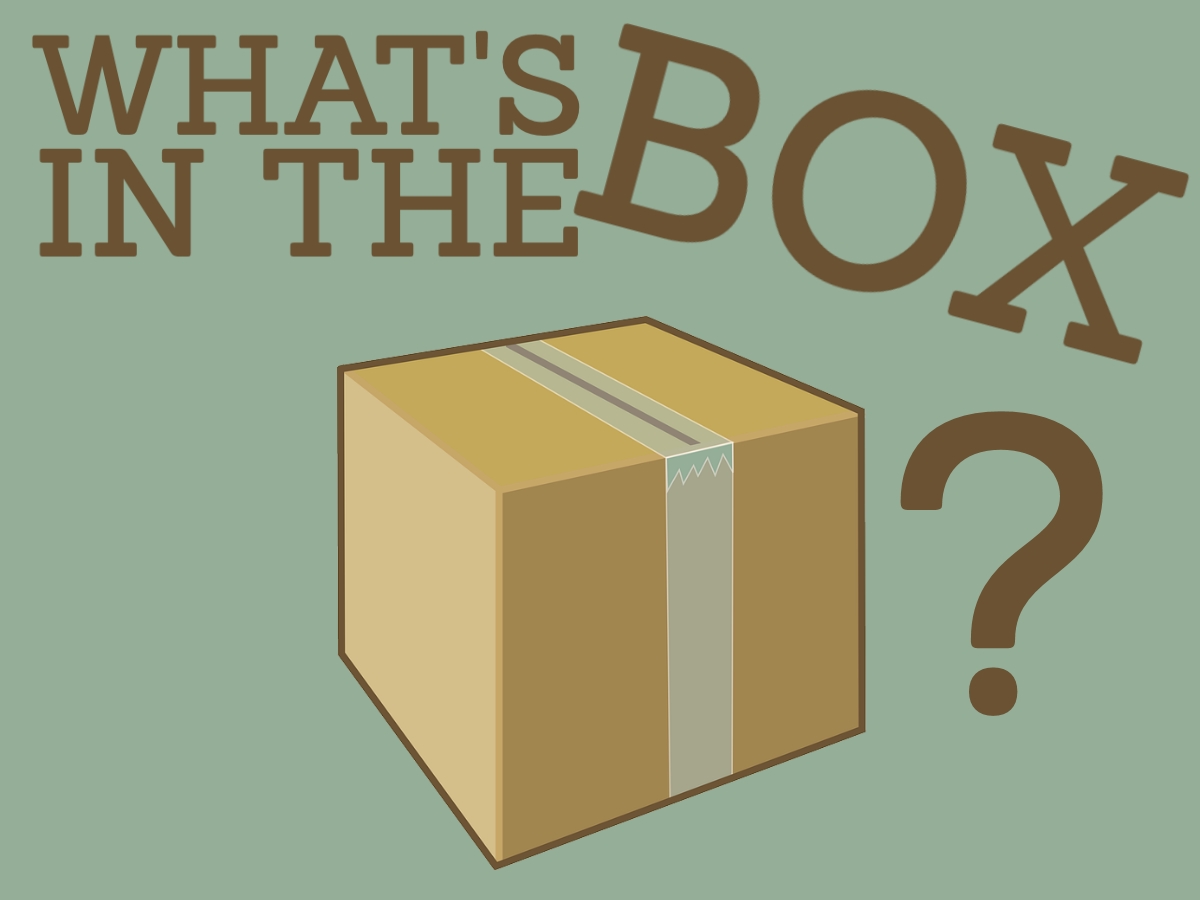 *
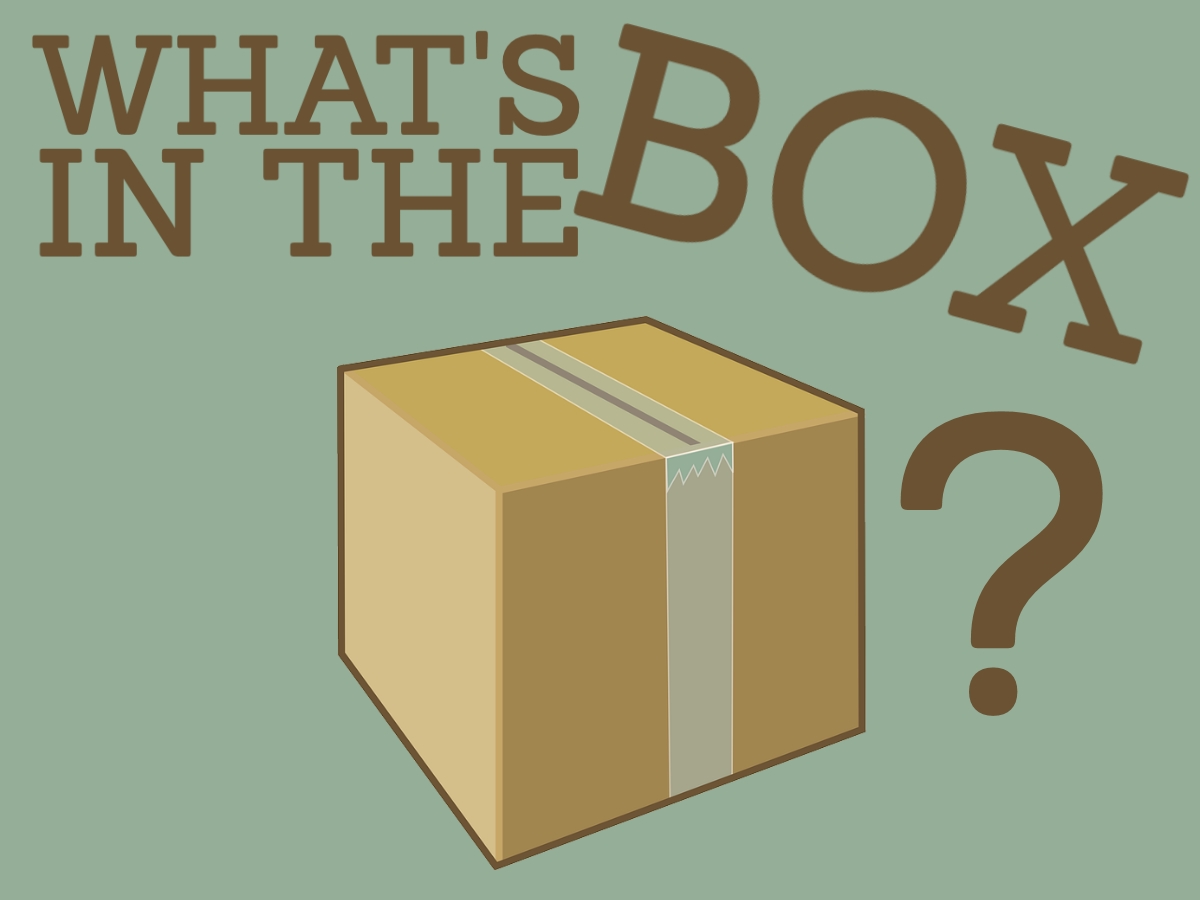 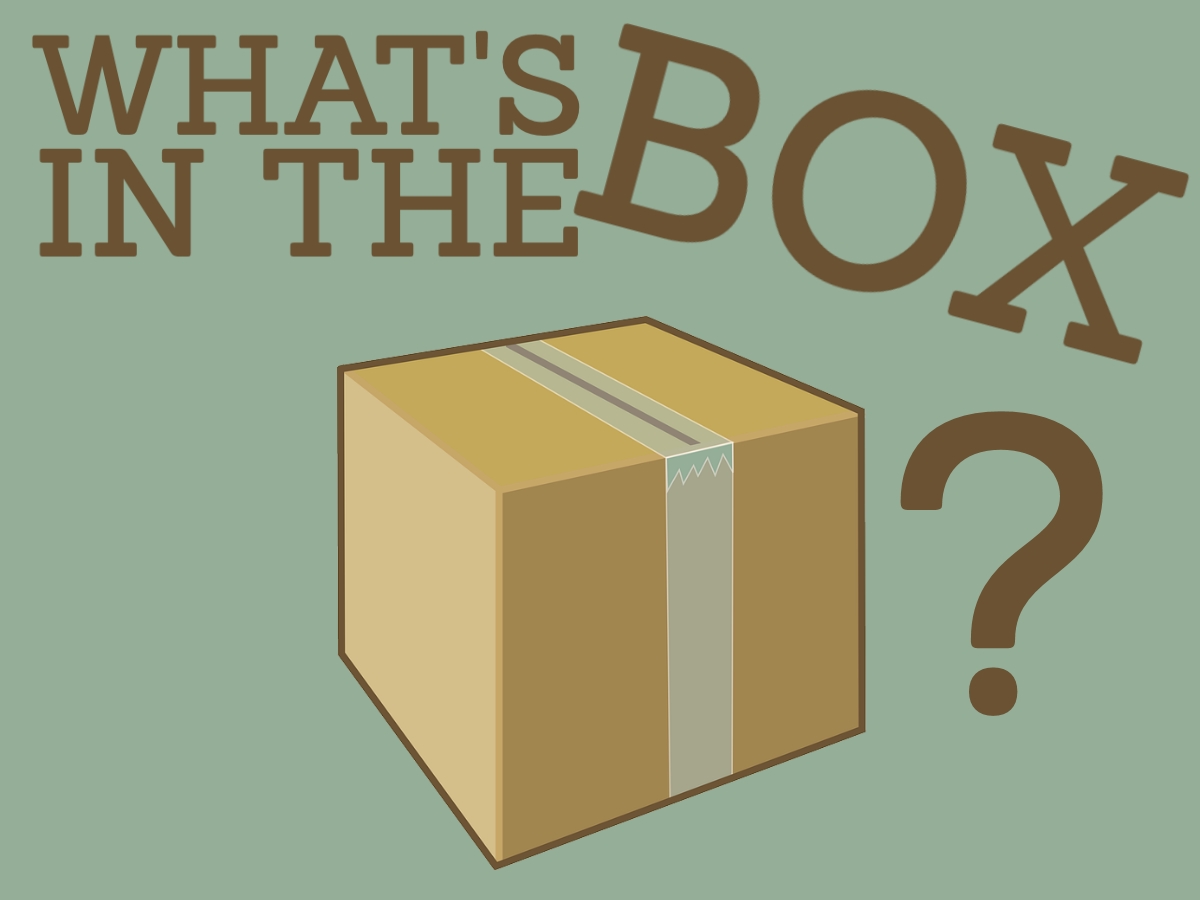 4
3
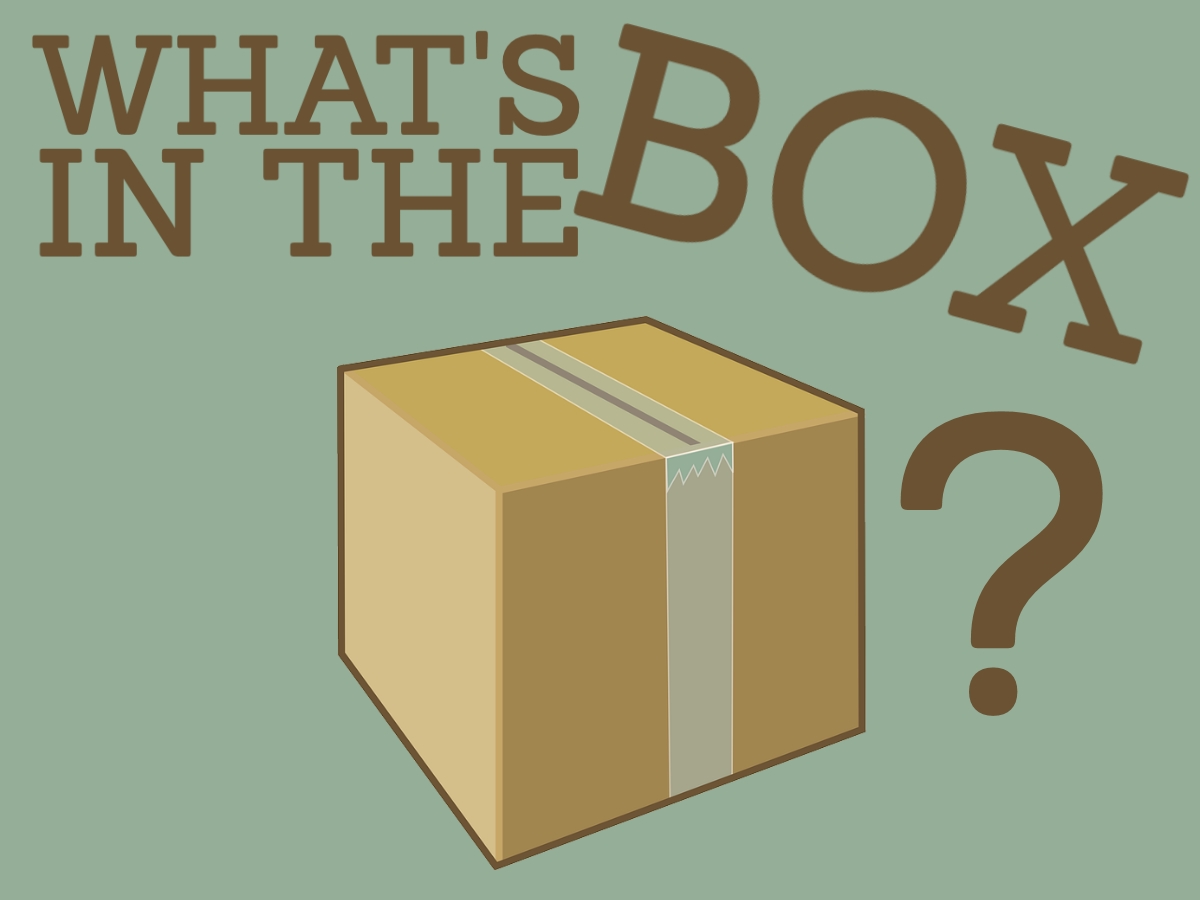 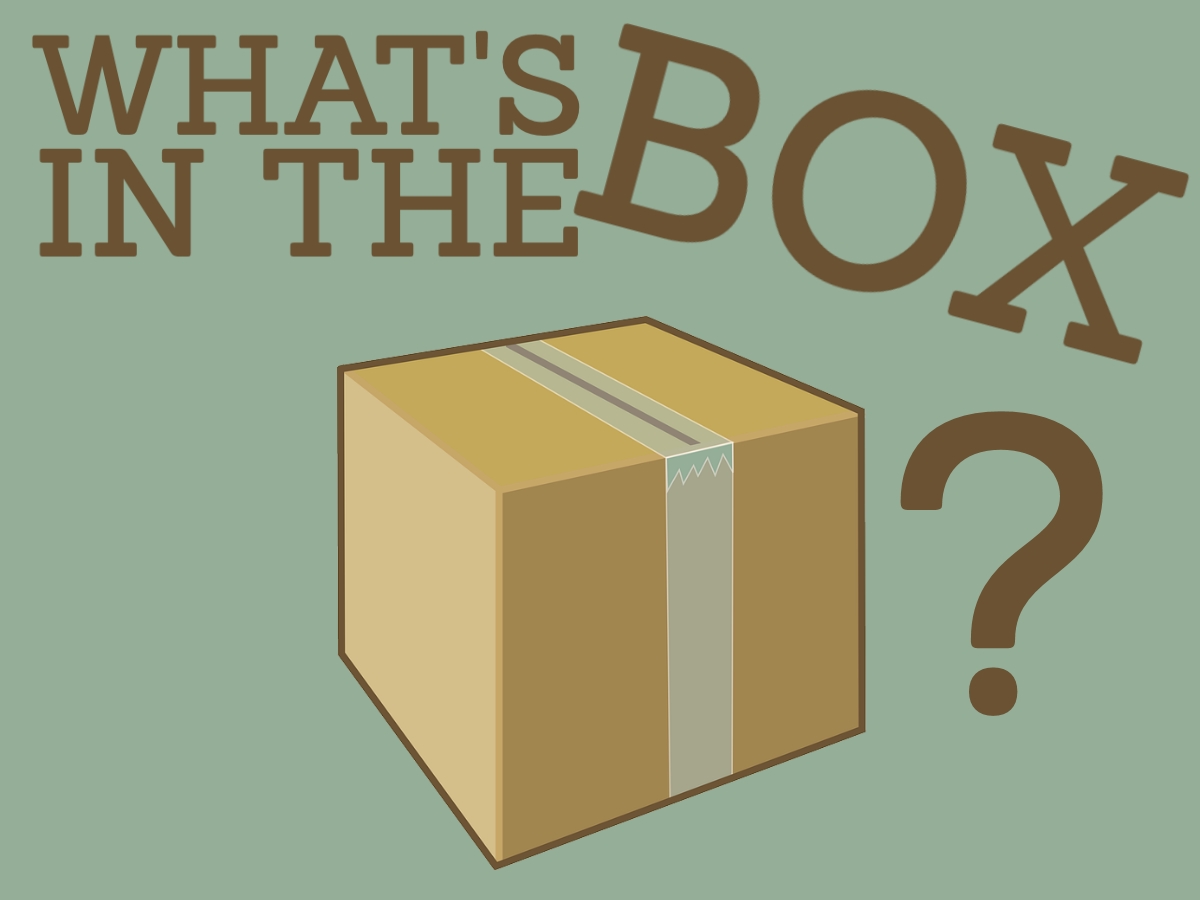 -2
6
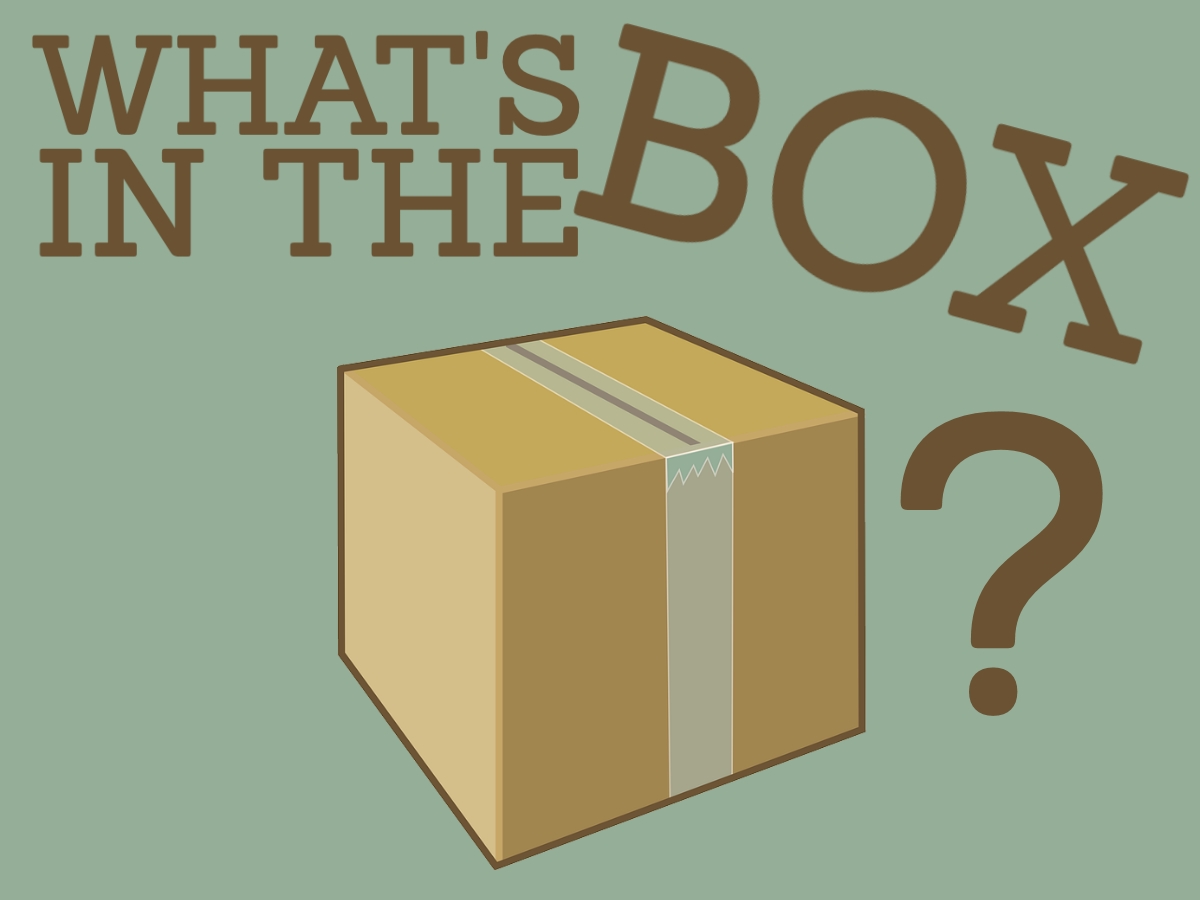 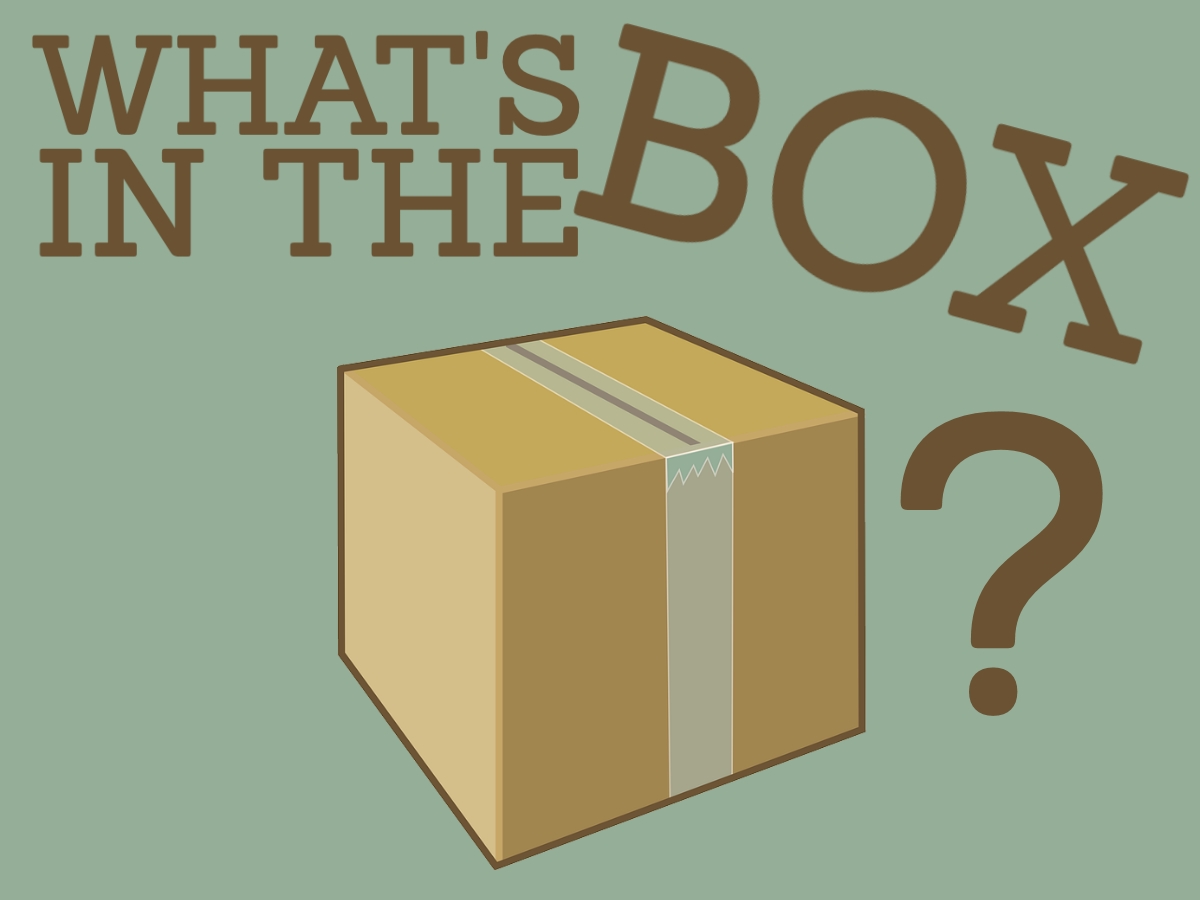 -3
2
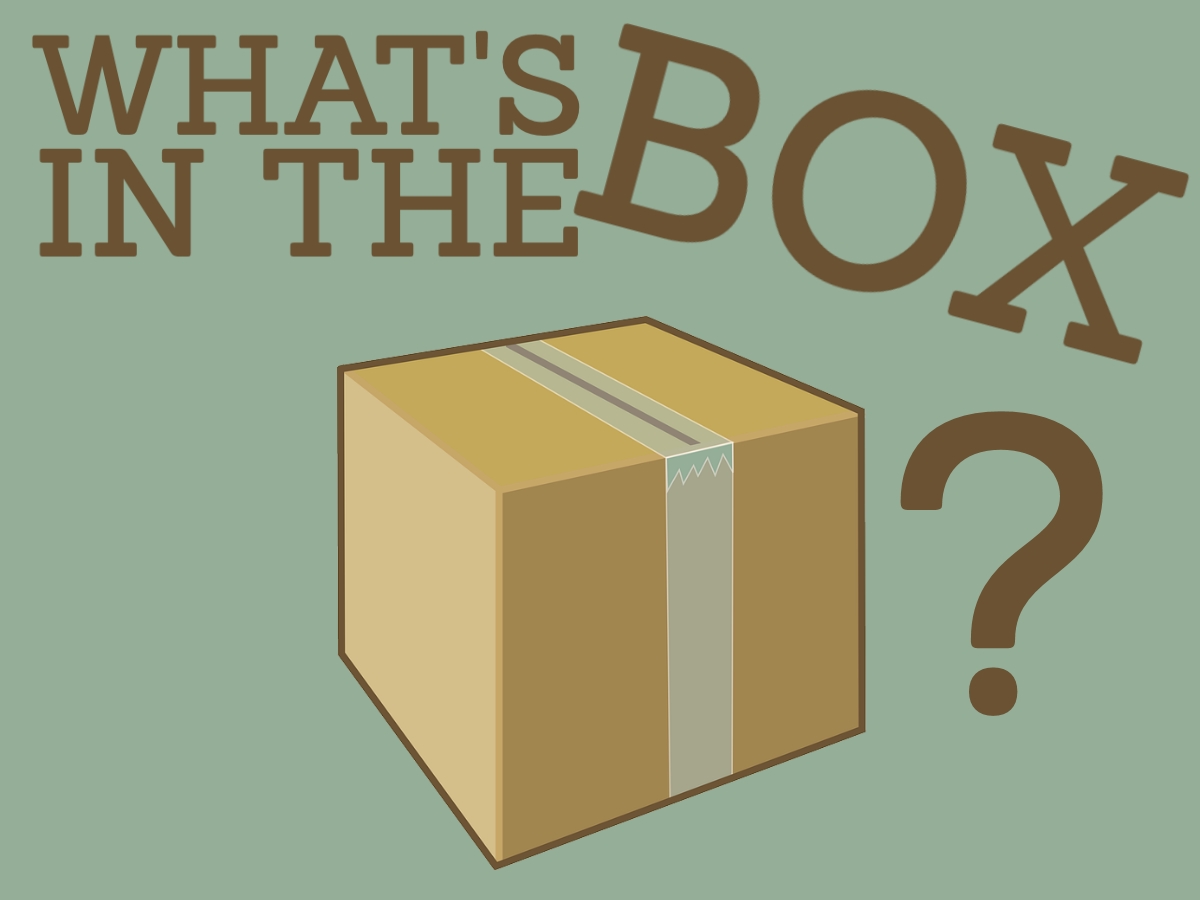 *
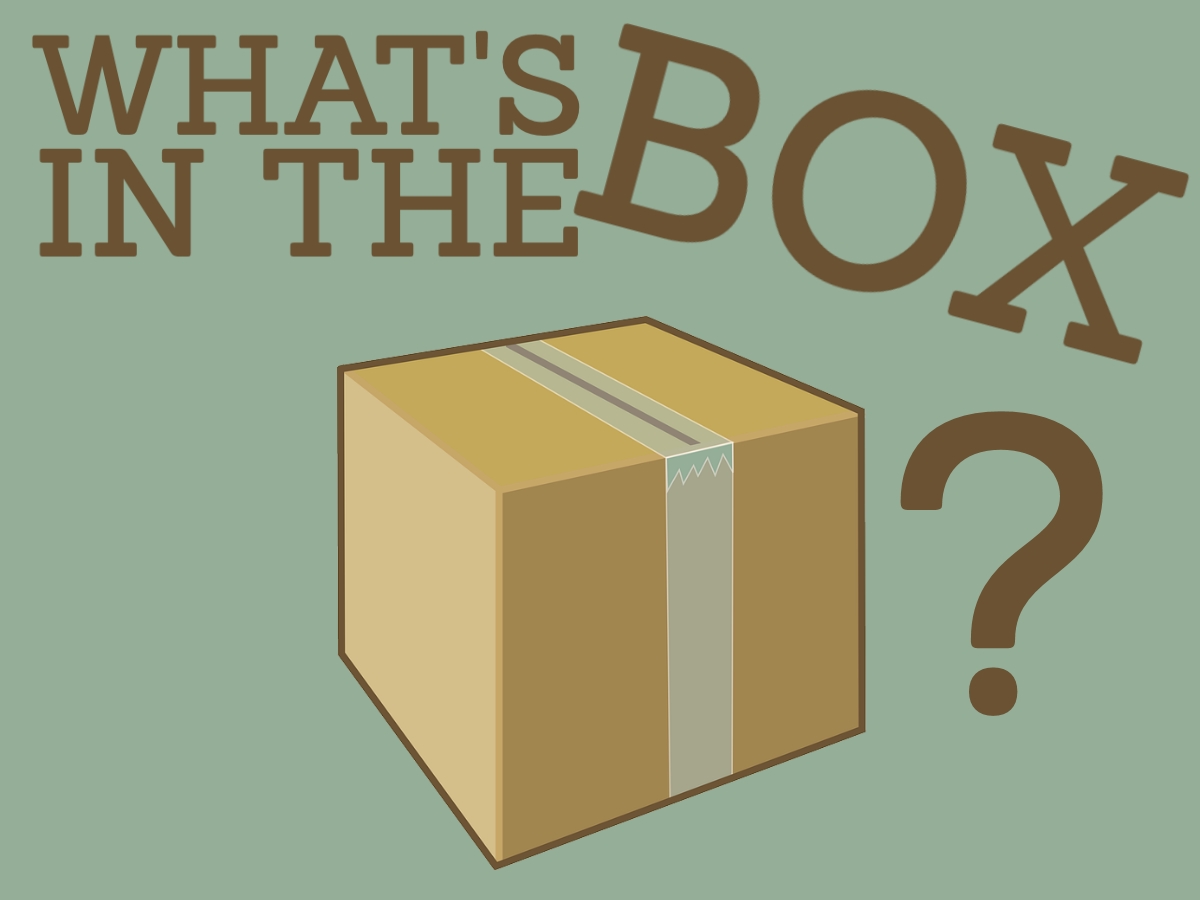 4
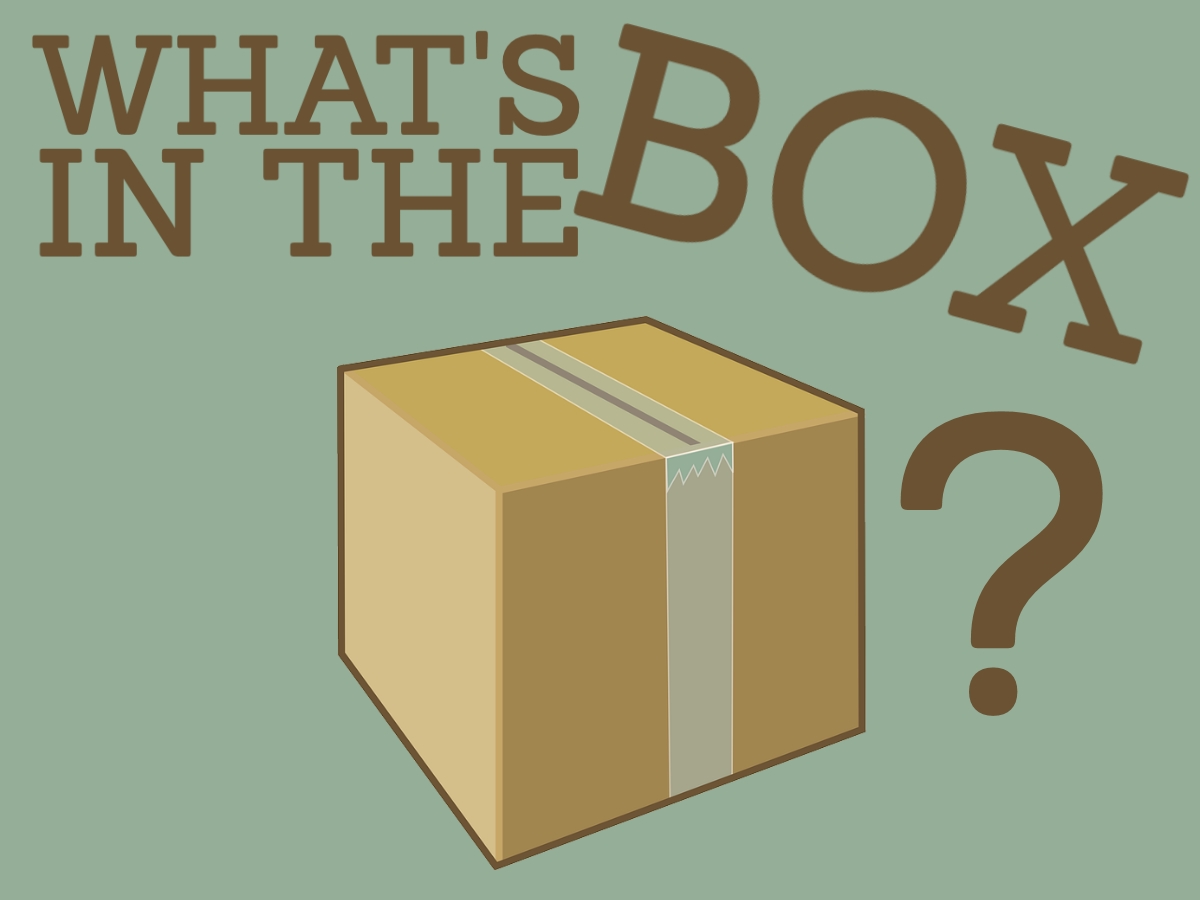 -2
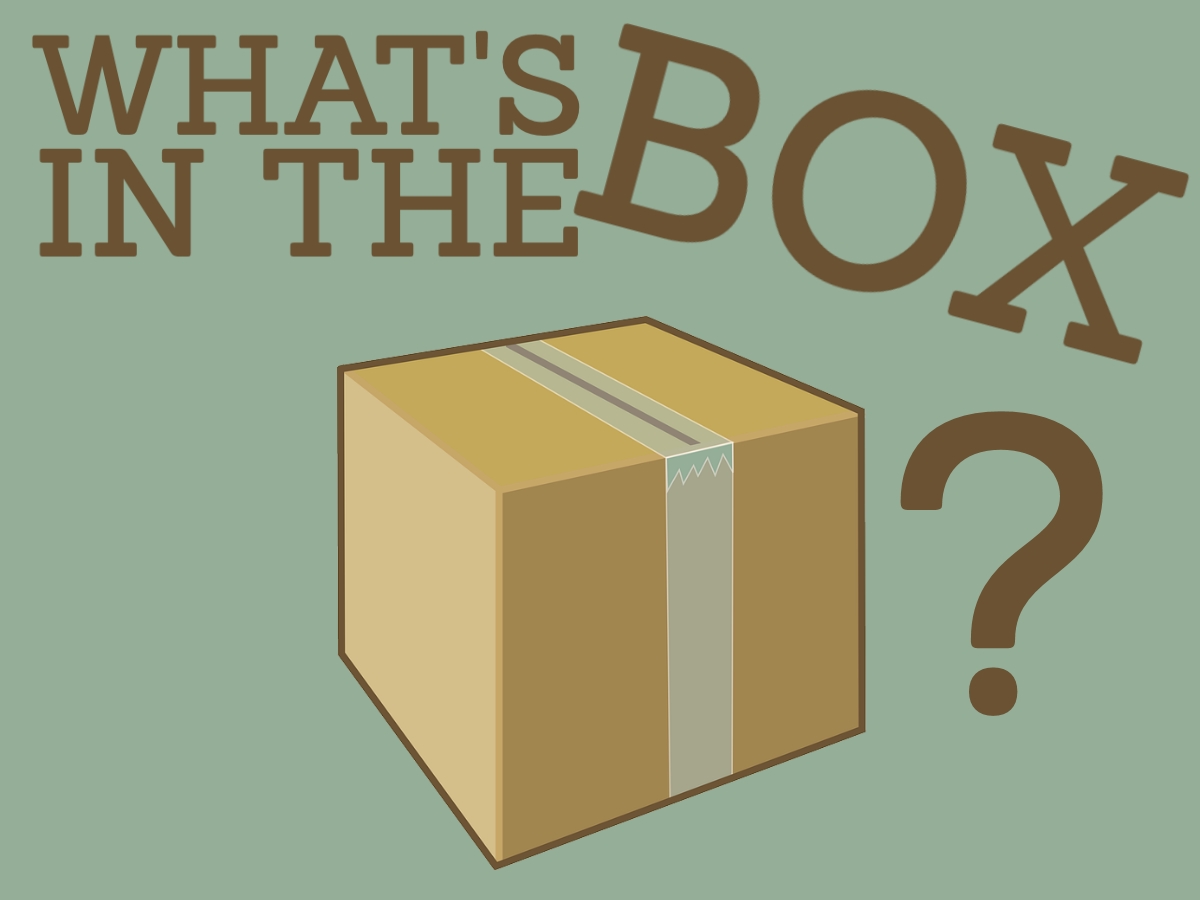 3
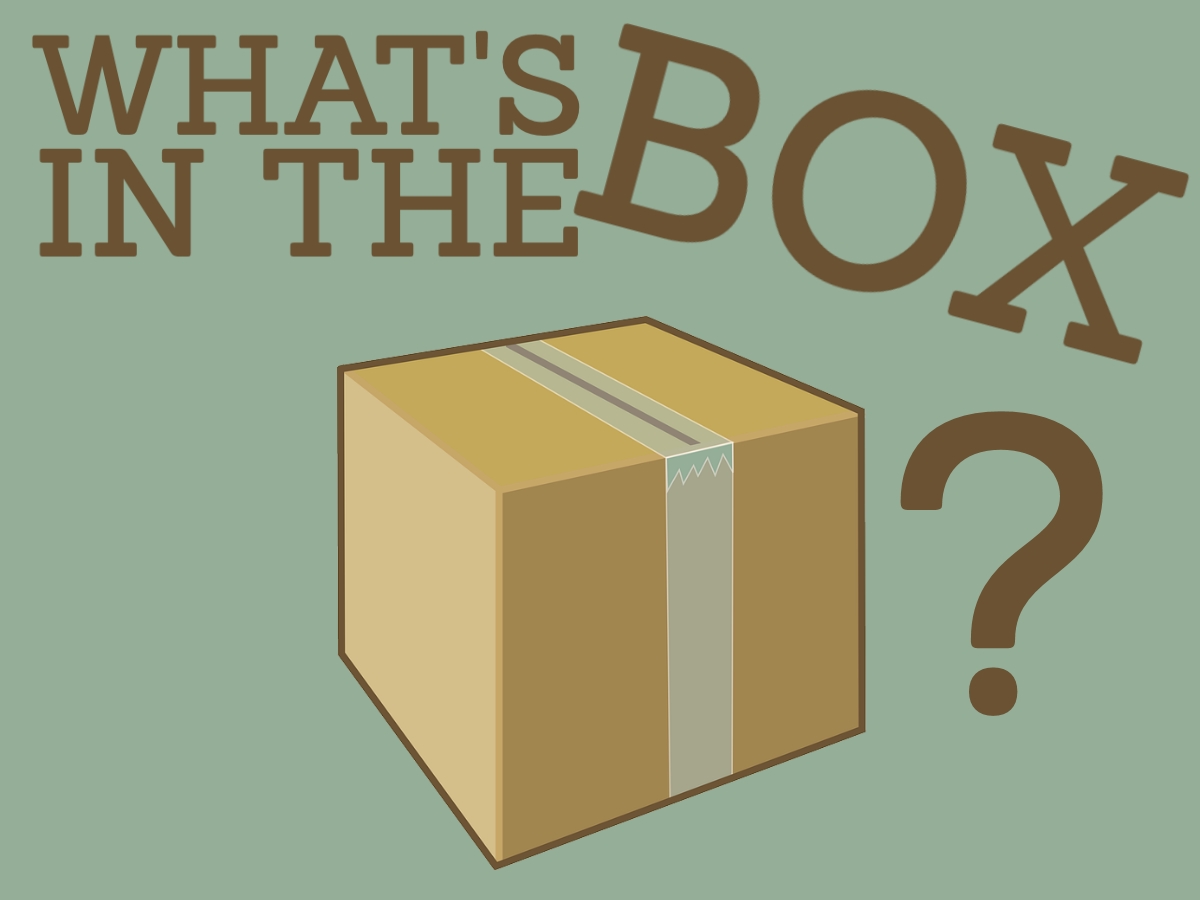 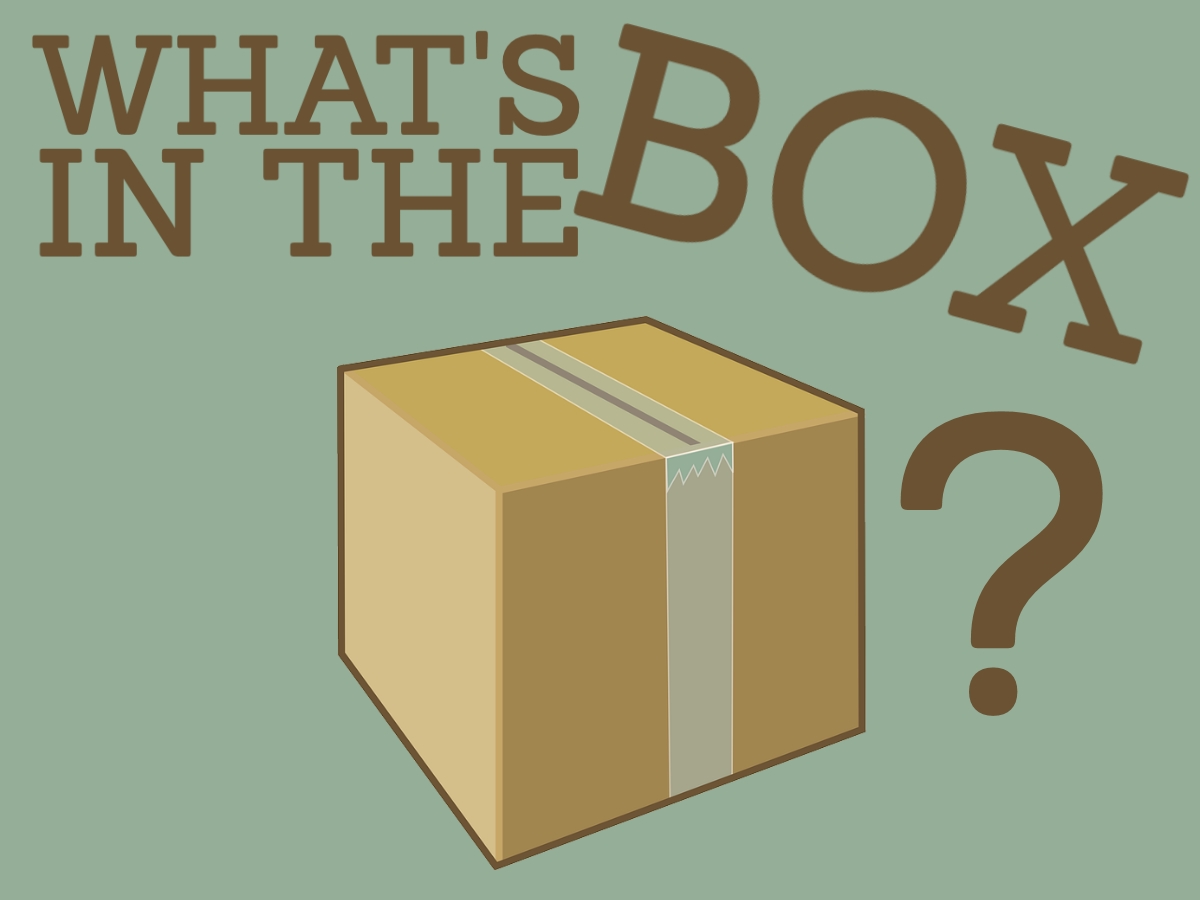 -2
6
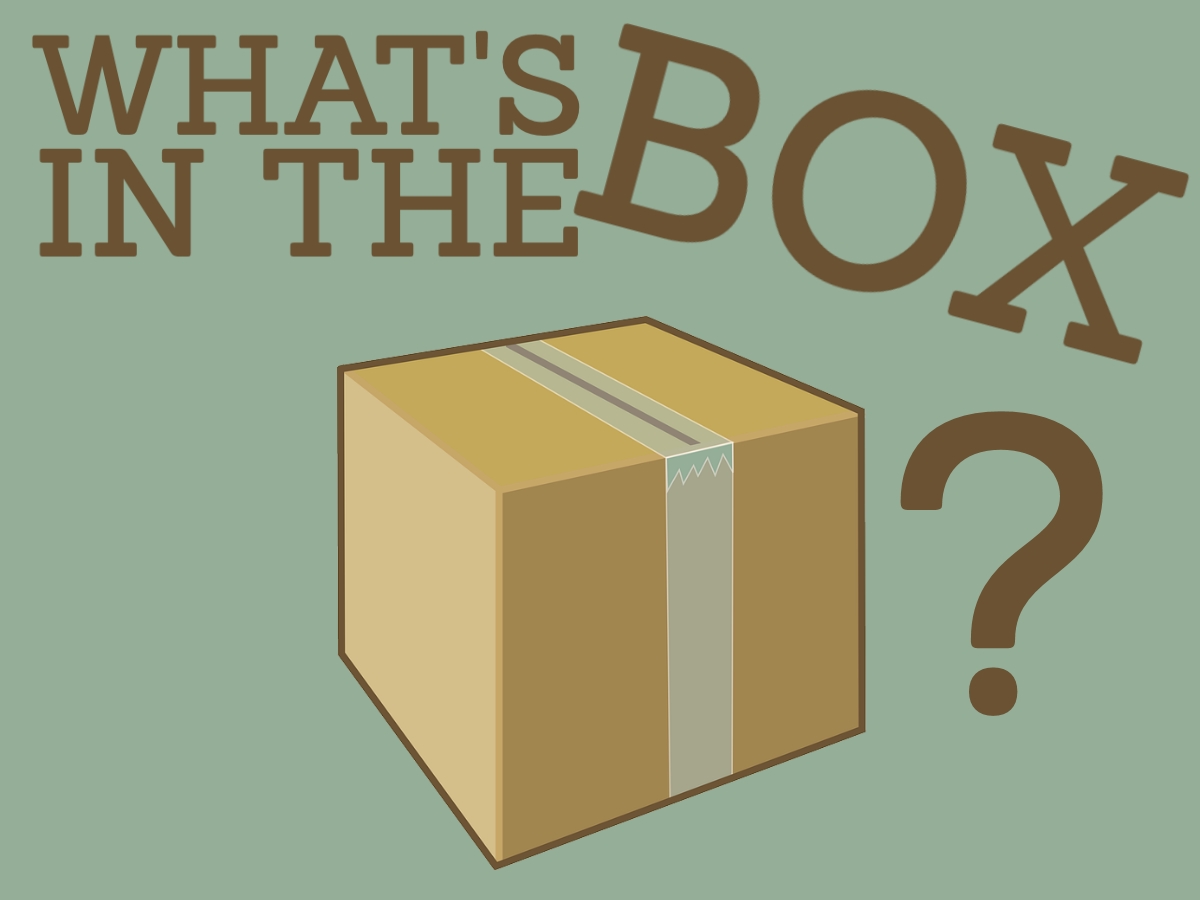 *
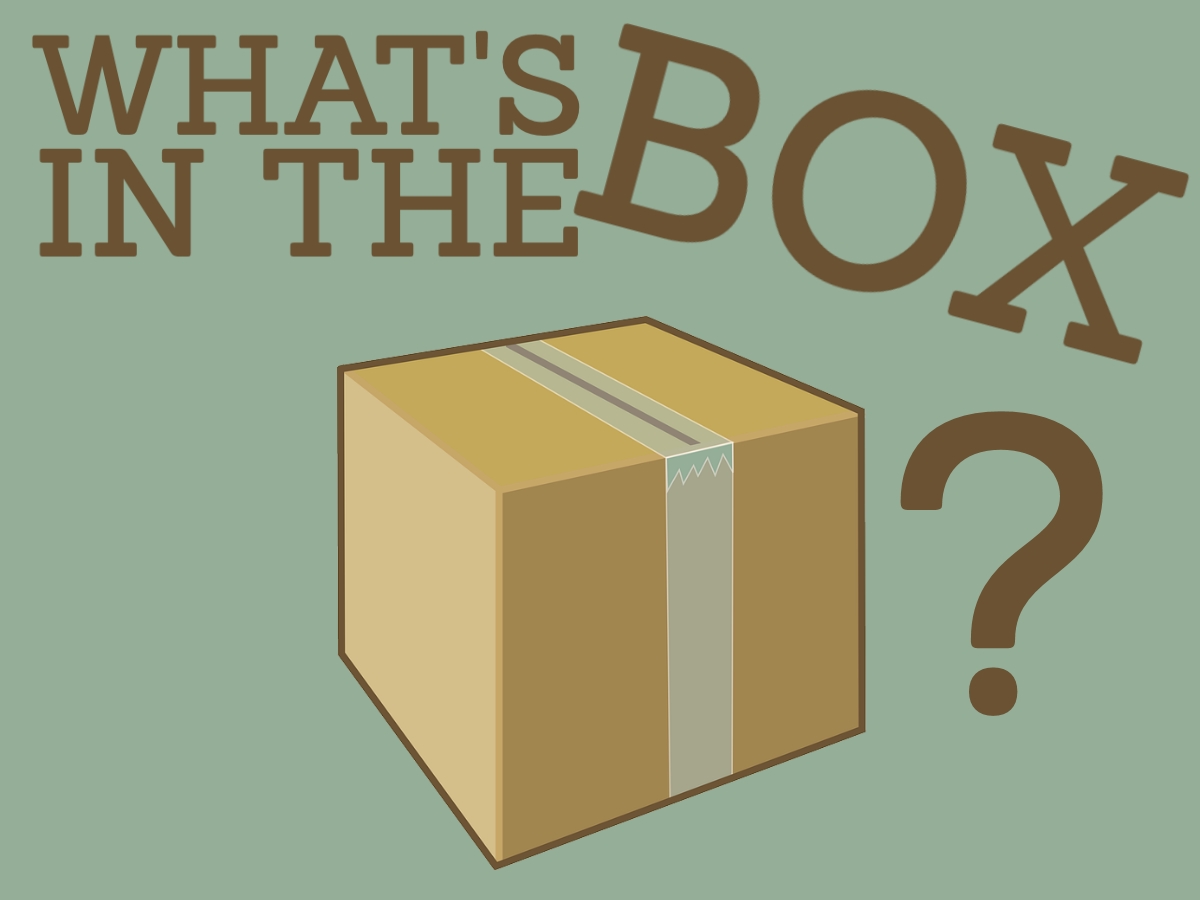 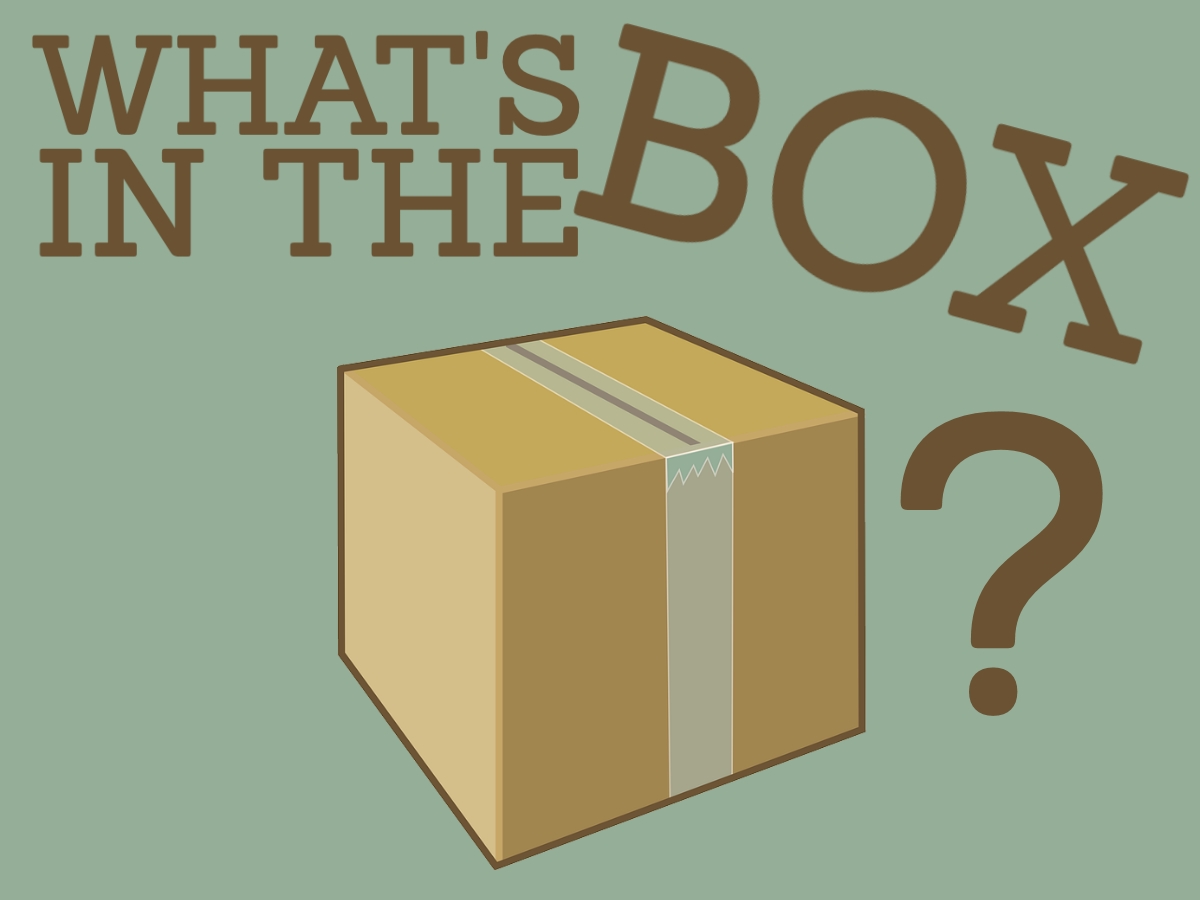 -3
3
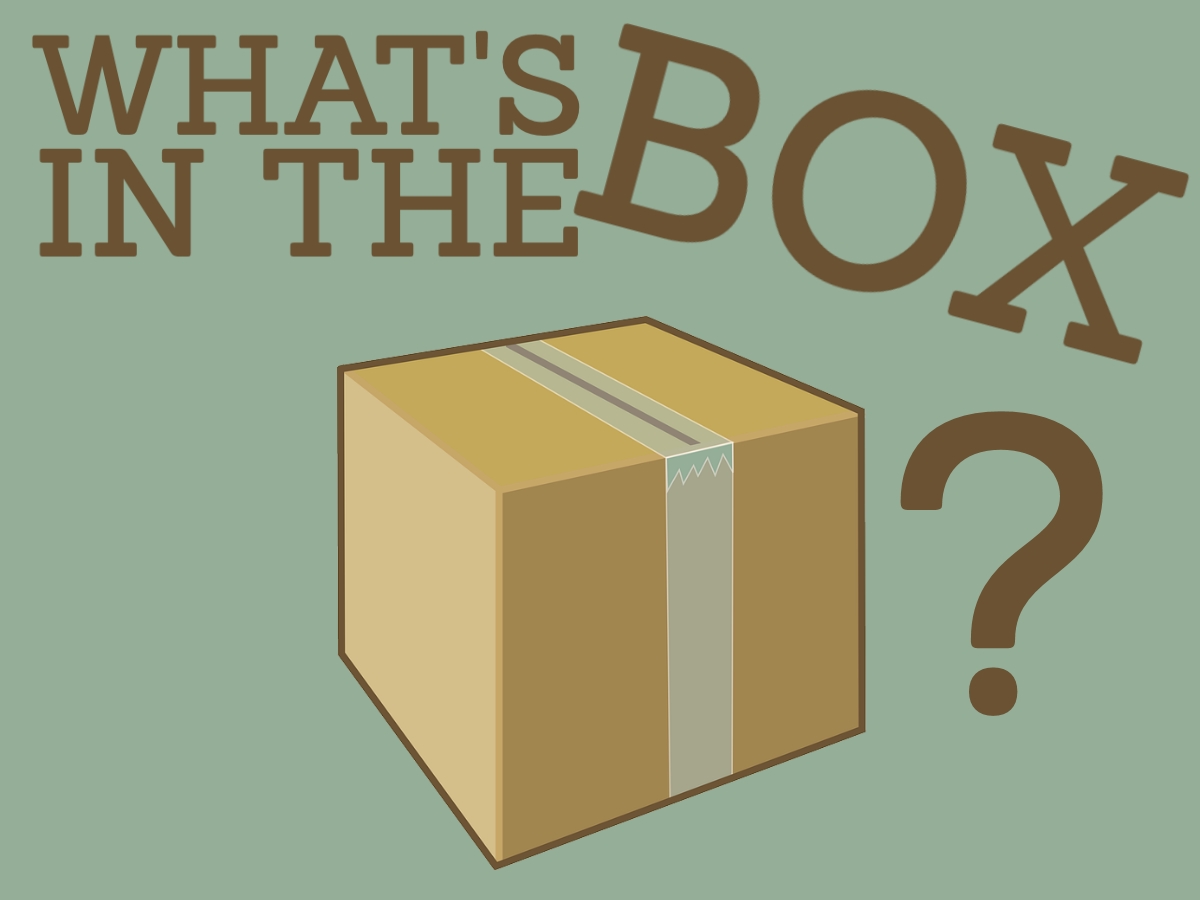 *
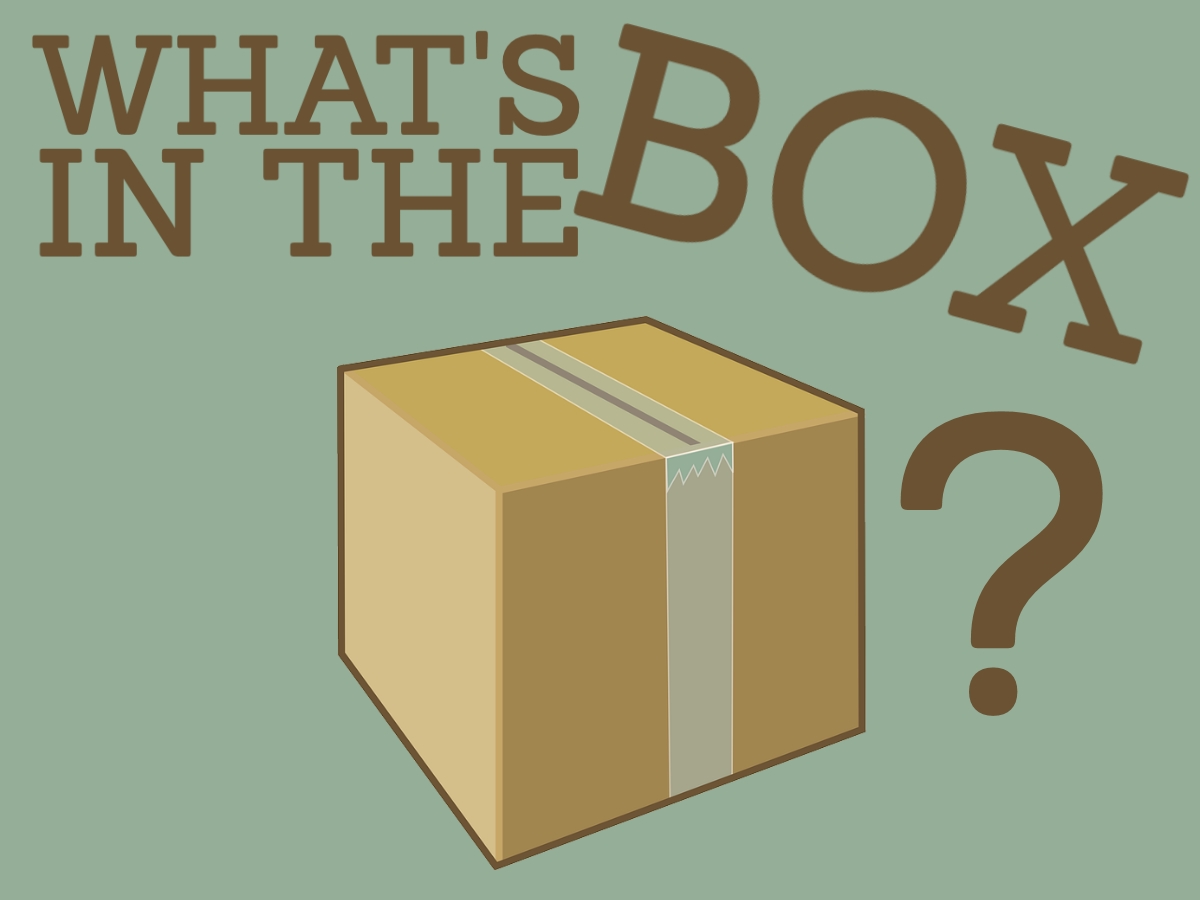 5
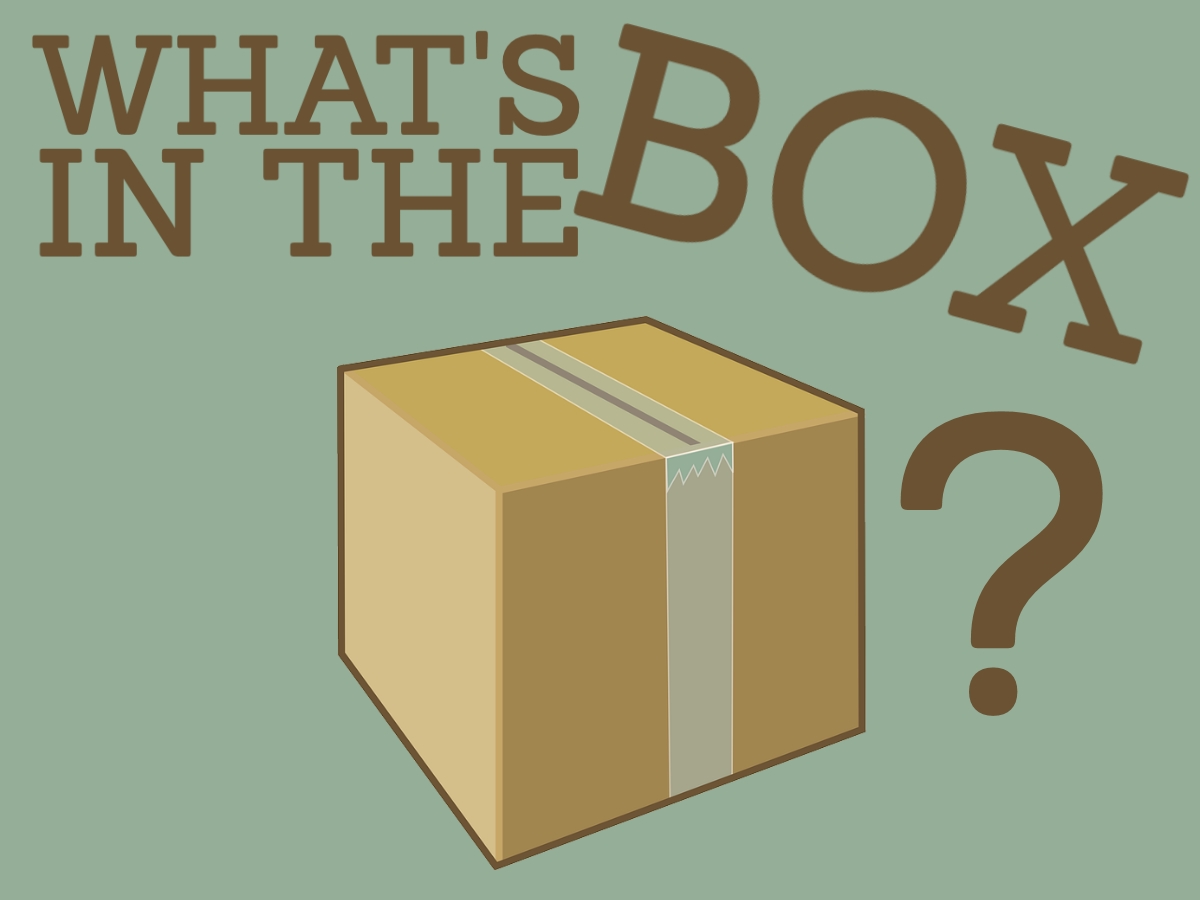 -3
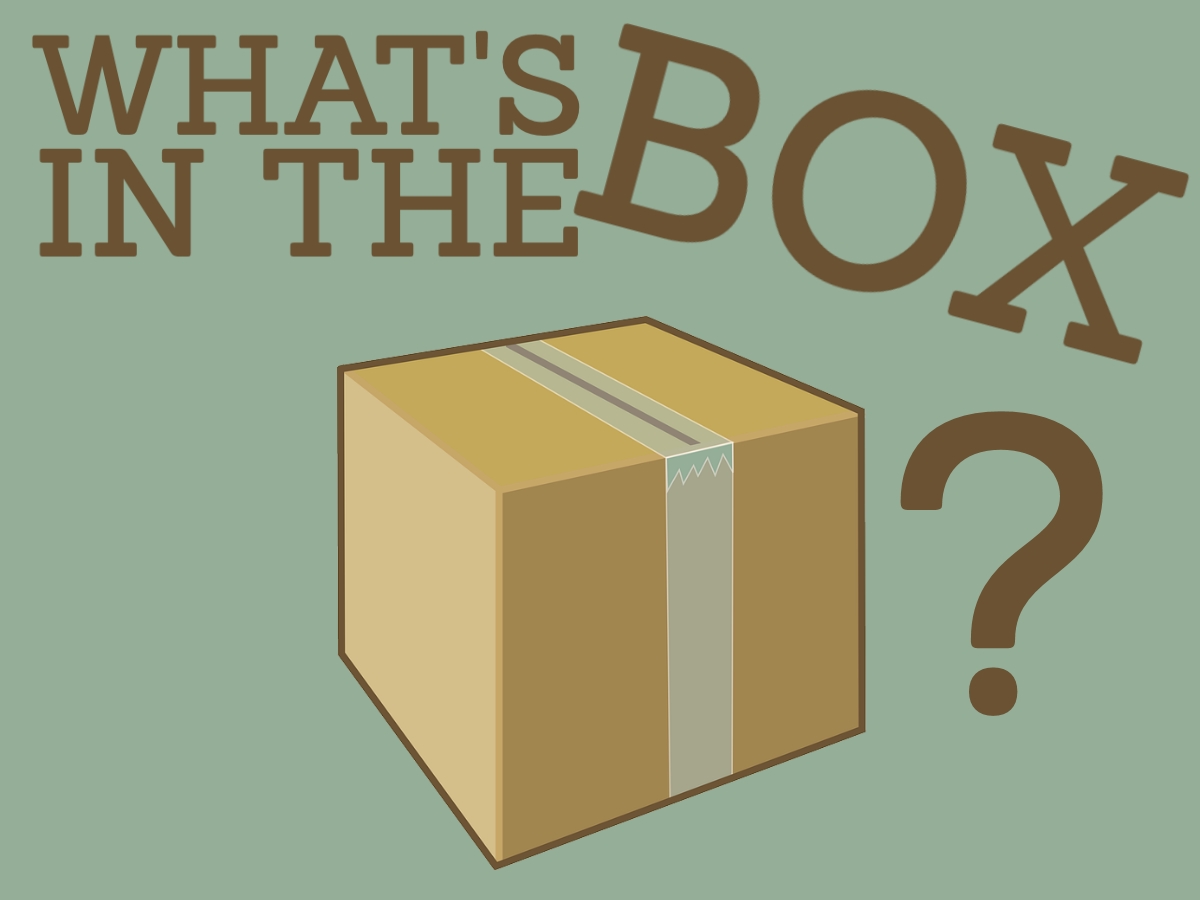 5
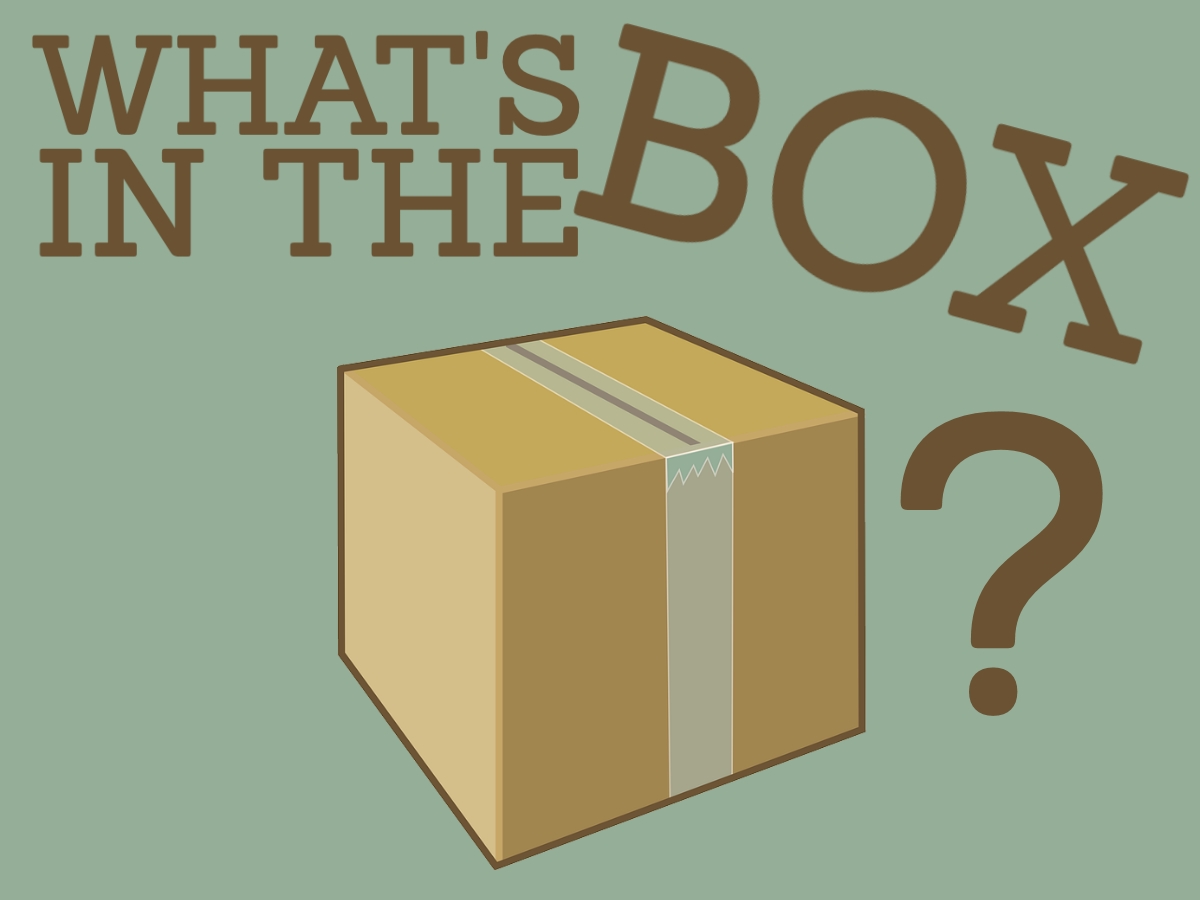 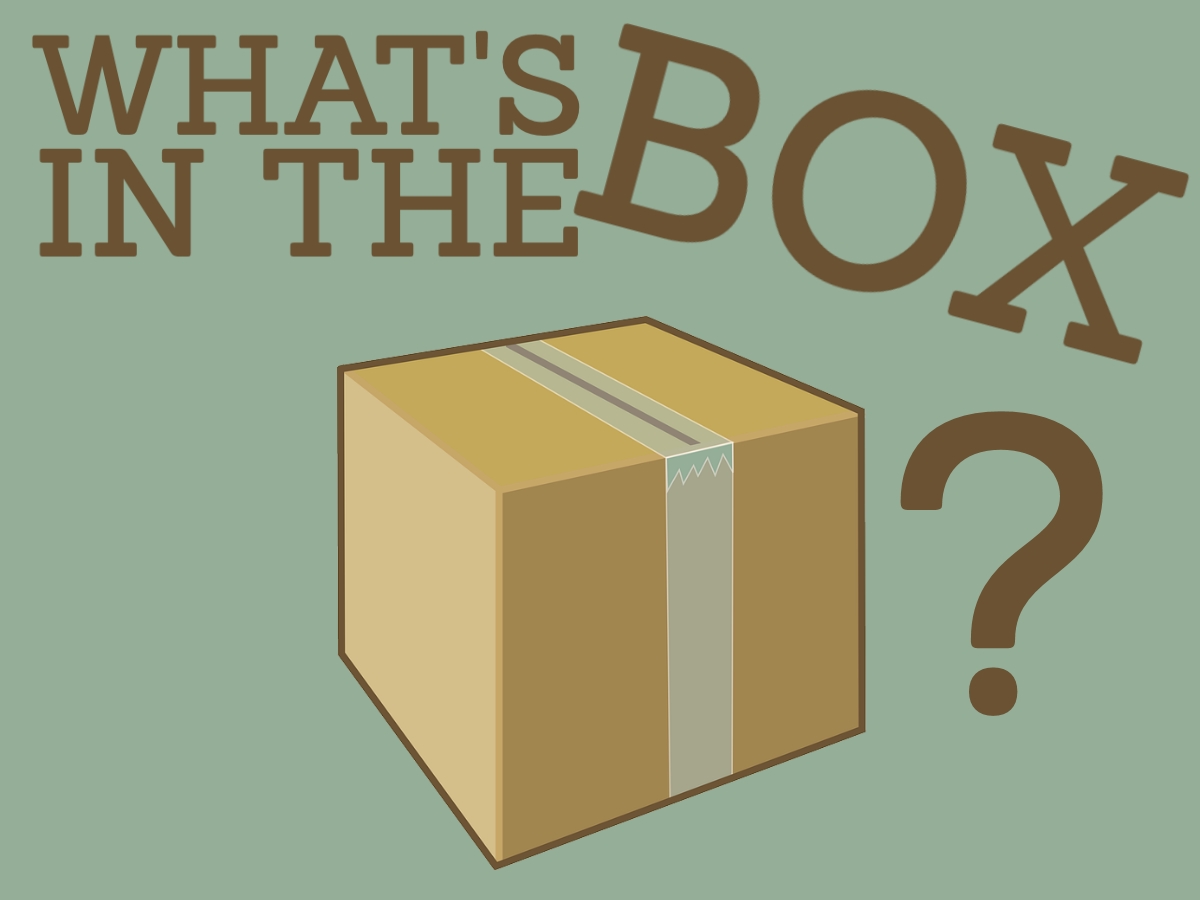 -4
8
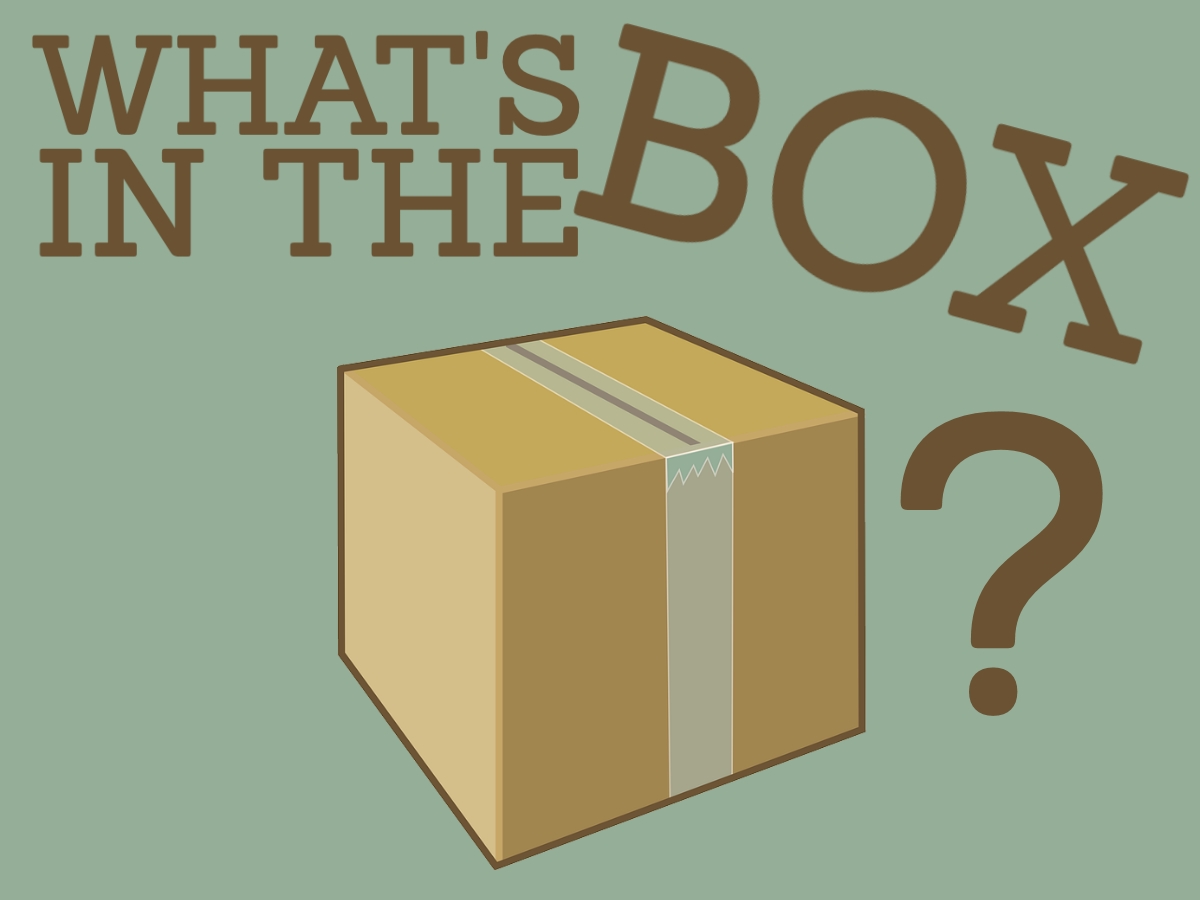 *
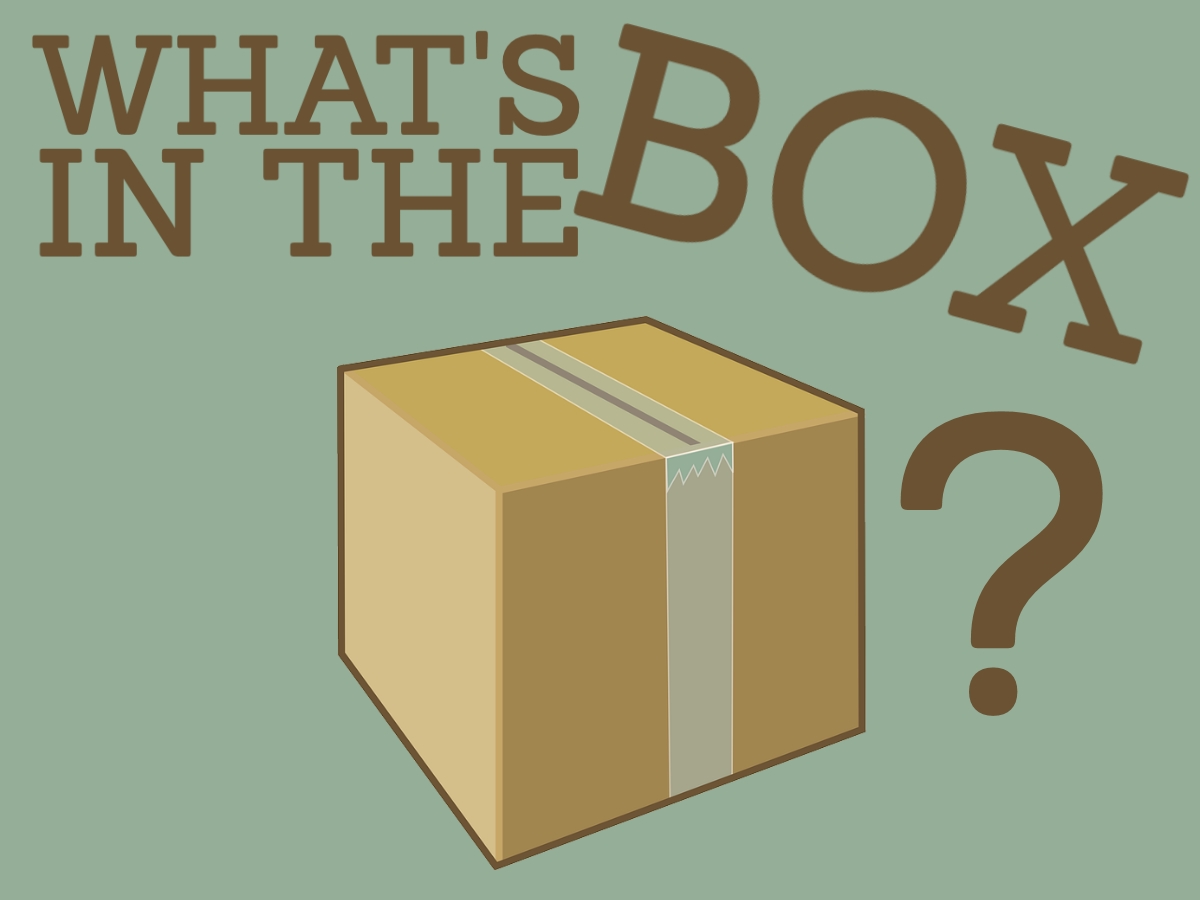 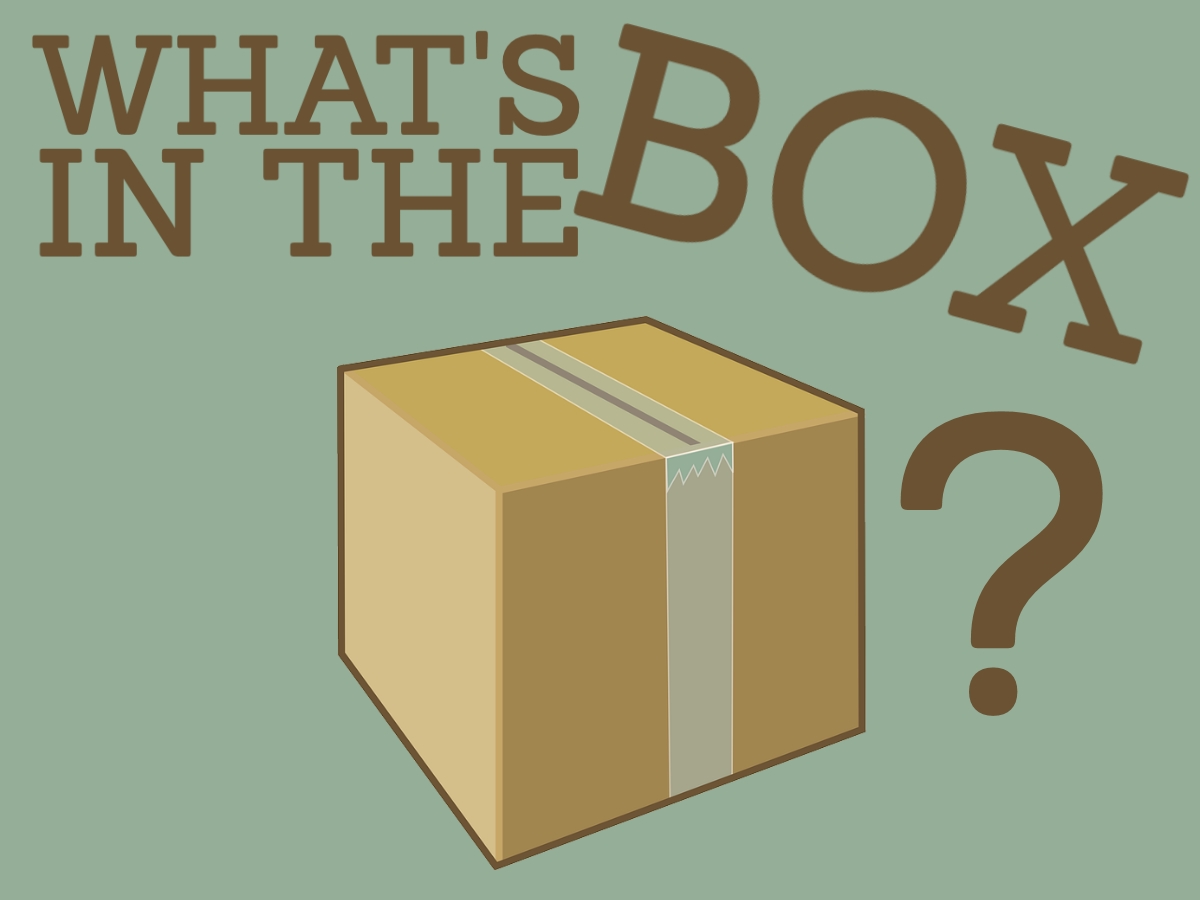 -3
5
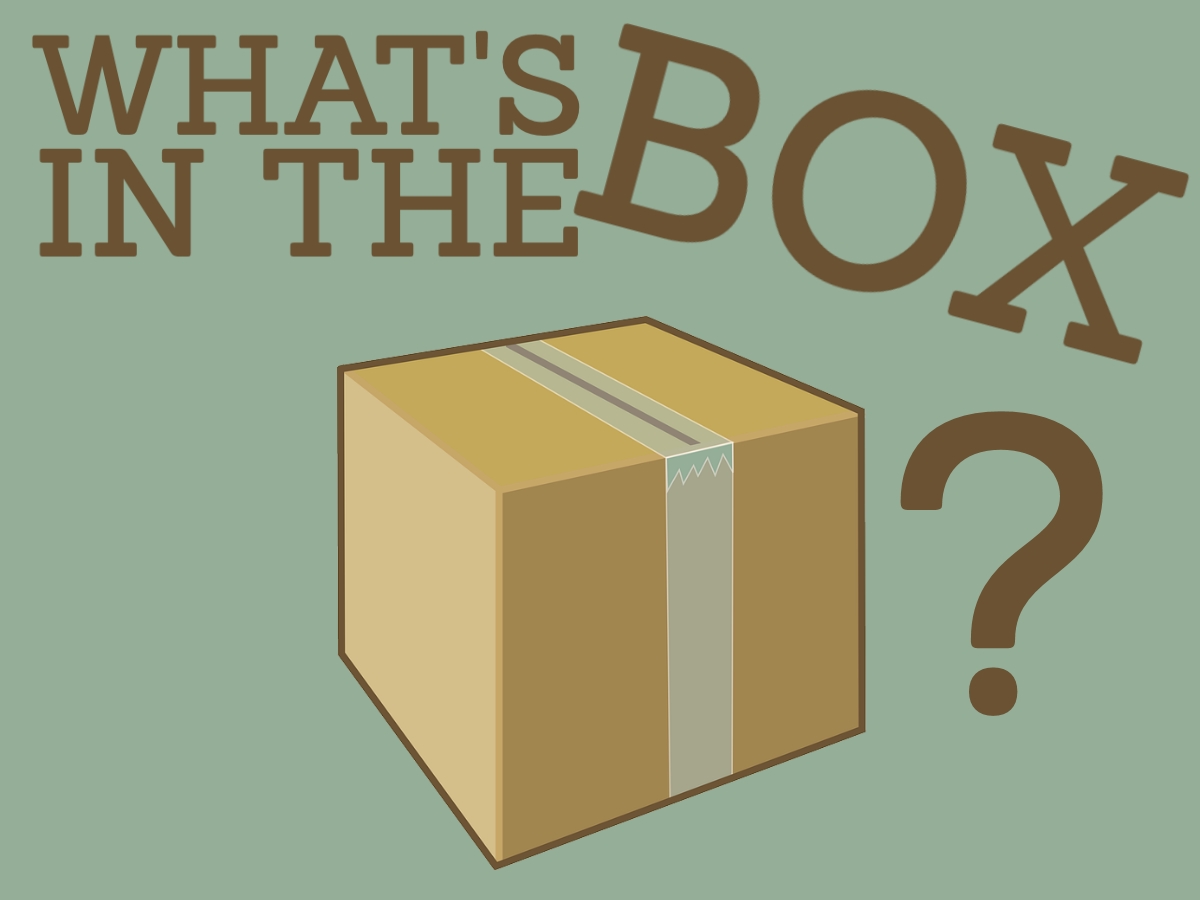 *
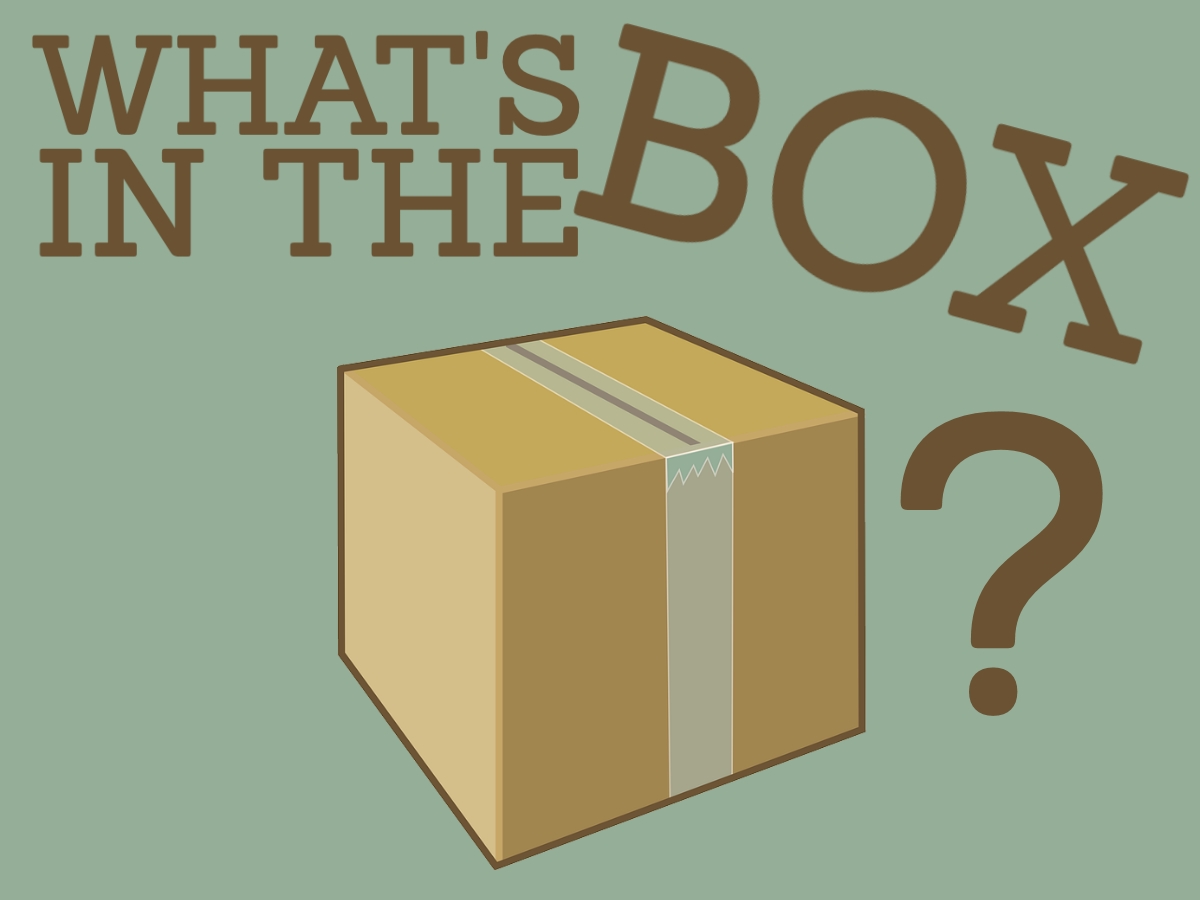 -4
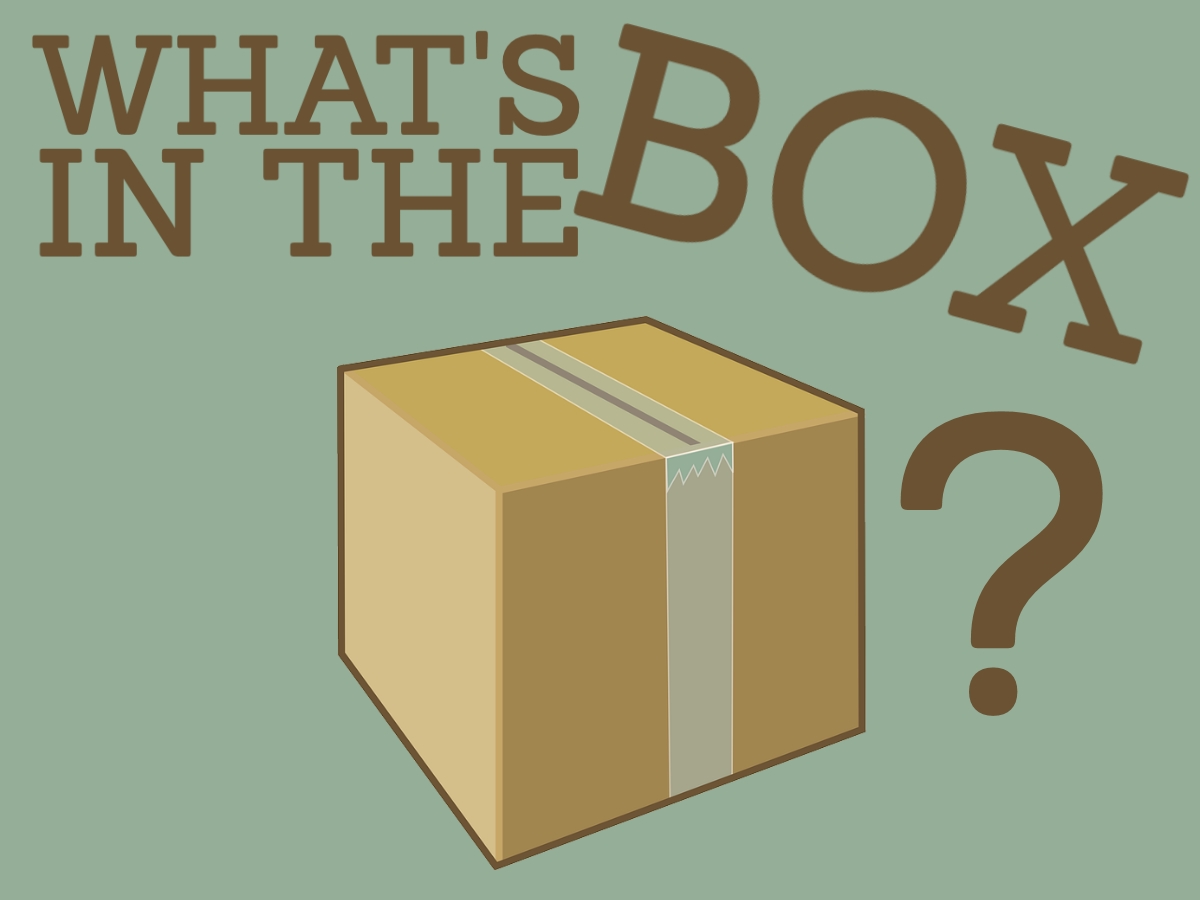 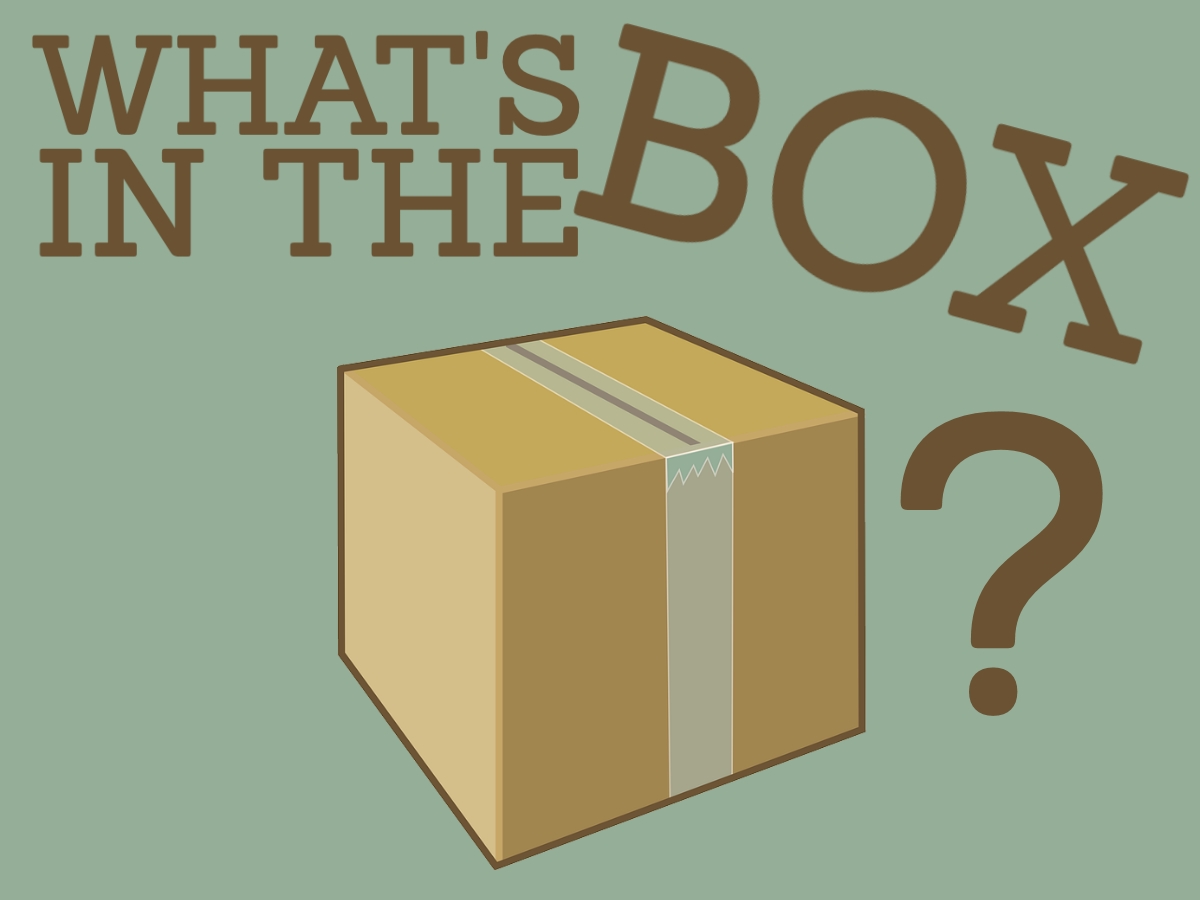 5
-3
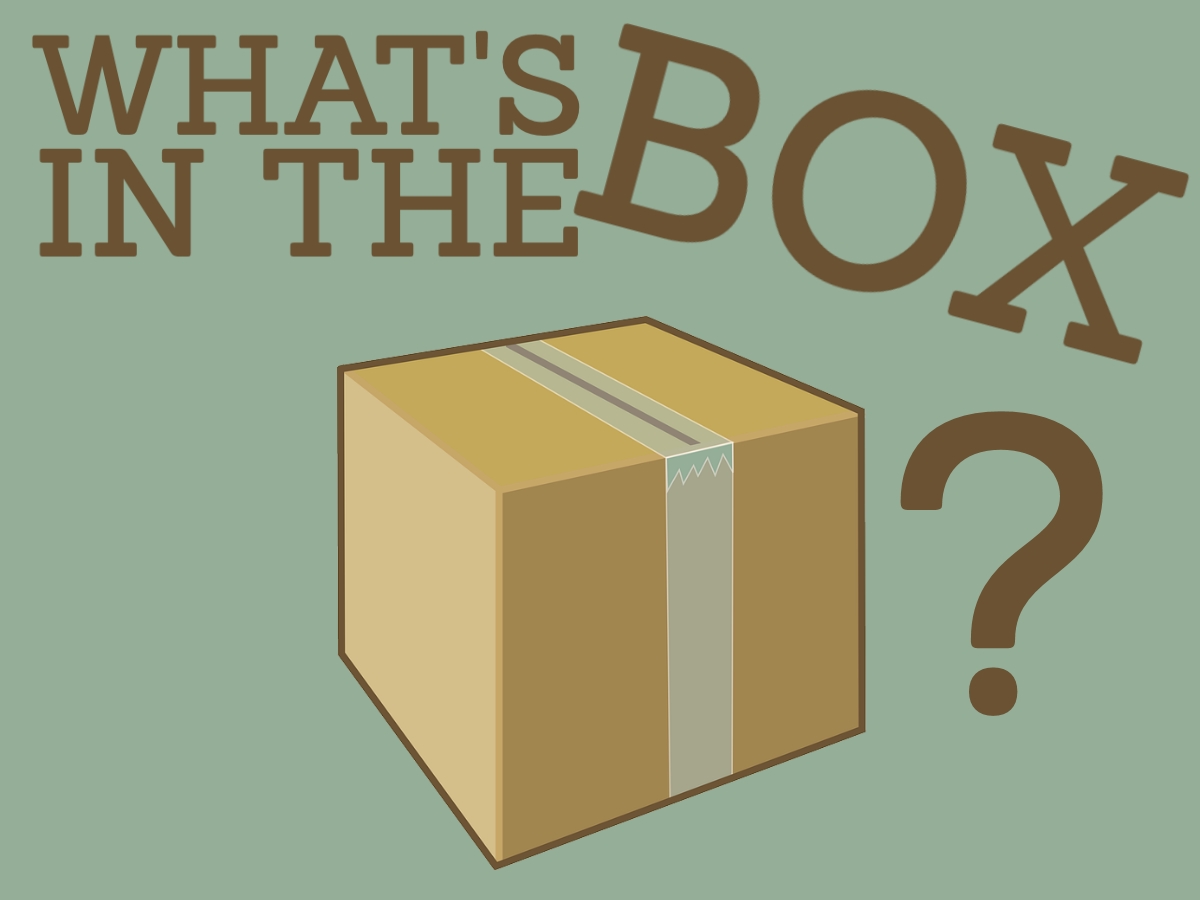 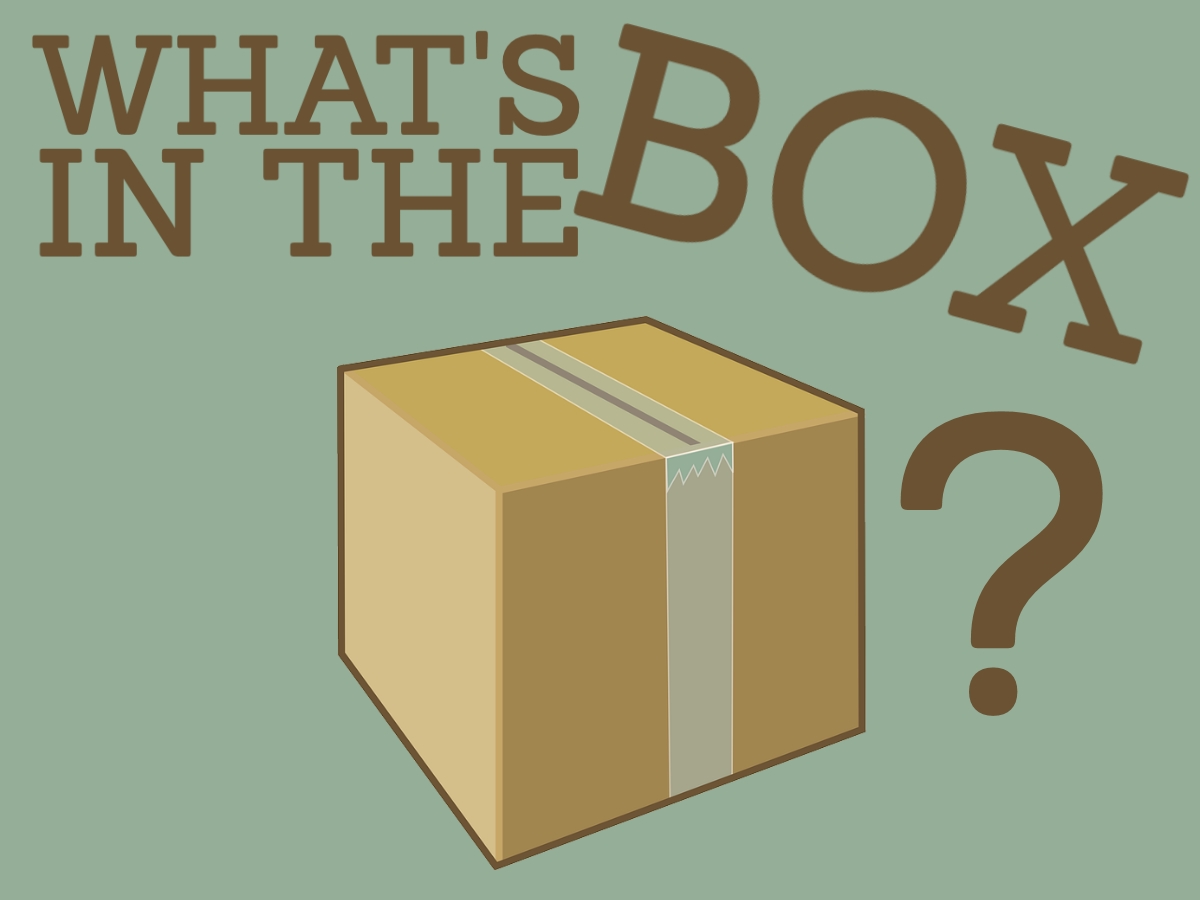 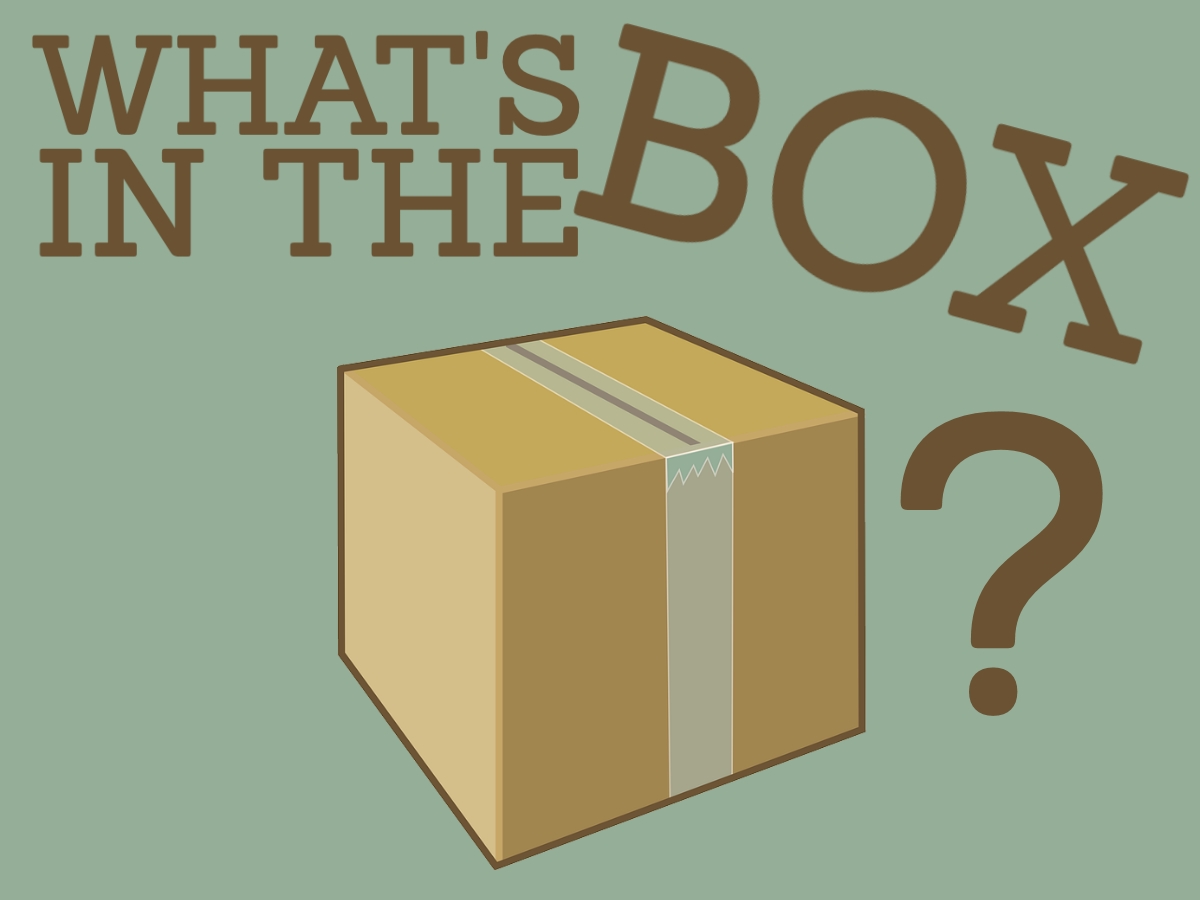 8
*
3
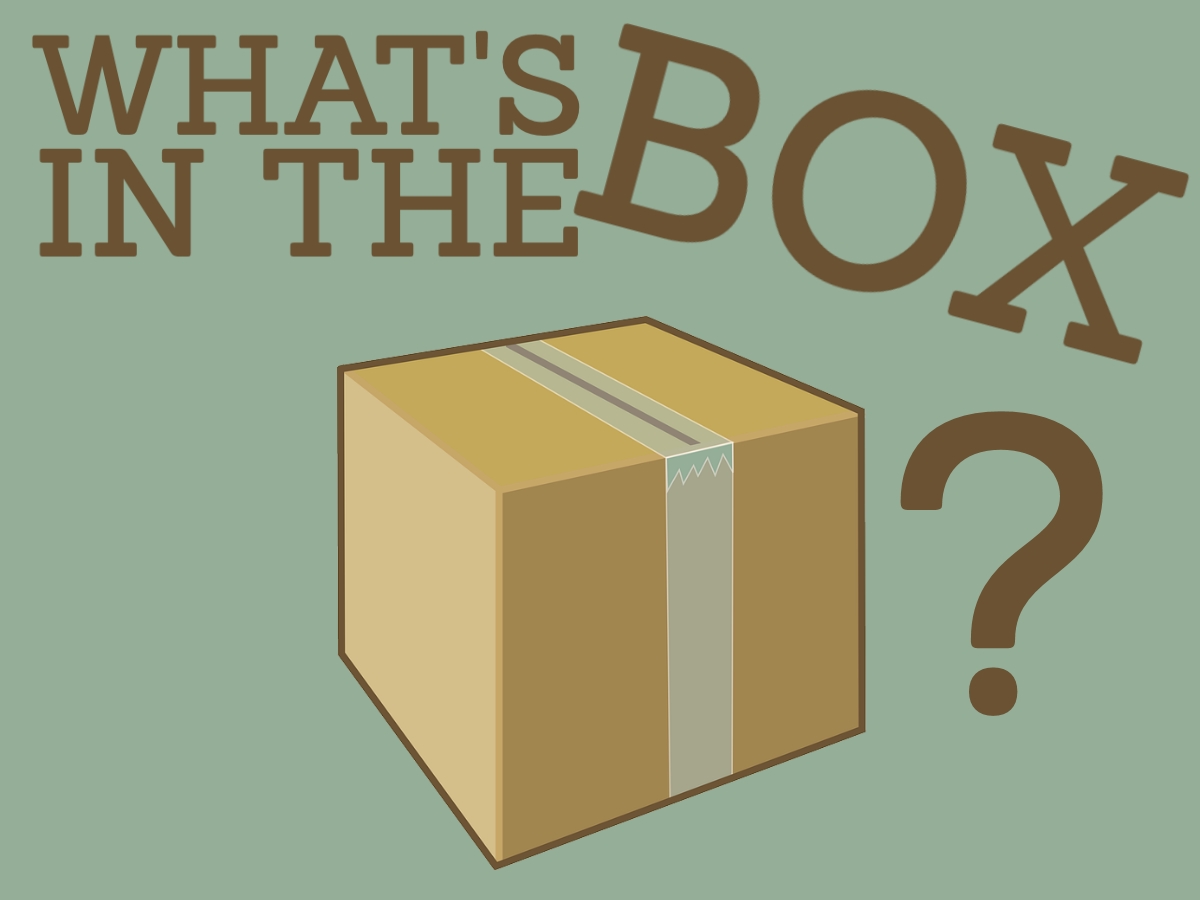 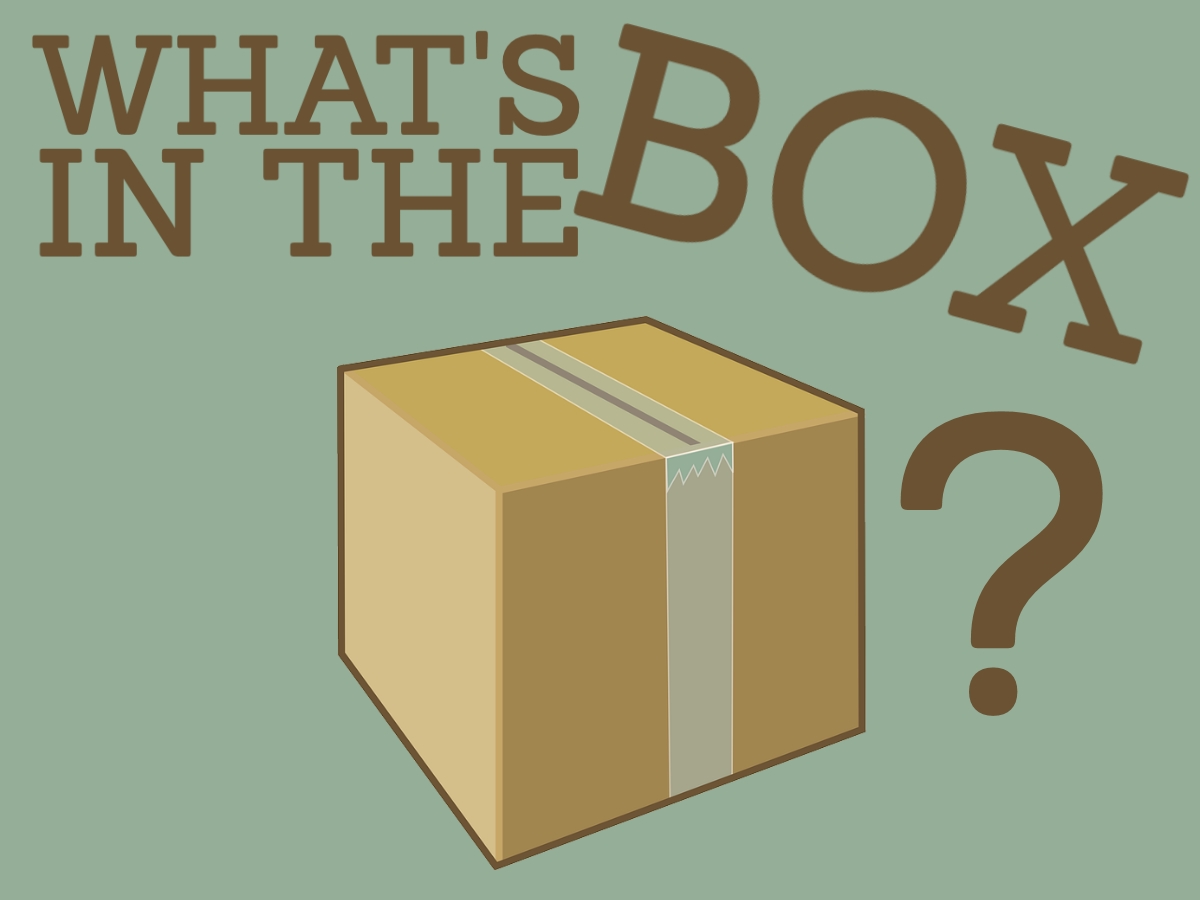 -5
4
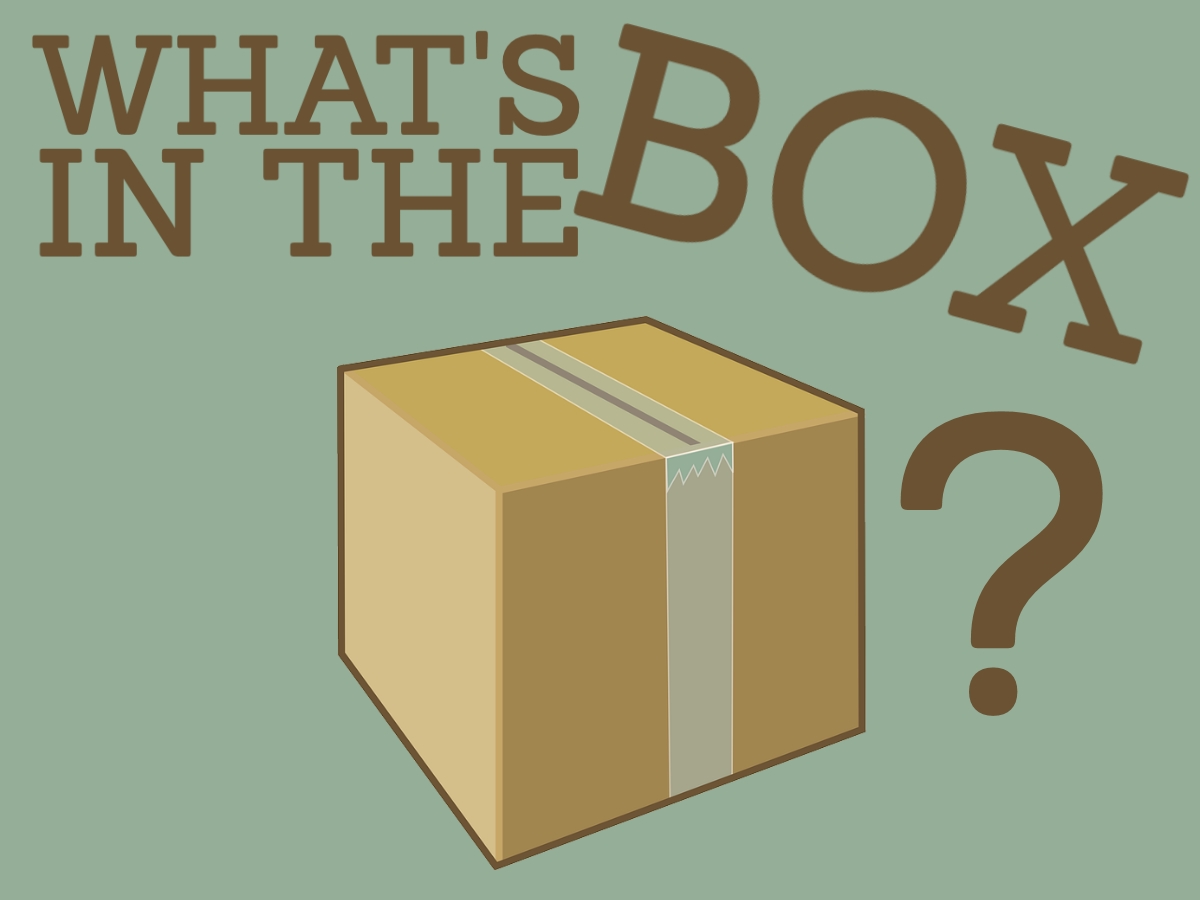 5
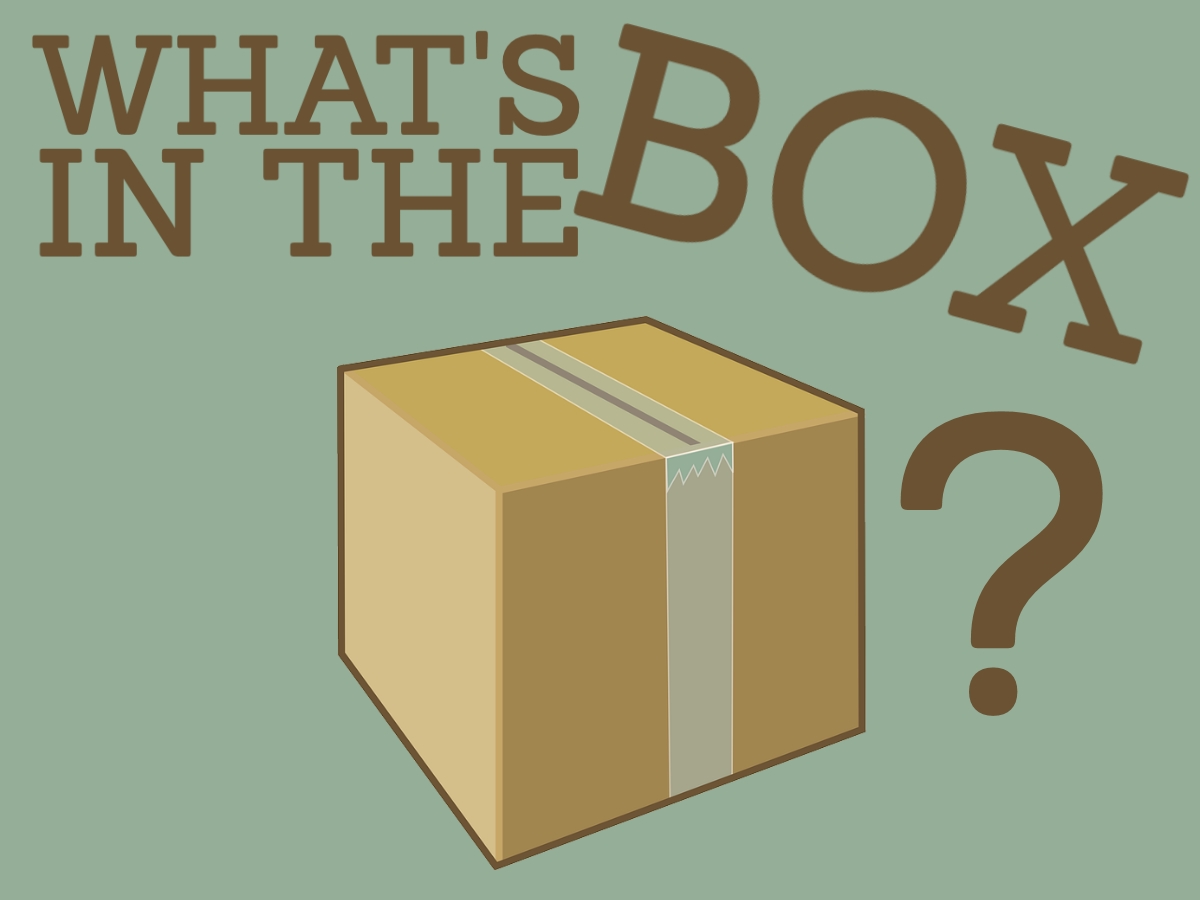 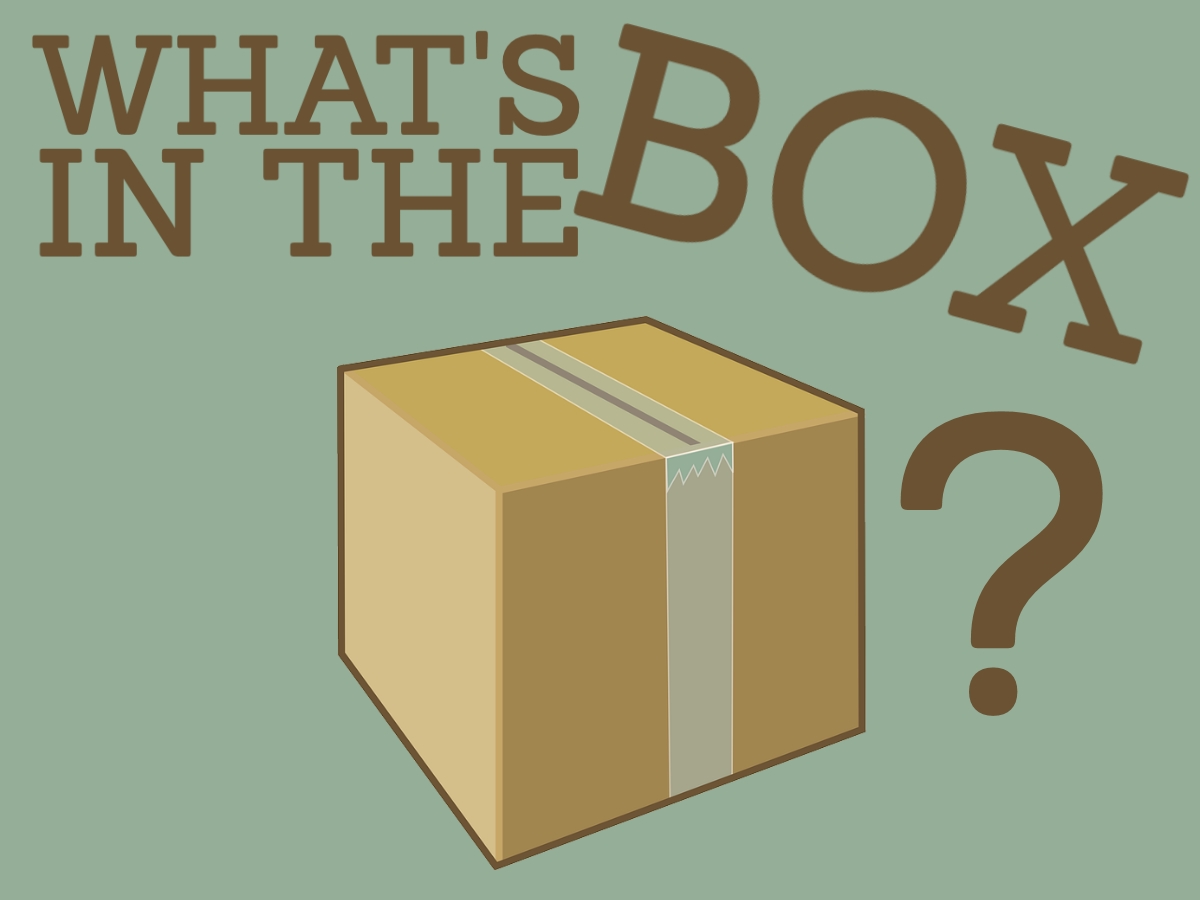 6
-5
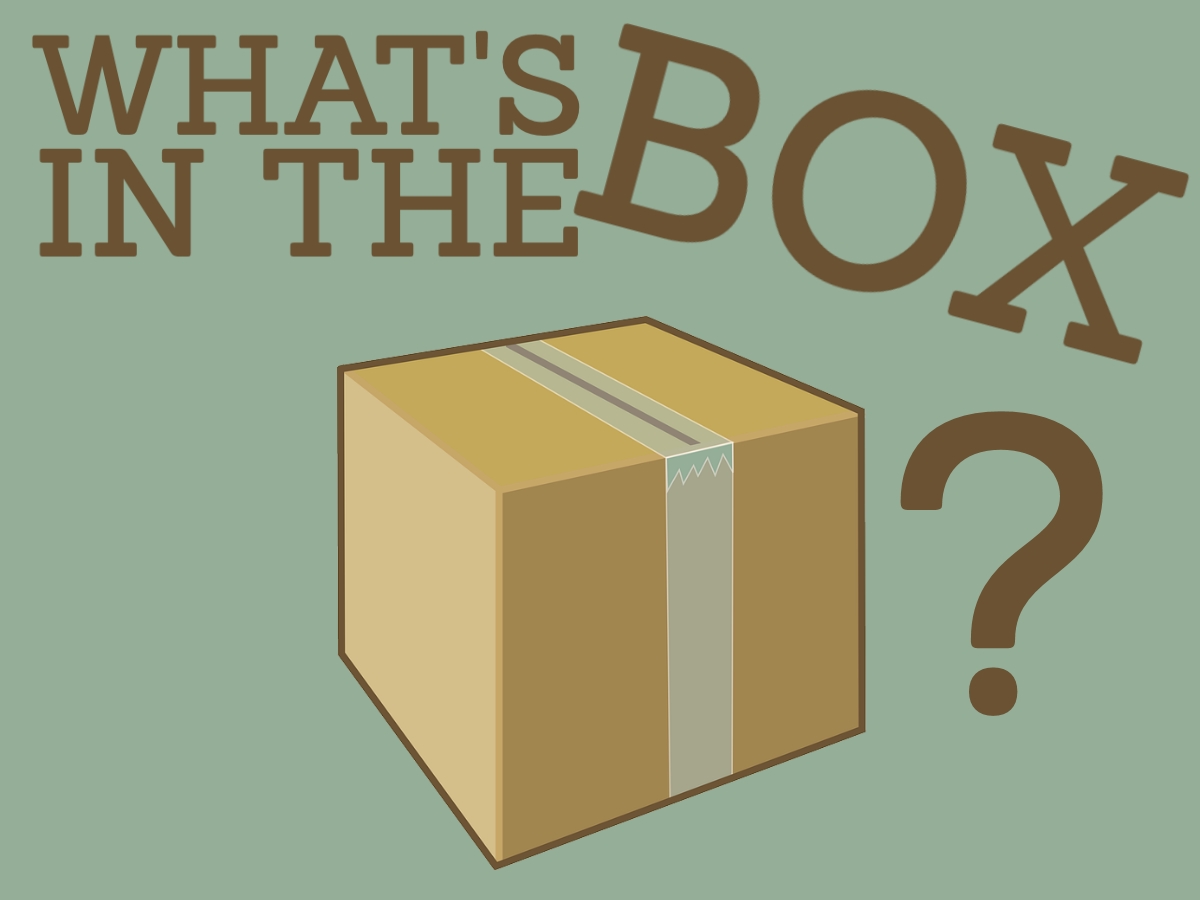 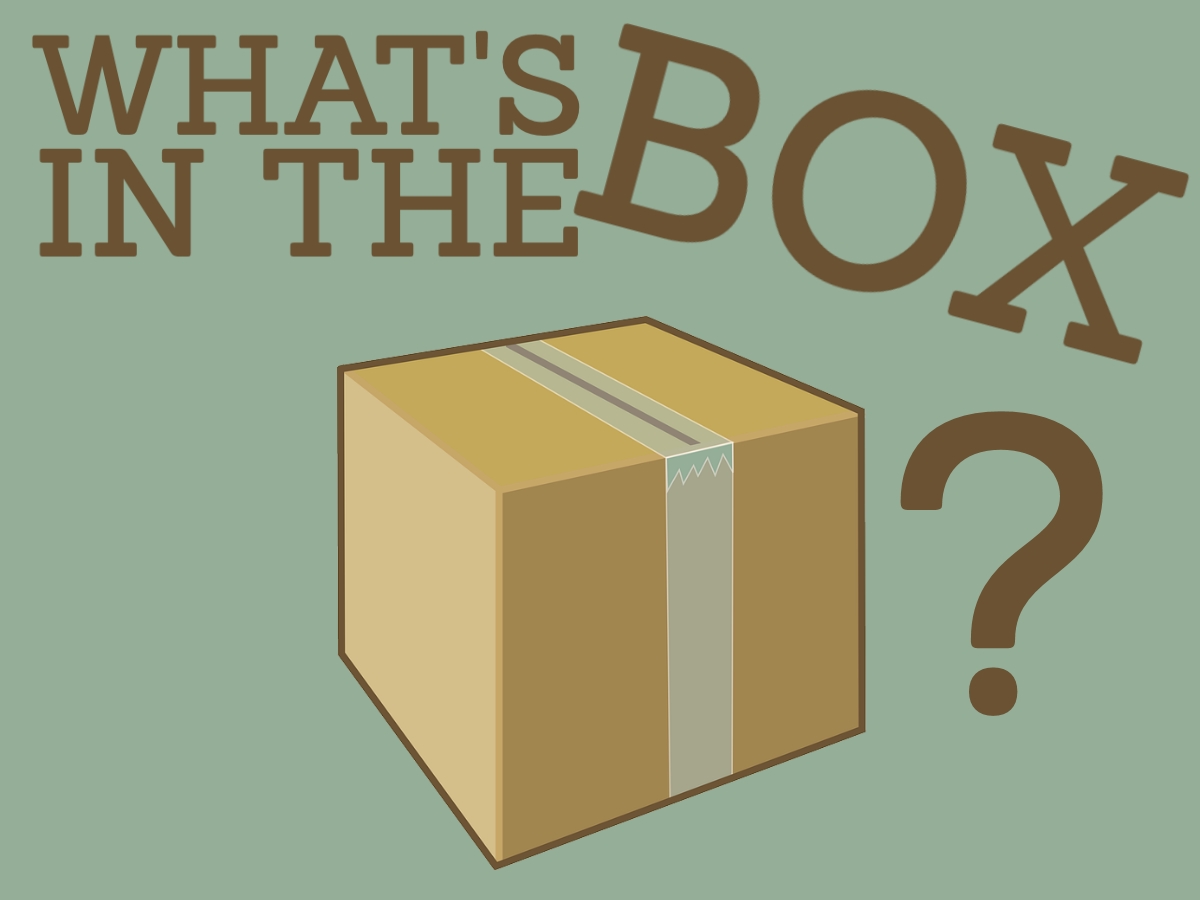 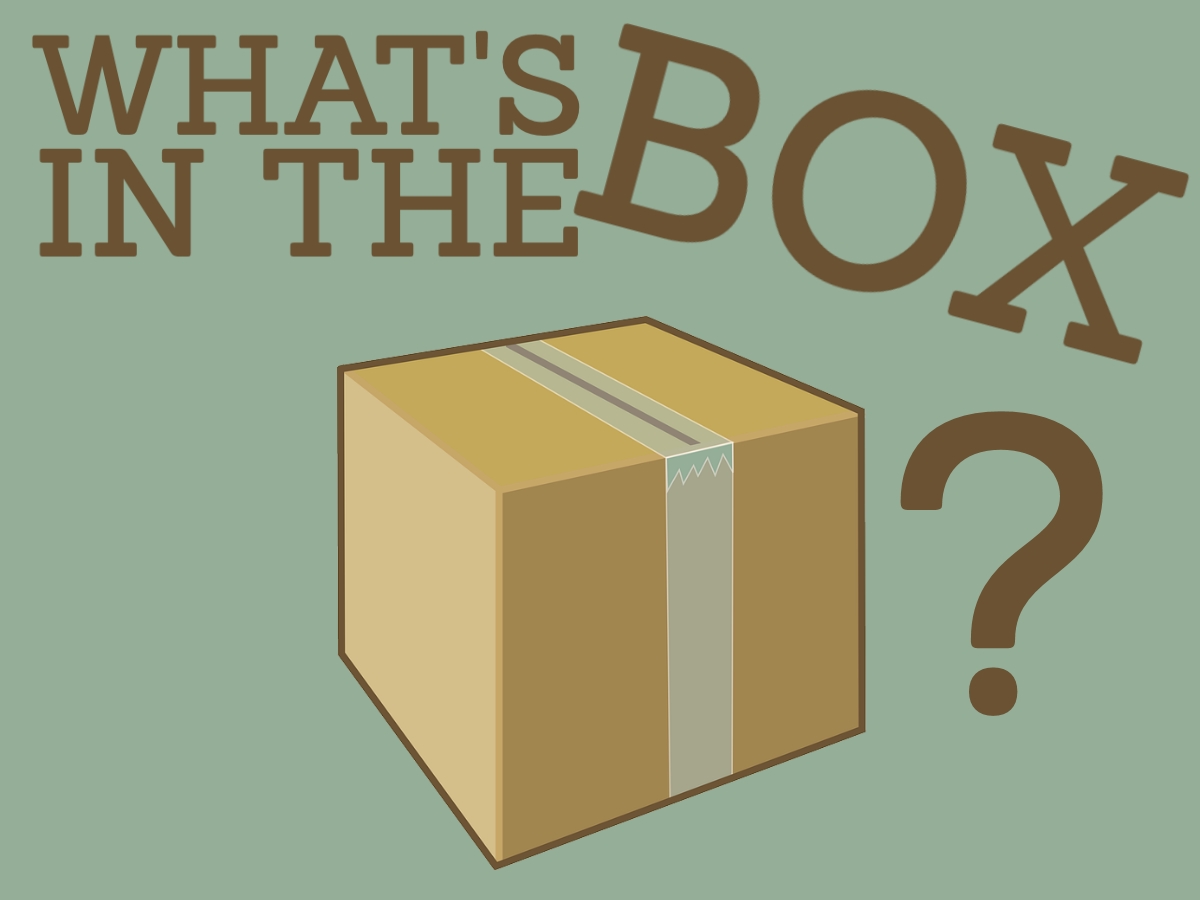 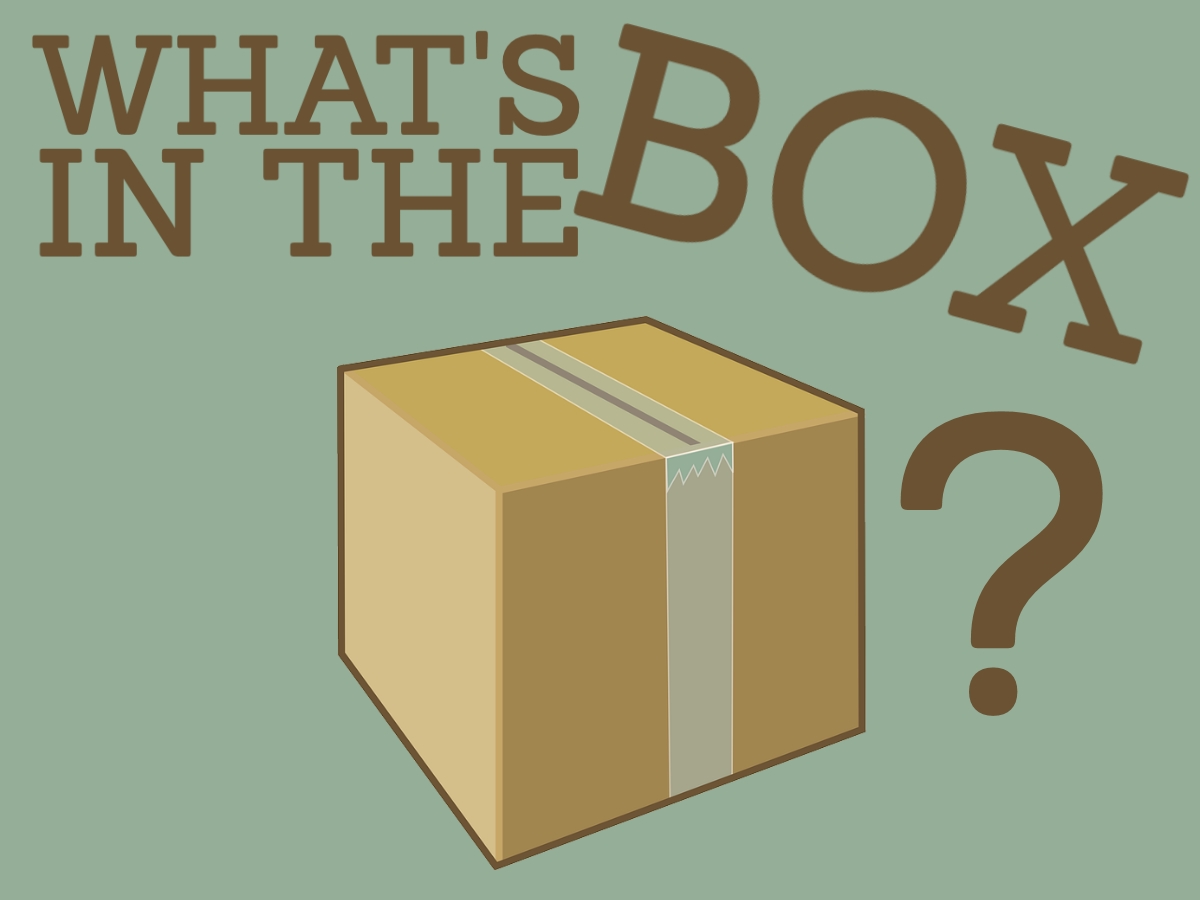 *
8
10
*
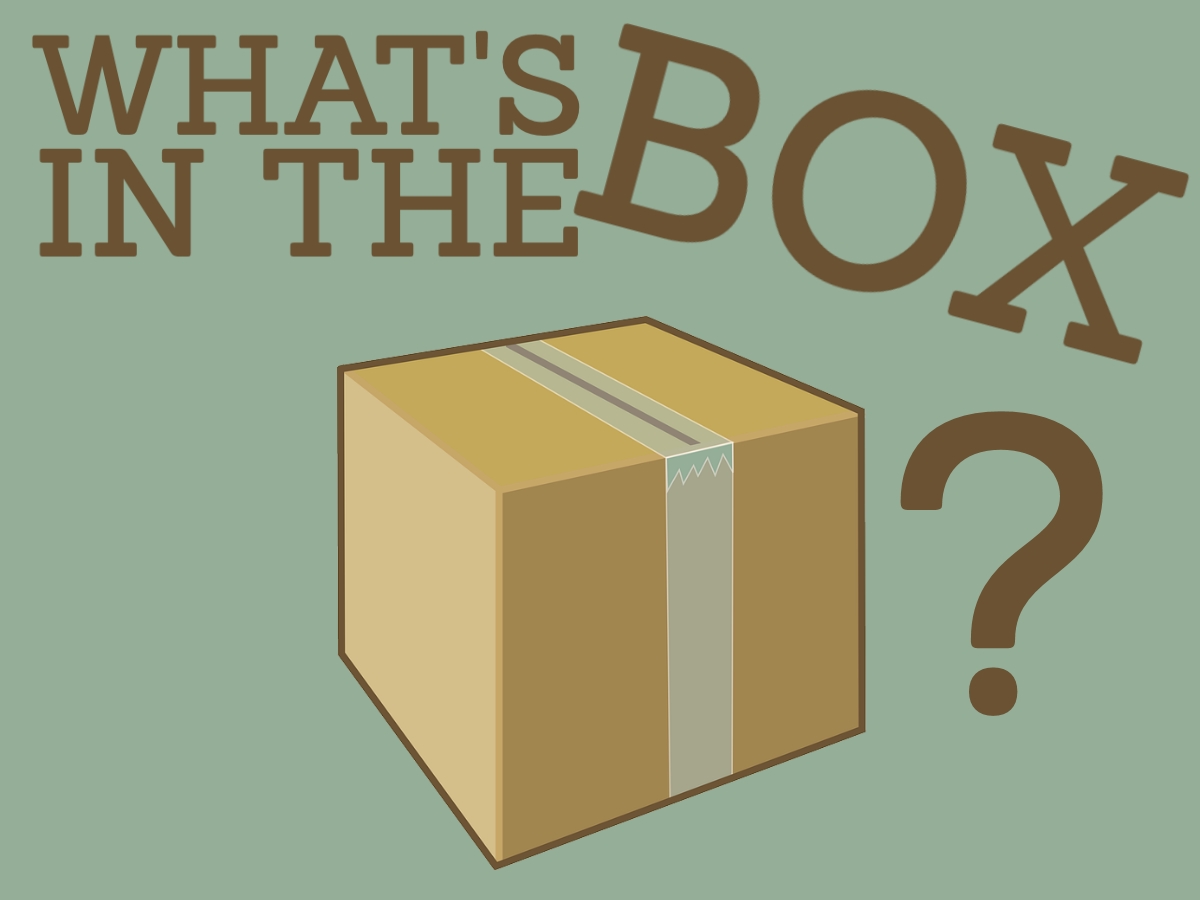 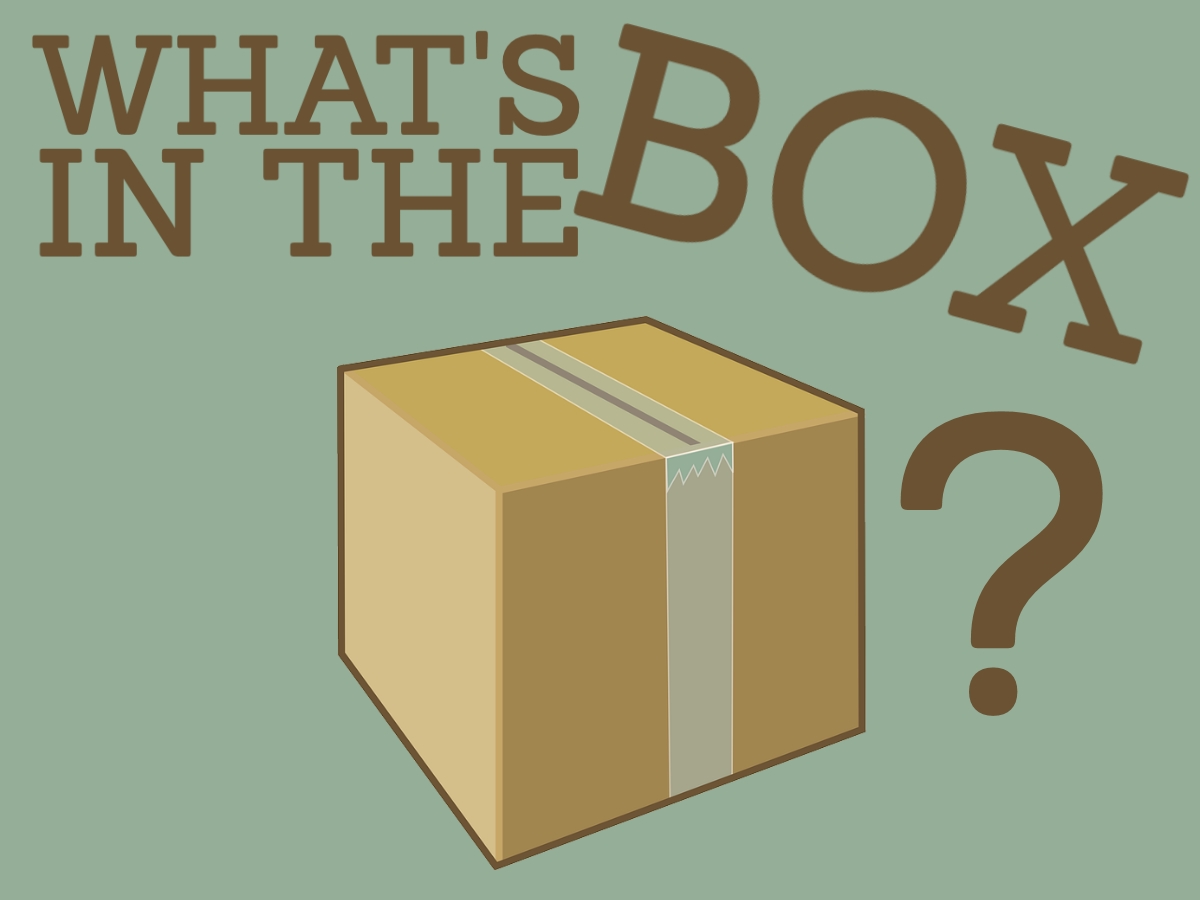 6
4
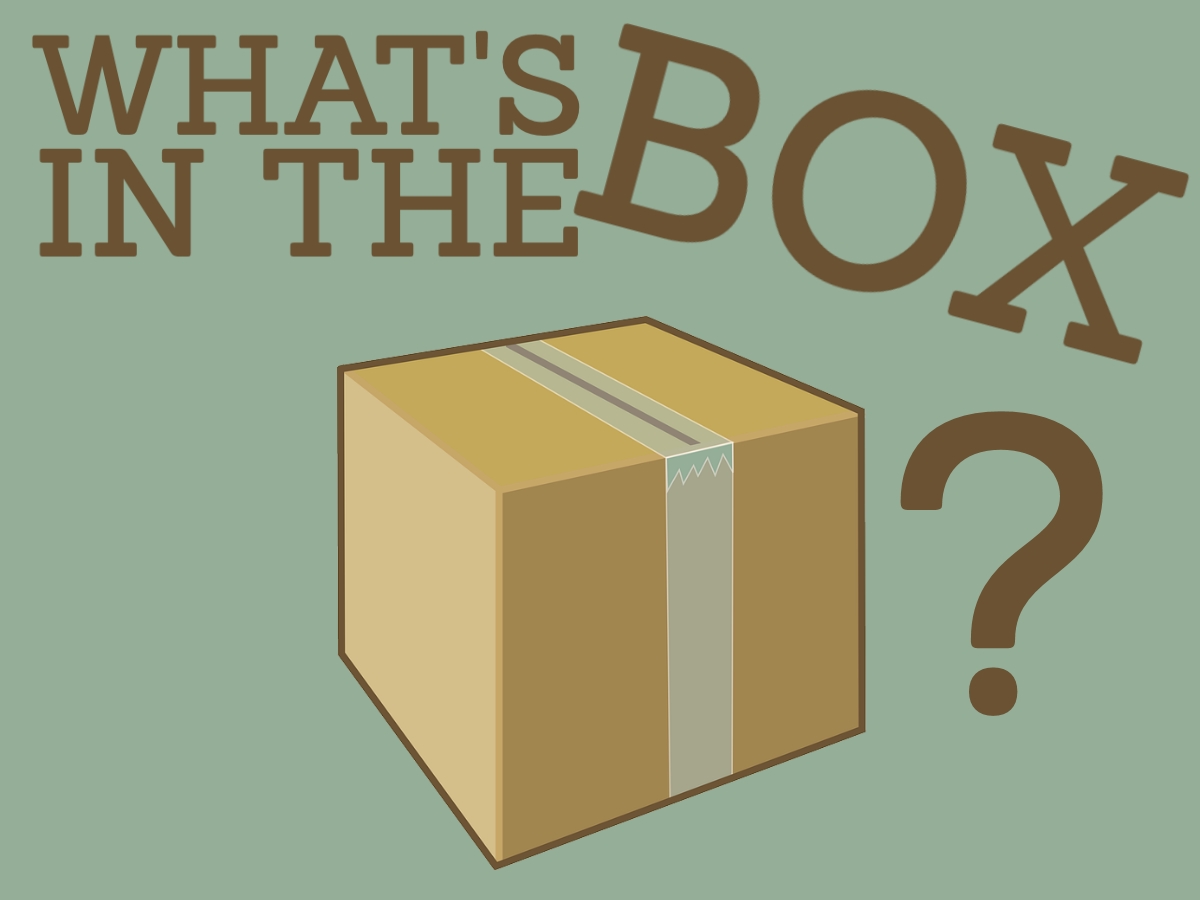 5
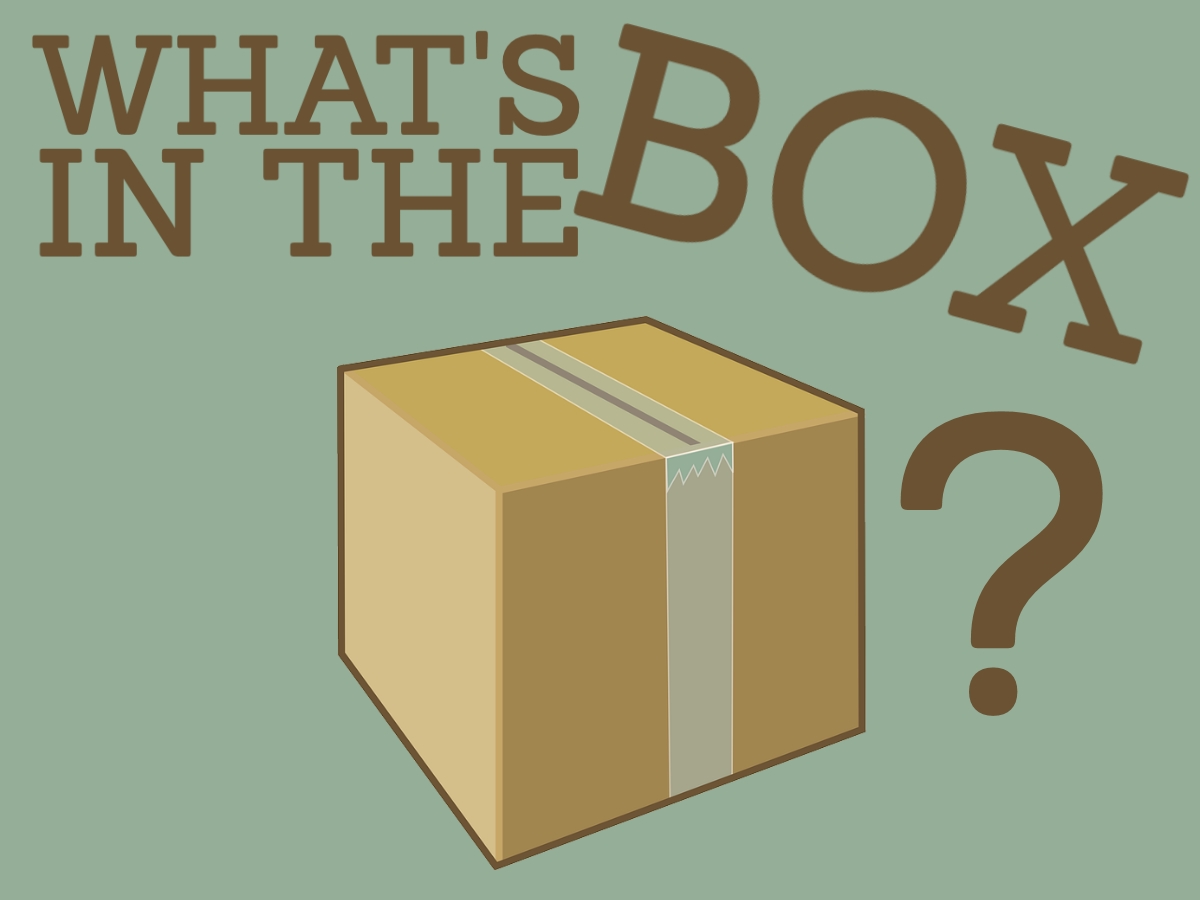 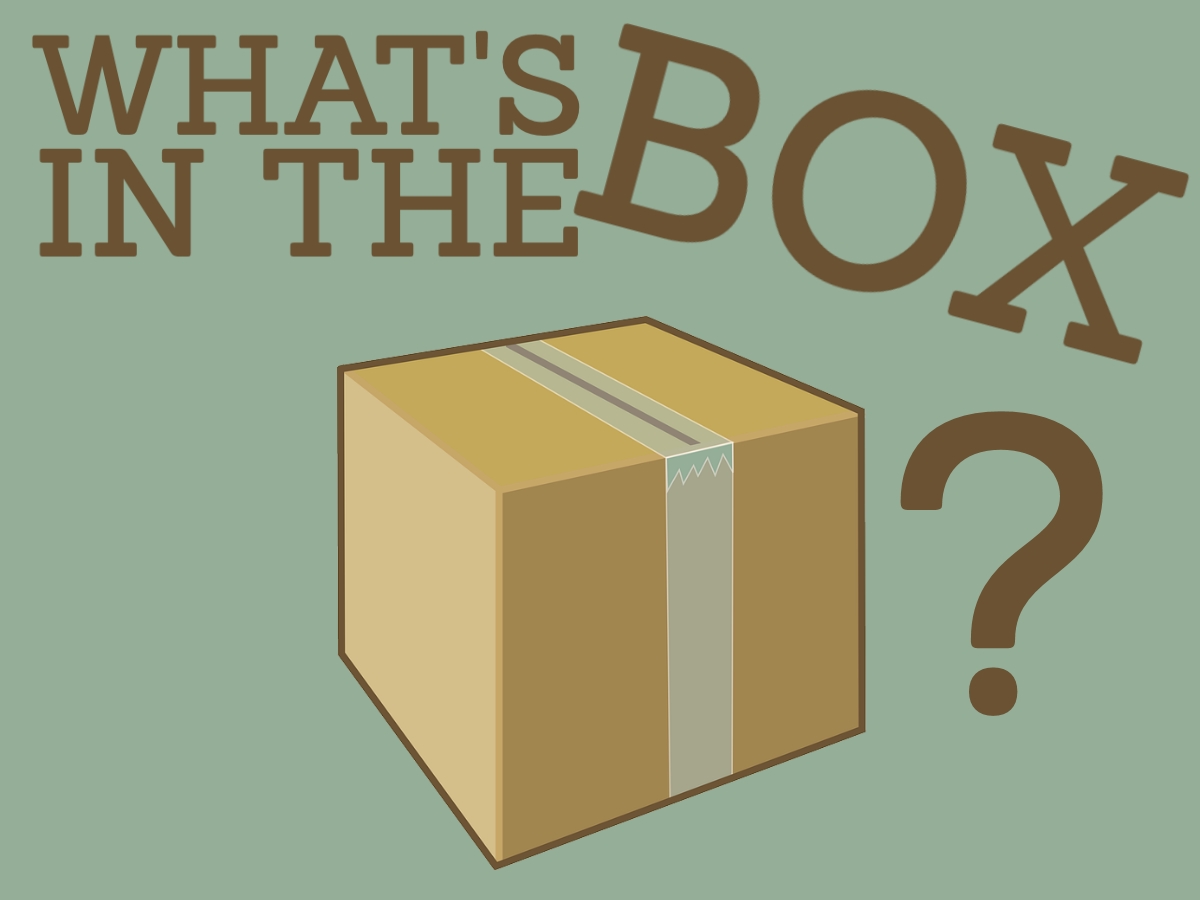 -5
8
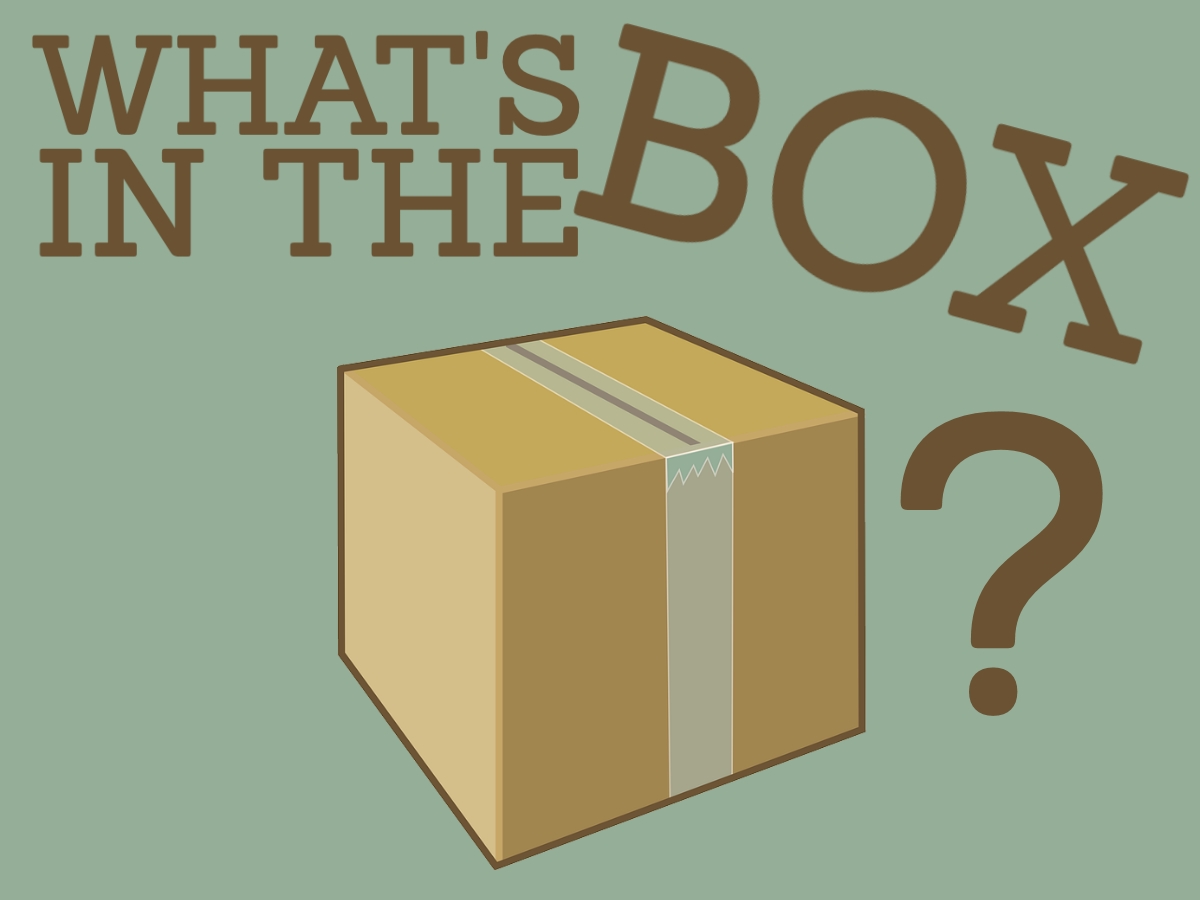 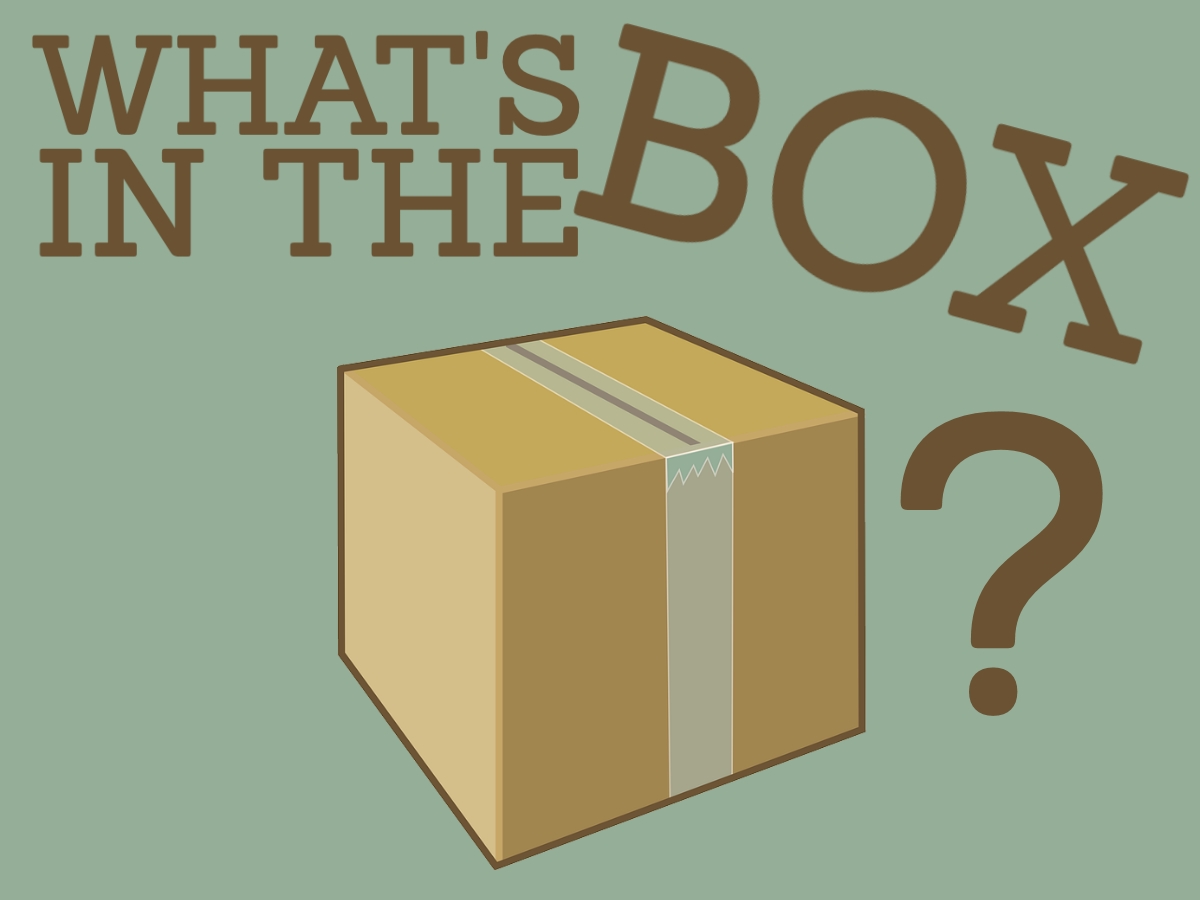 *
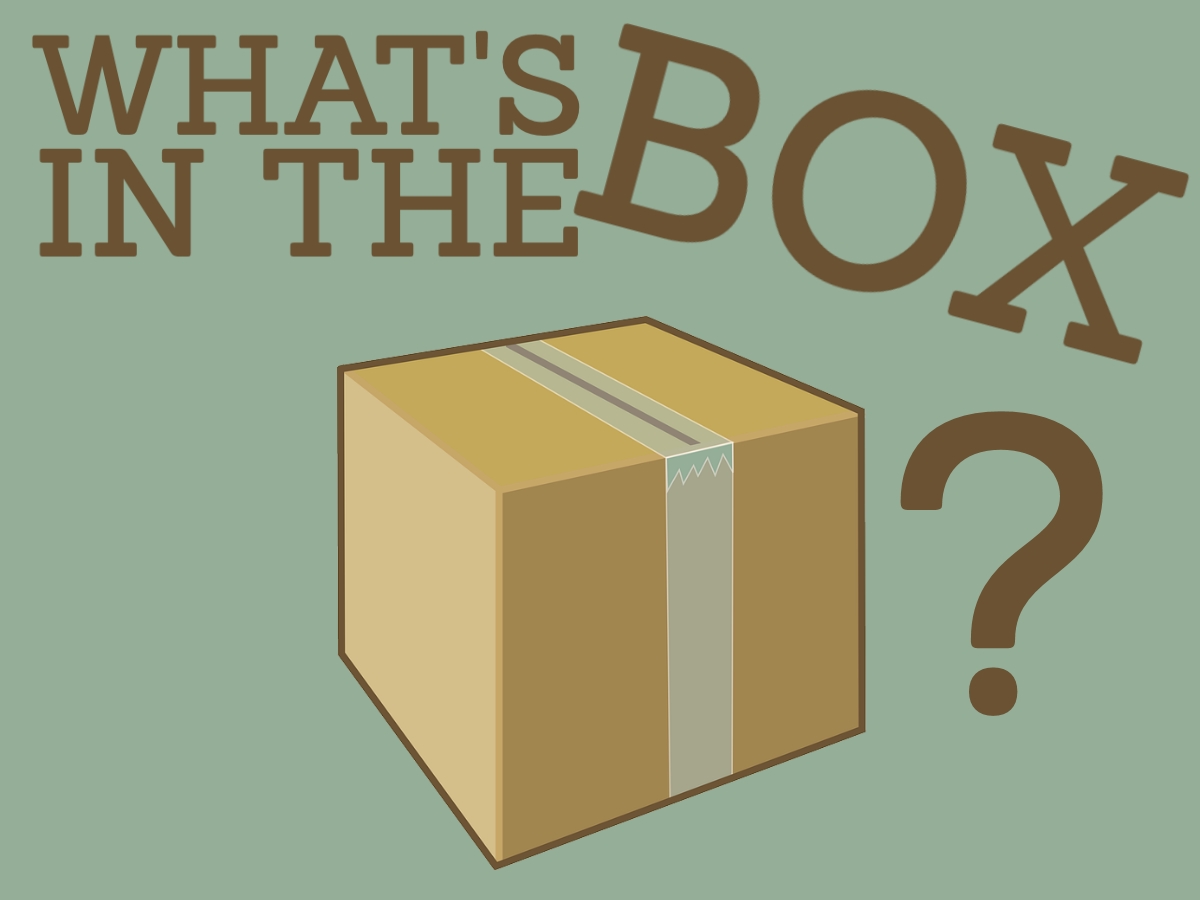 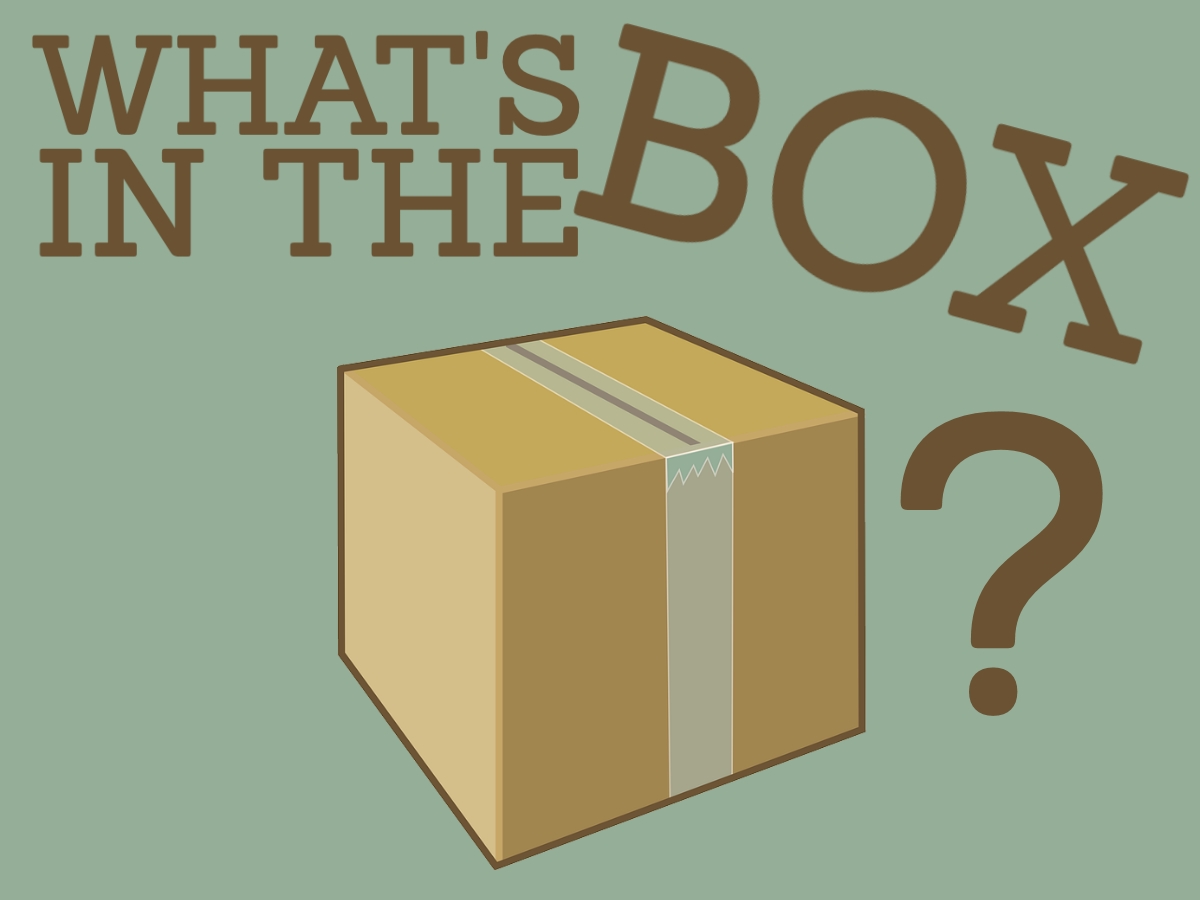 -5
10
*
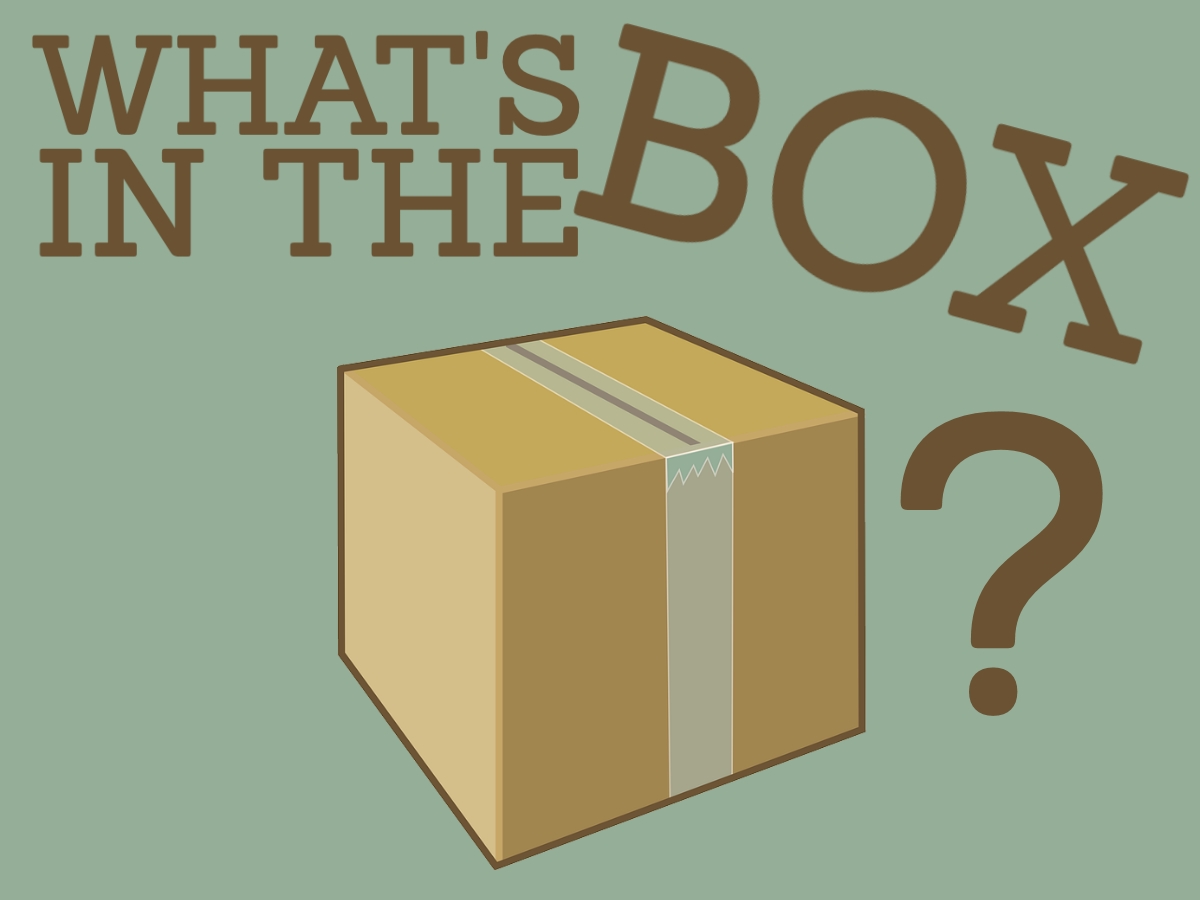 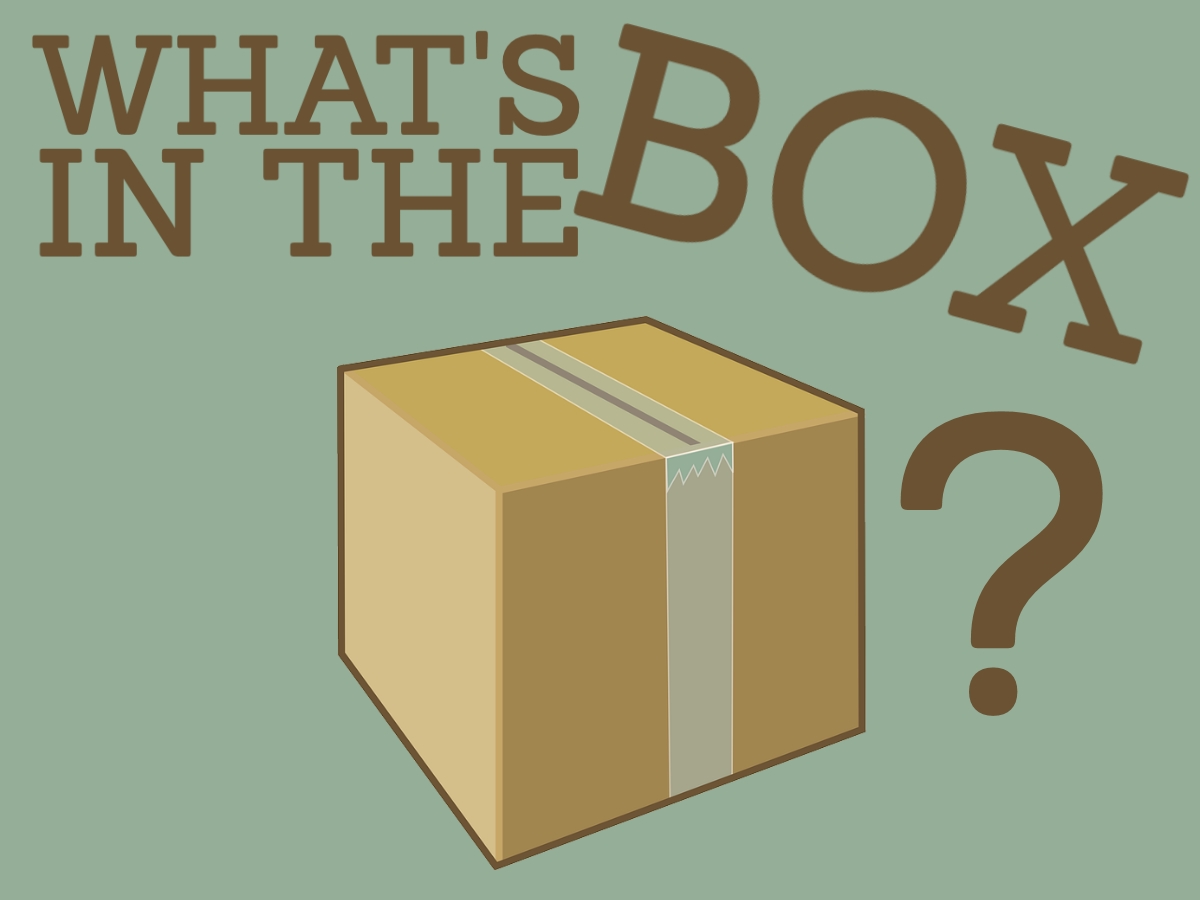 -5
8
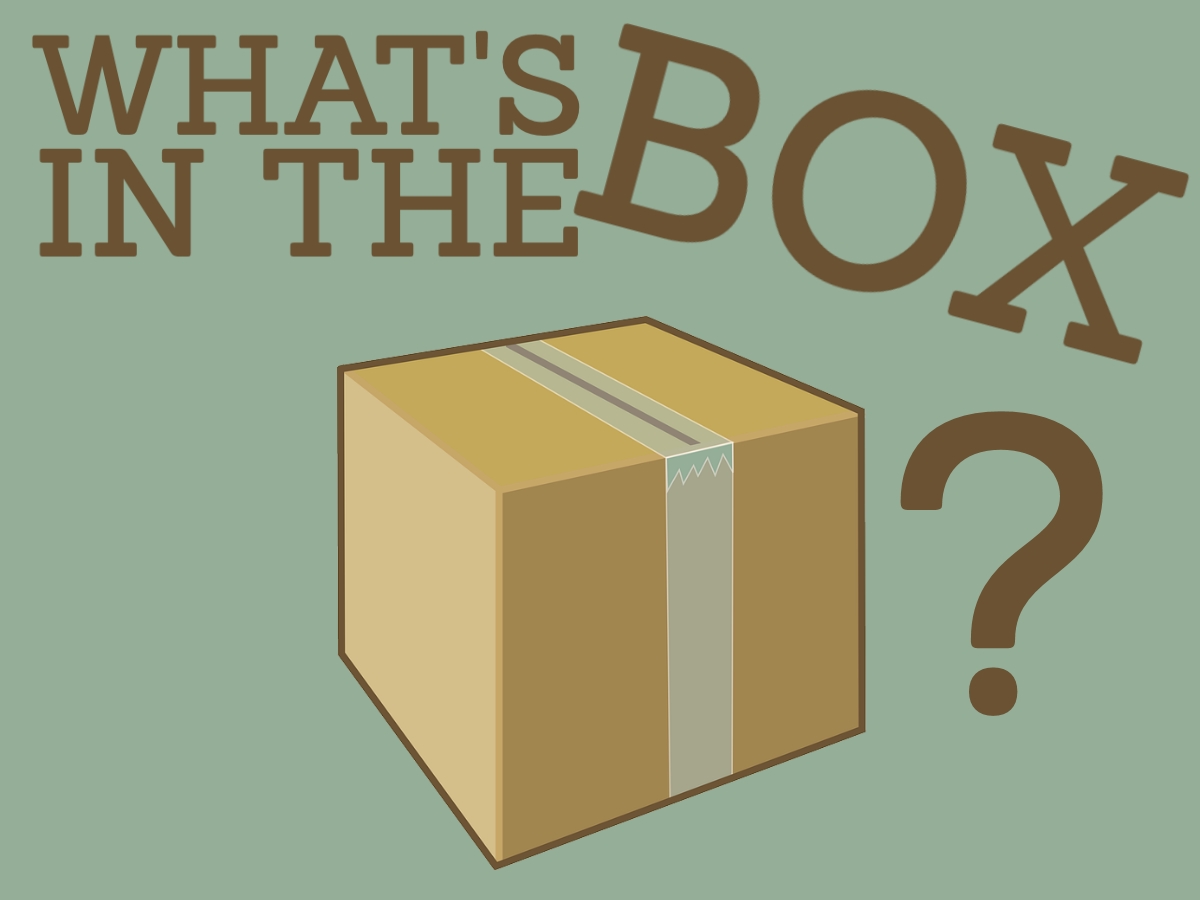 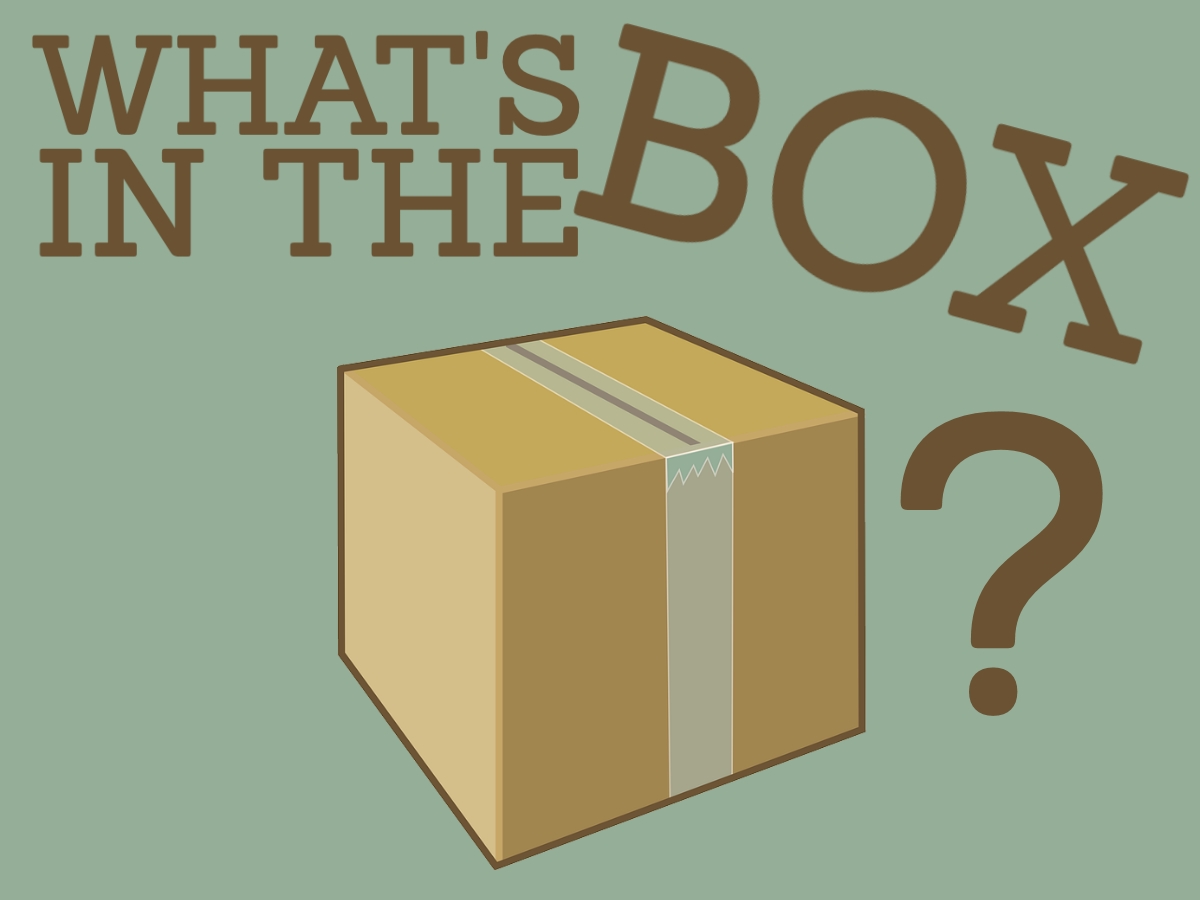 5
4
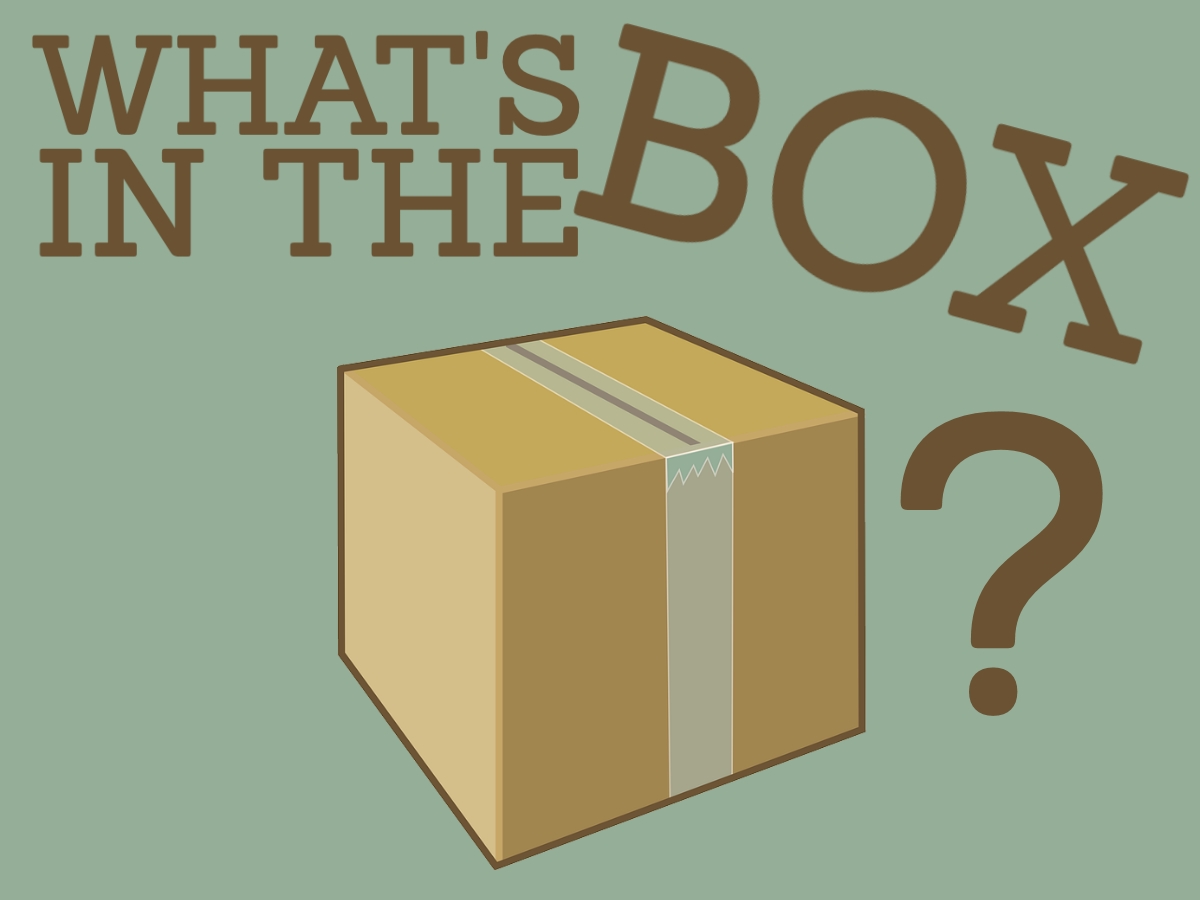 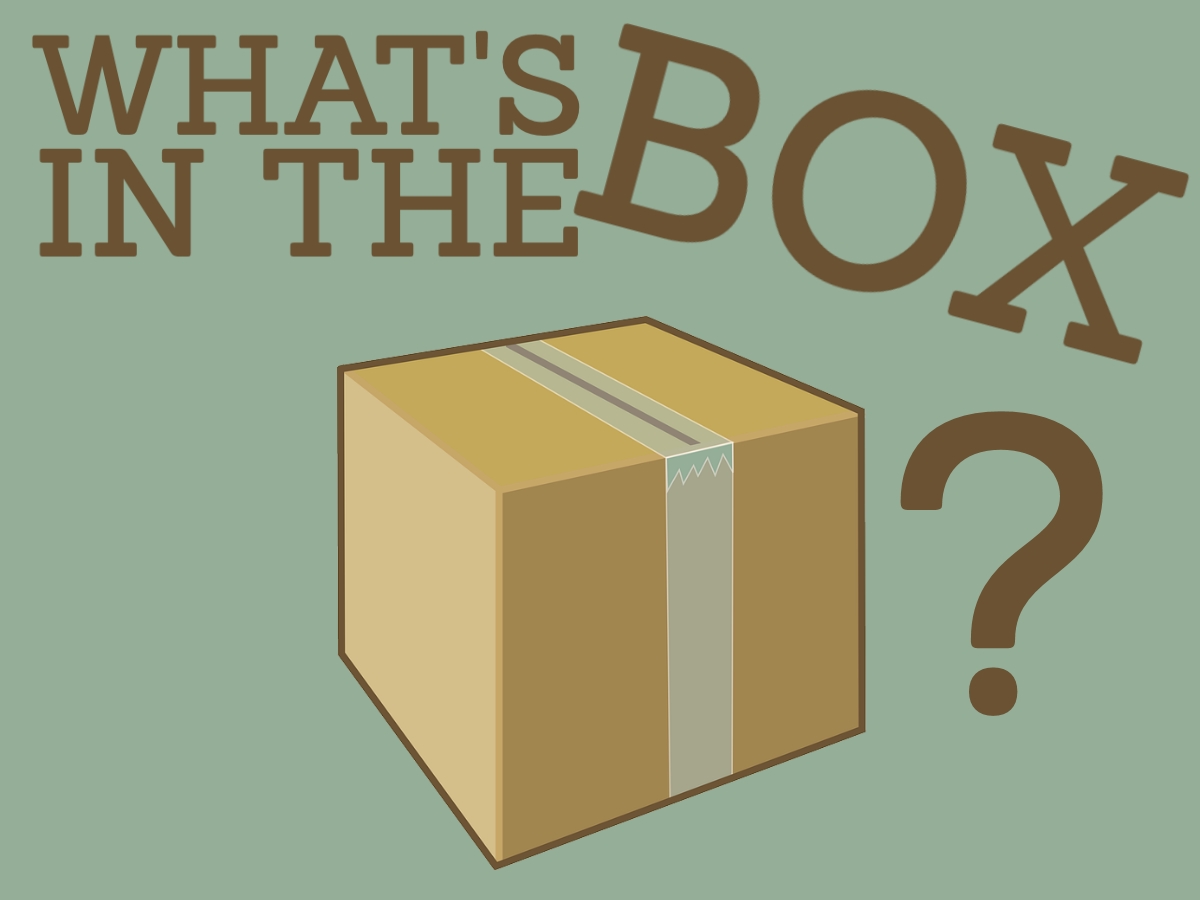 -5
10
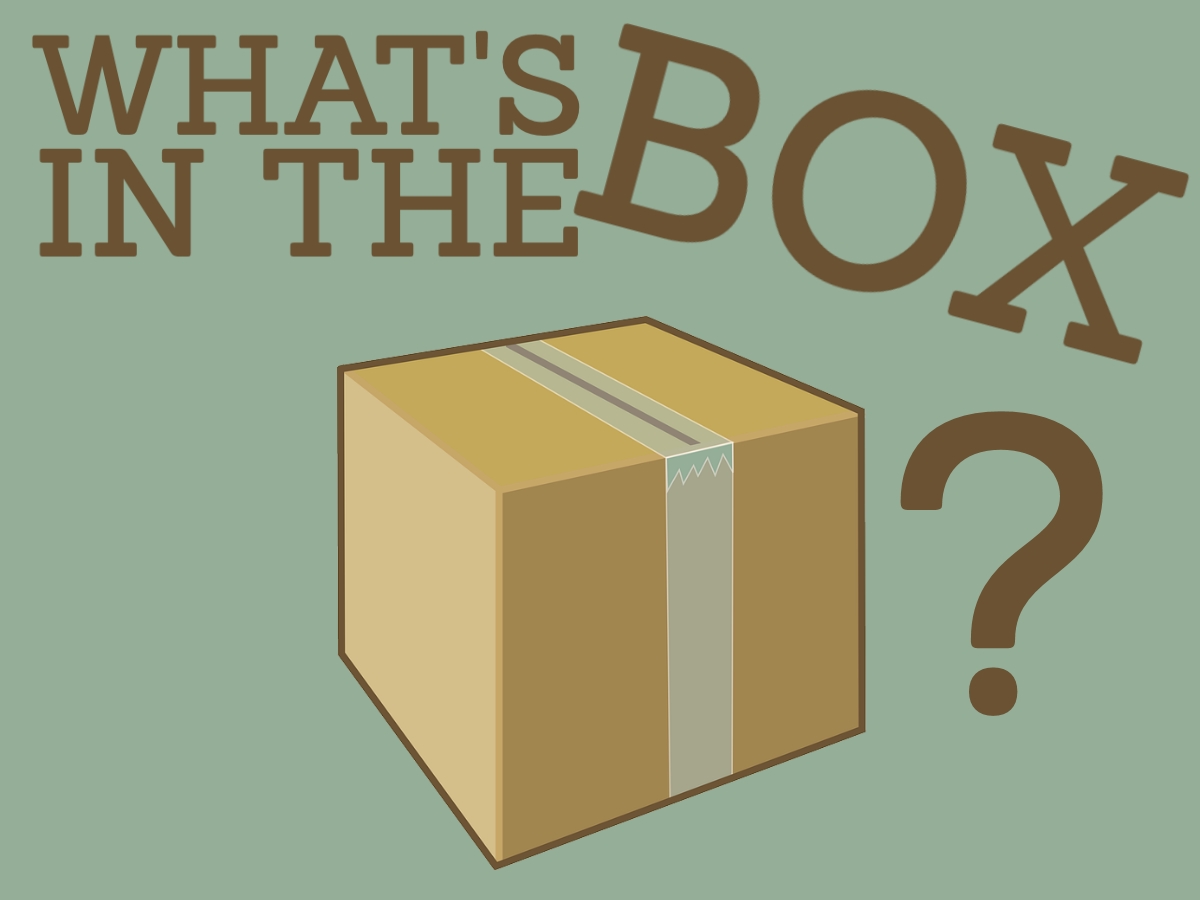 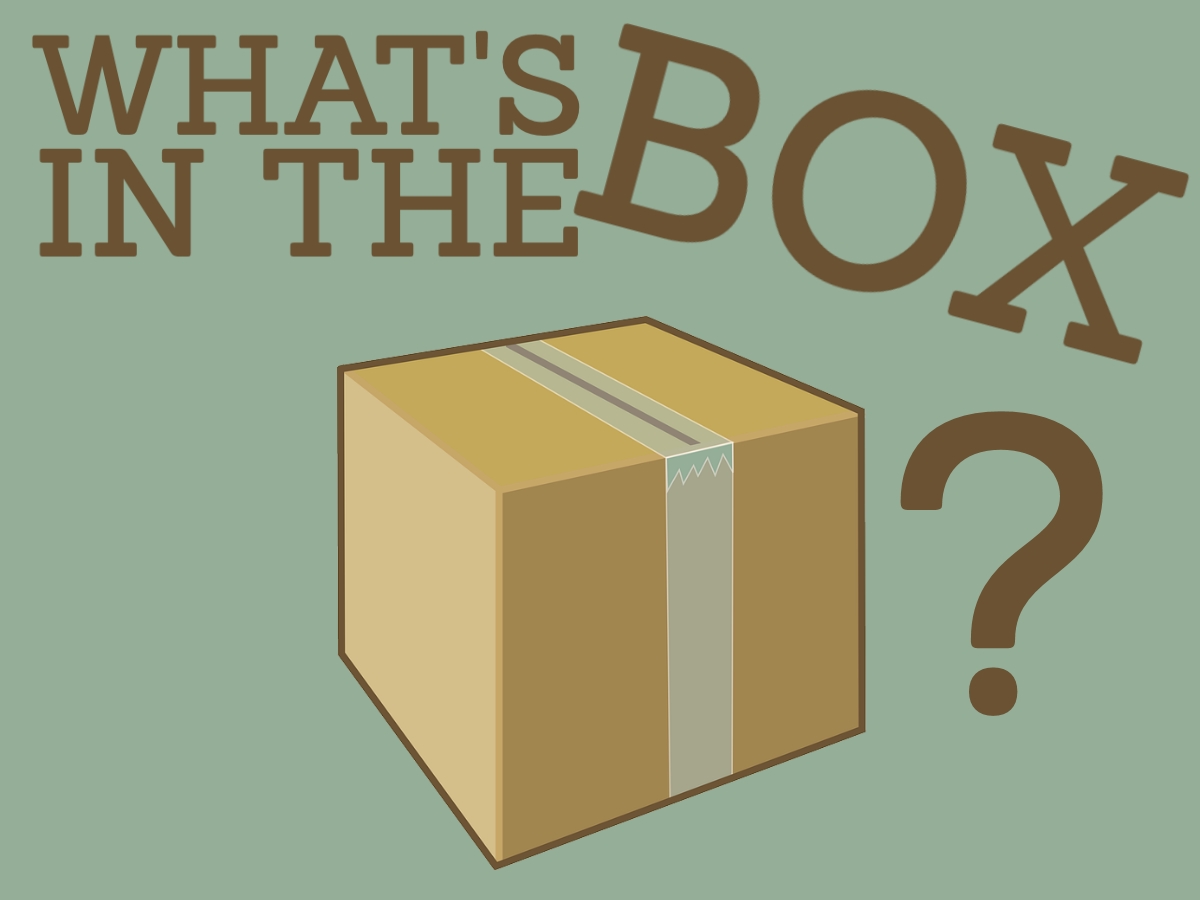 *
*
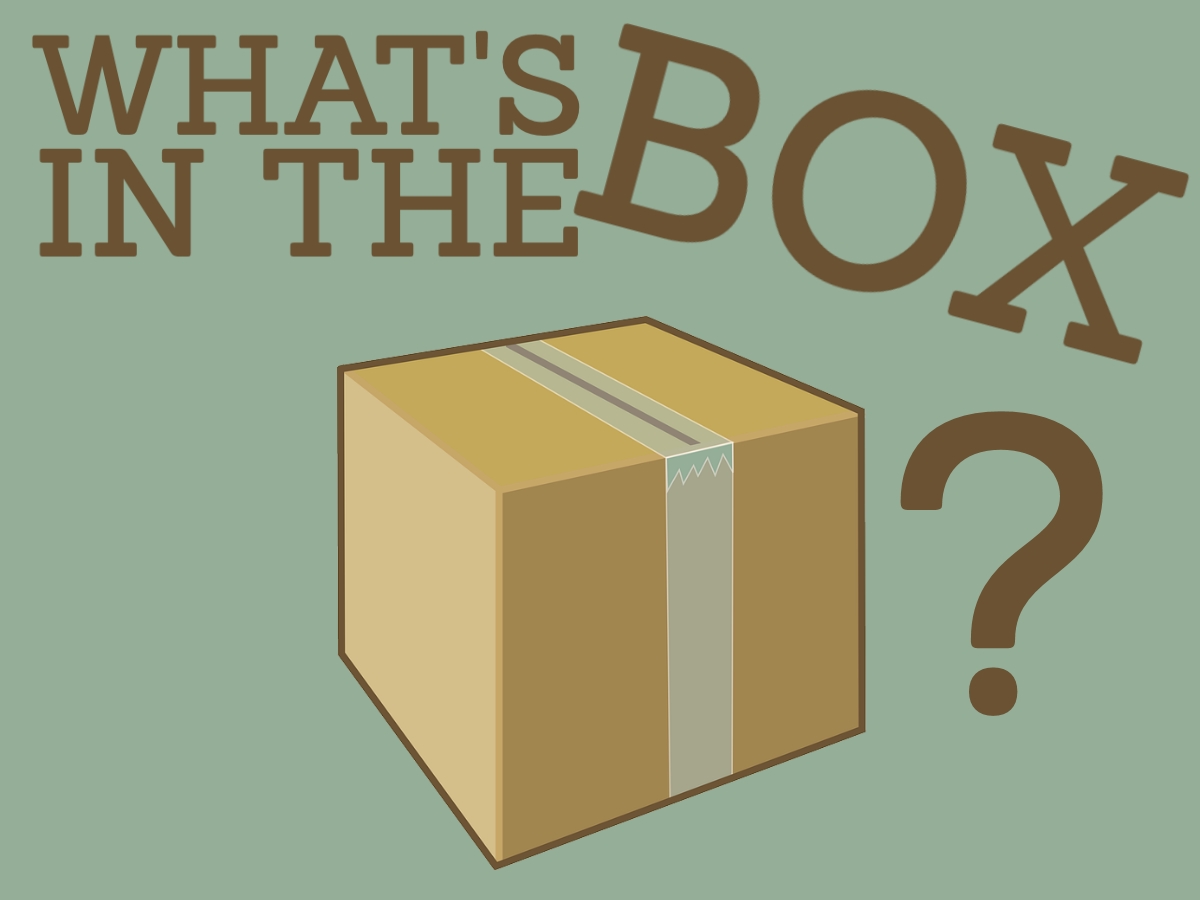 6
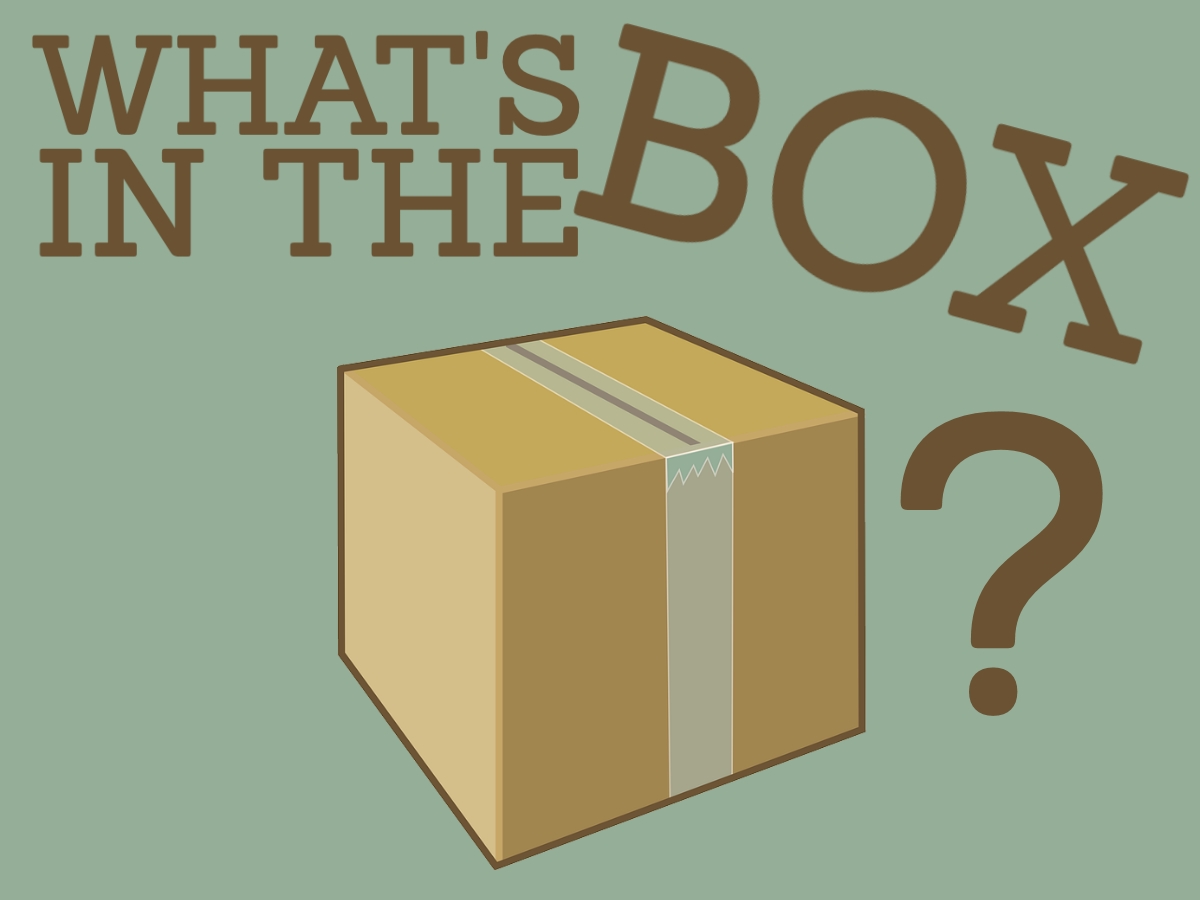 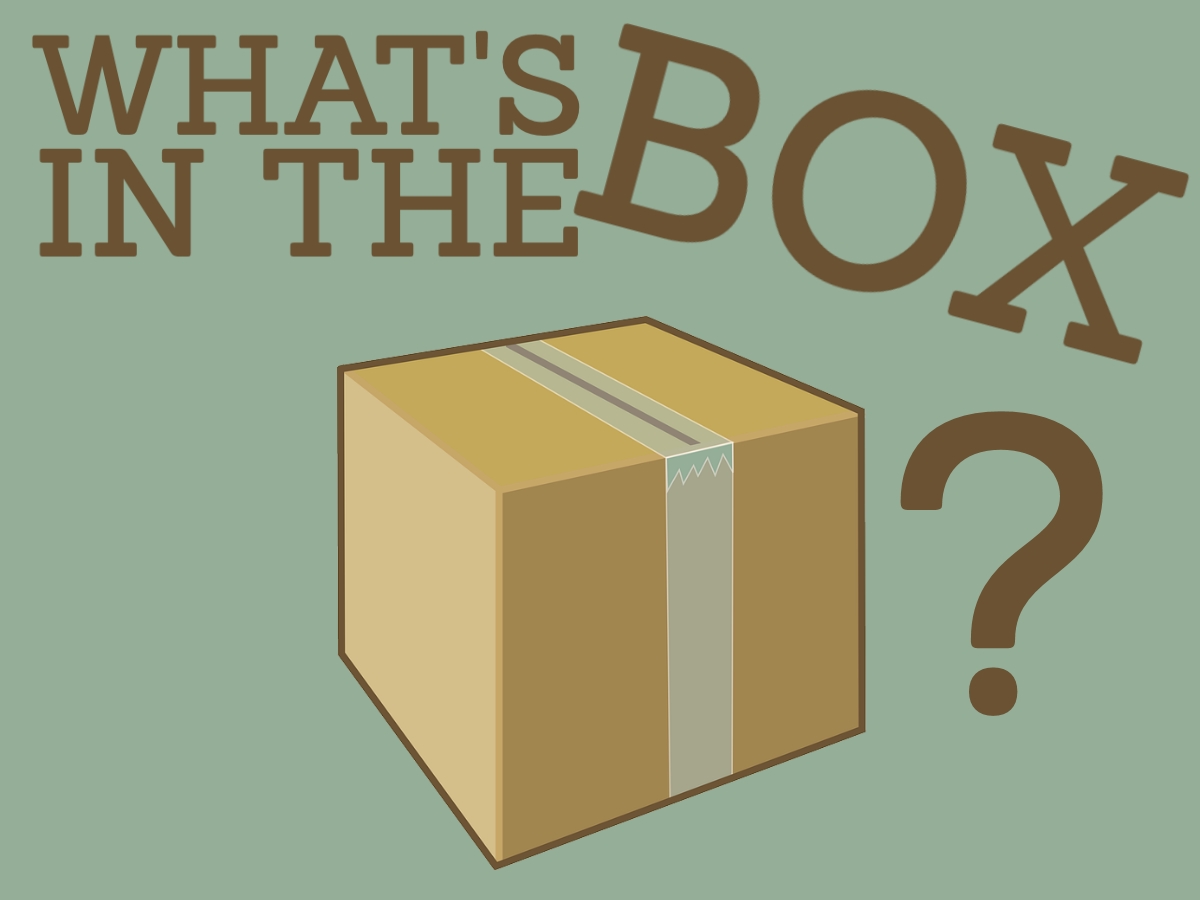 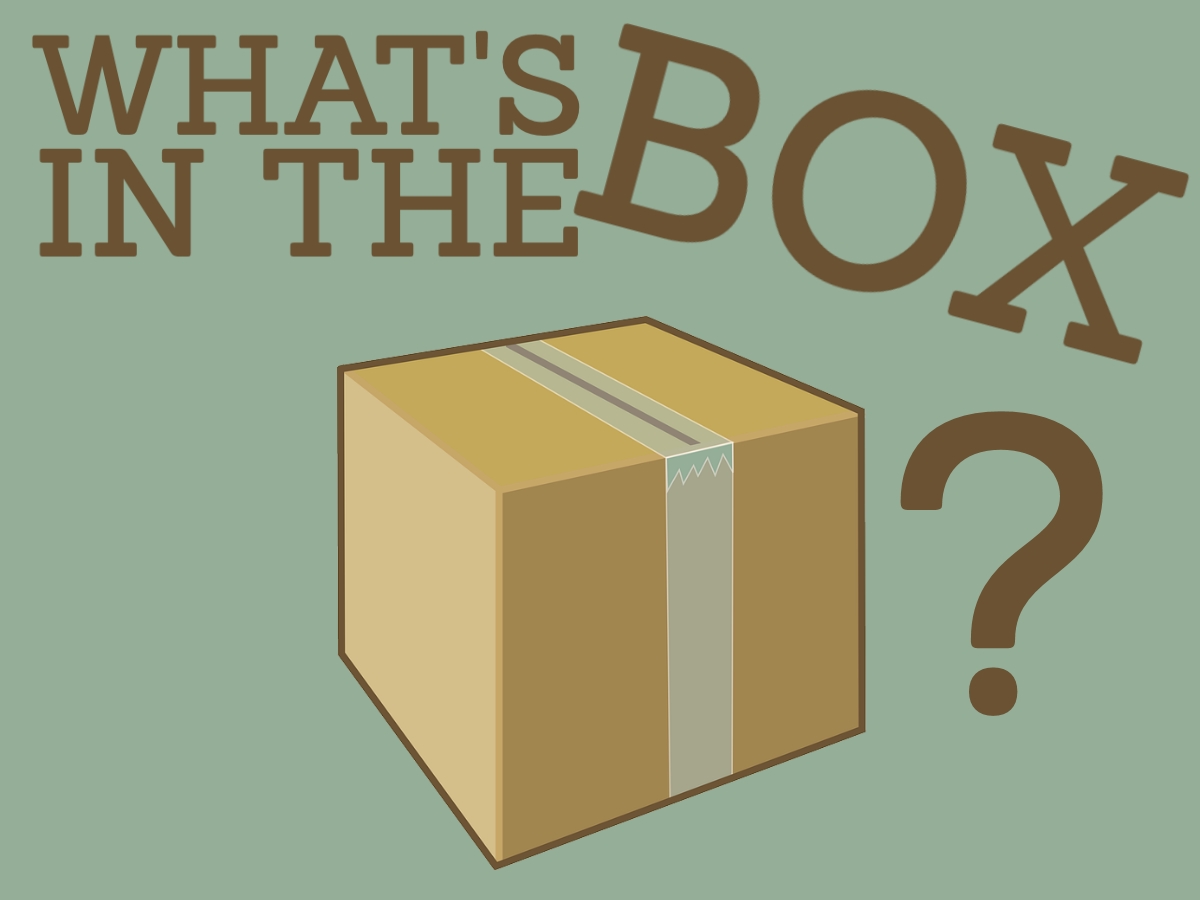 -5
4
5
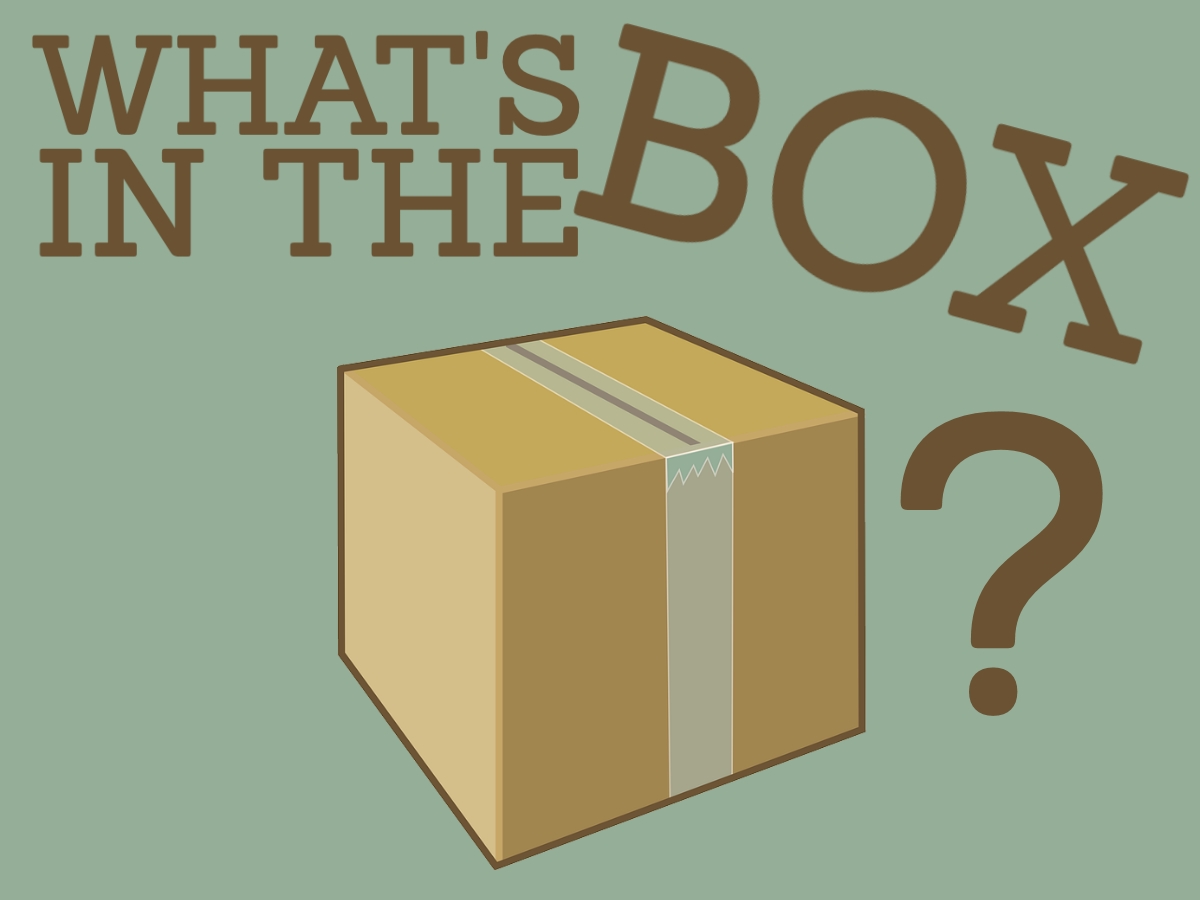 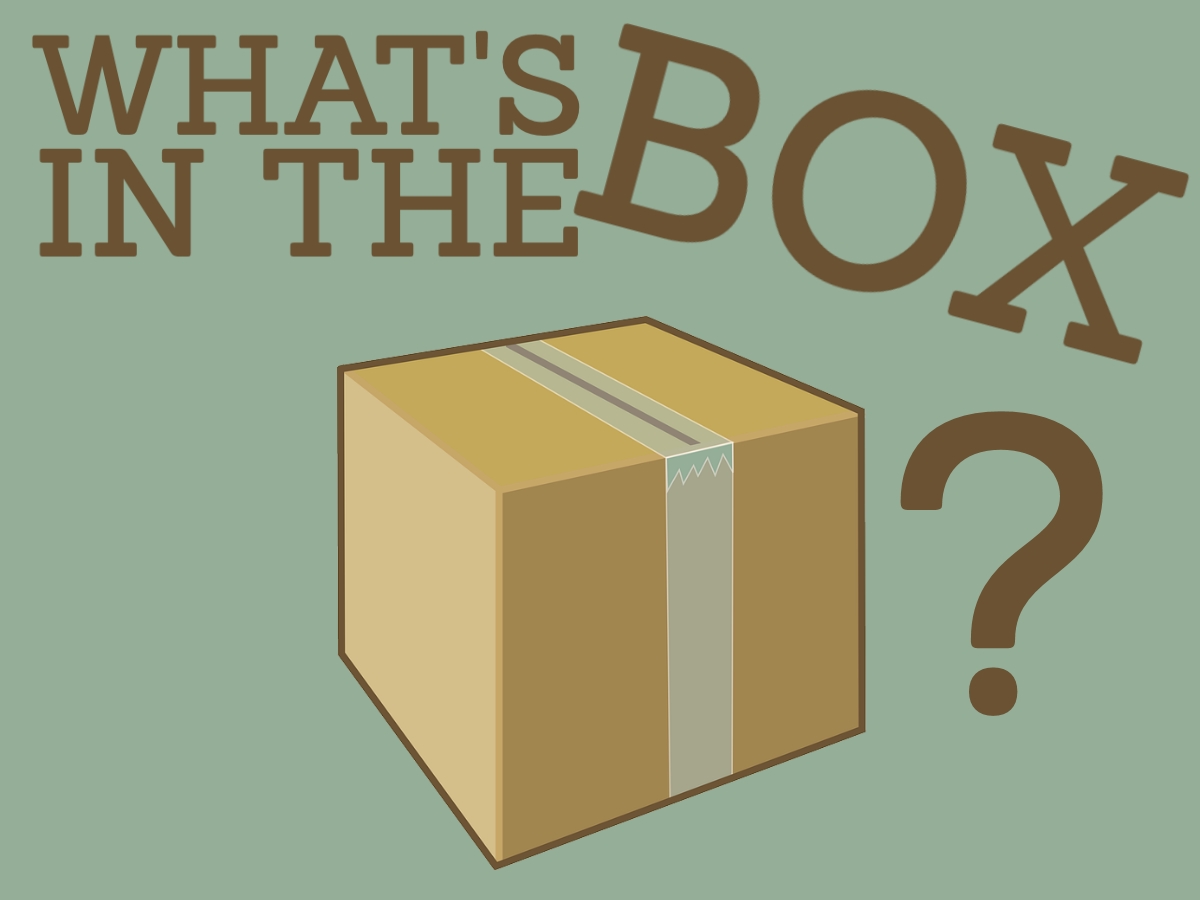 -5
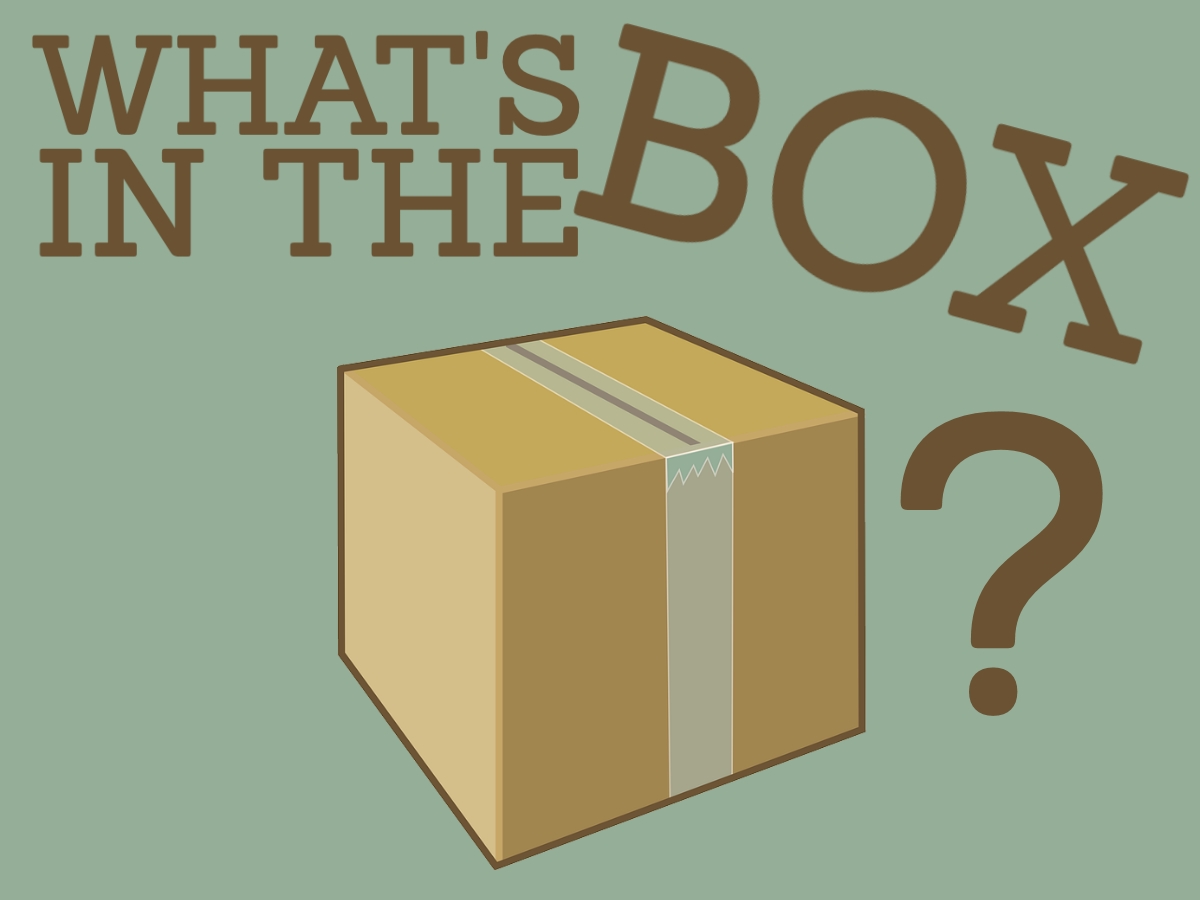 8
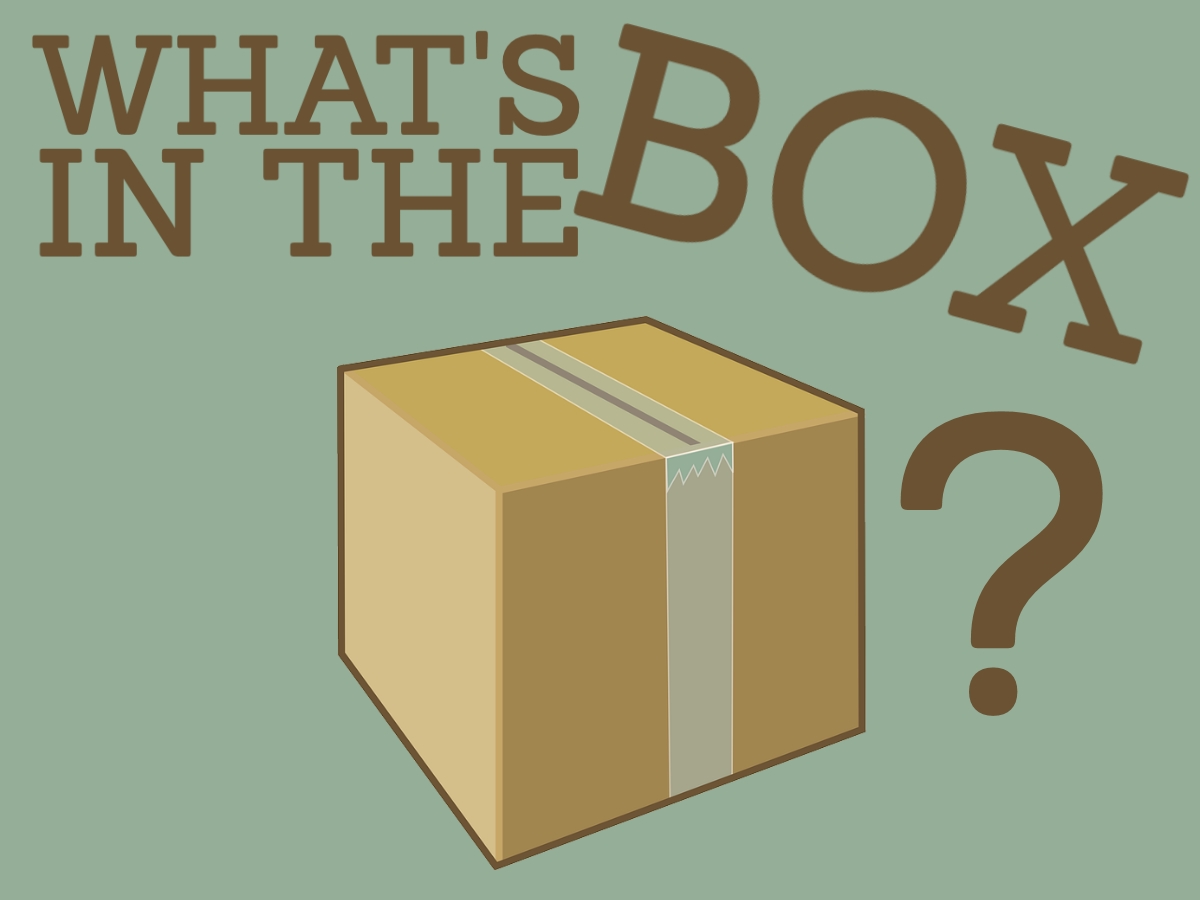 *
*
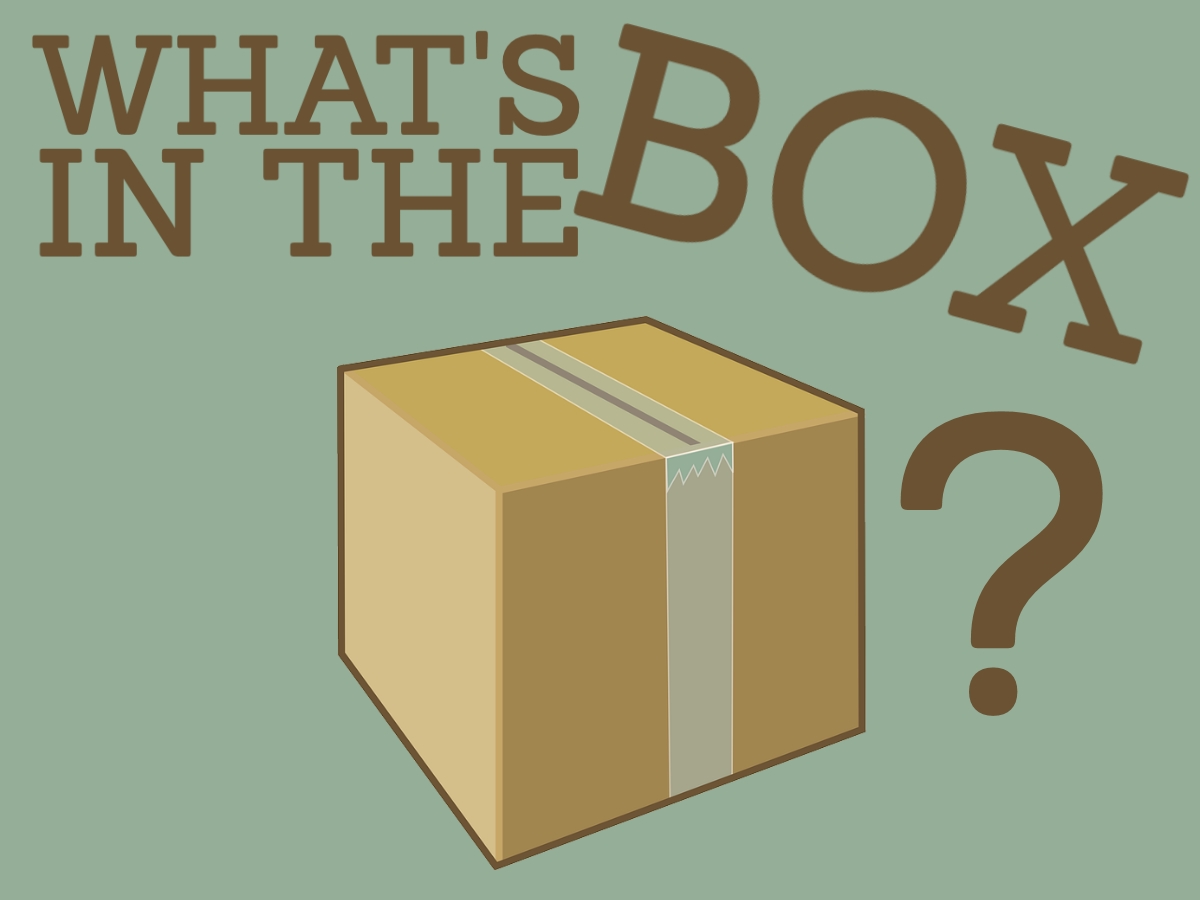 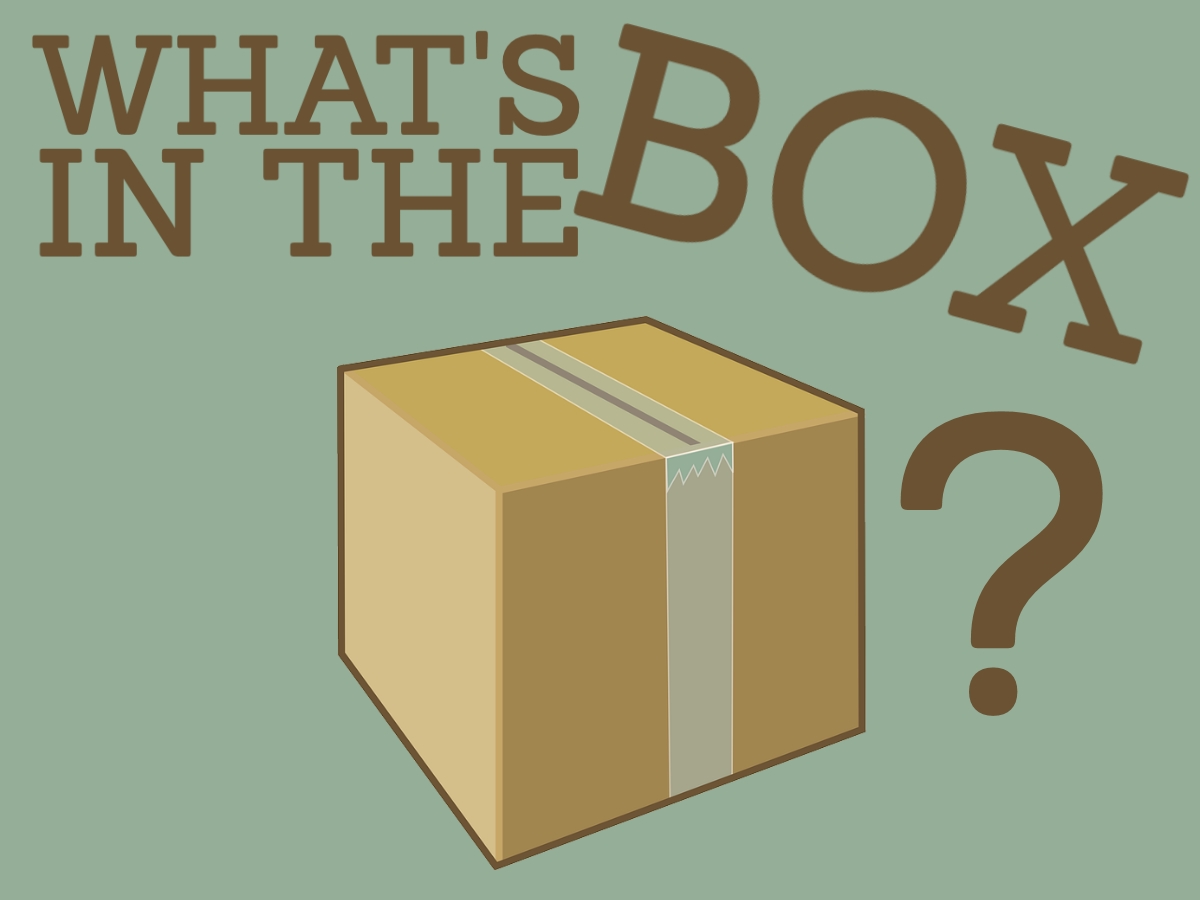 6
10